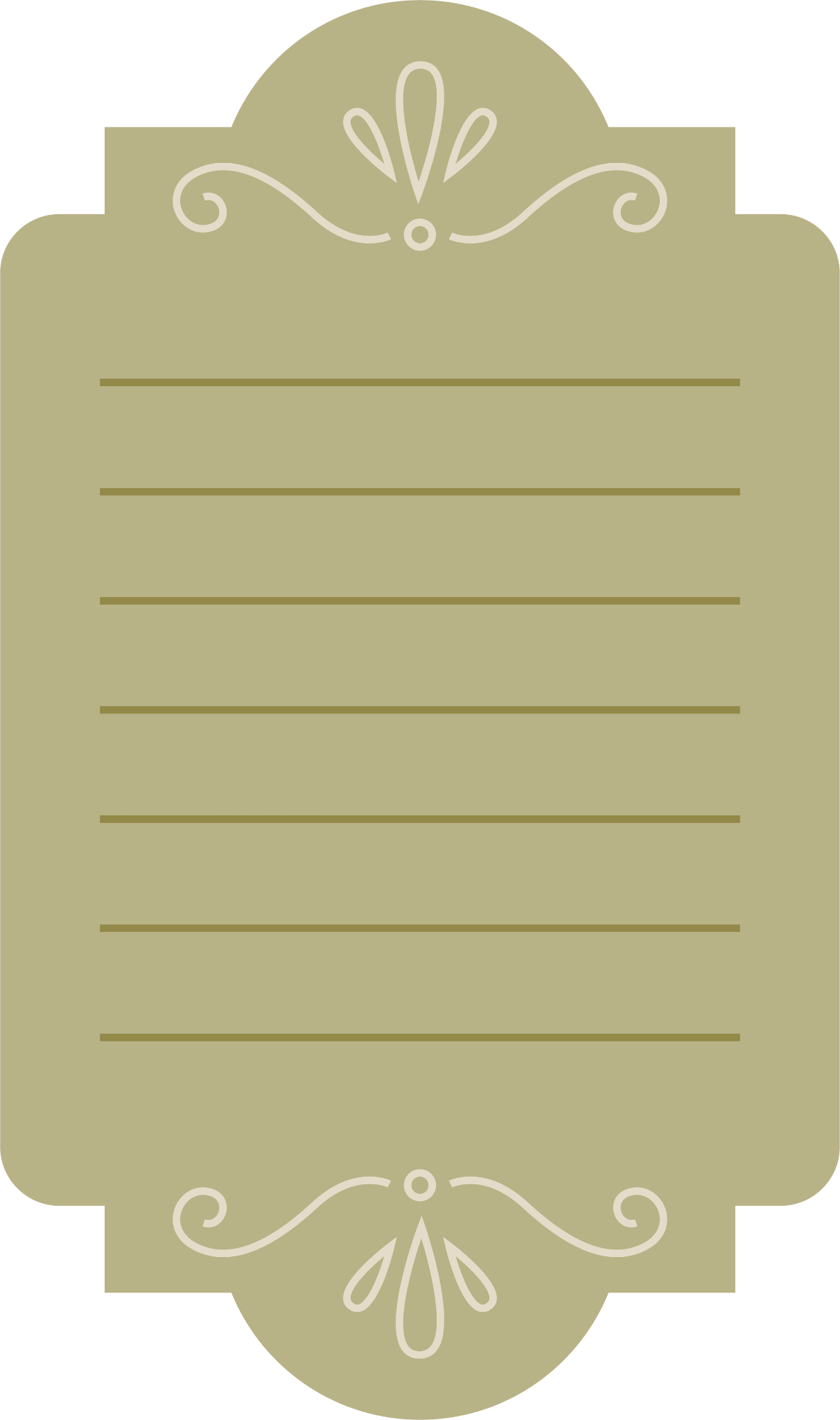 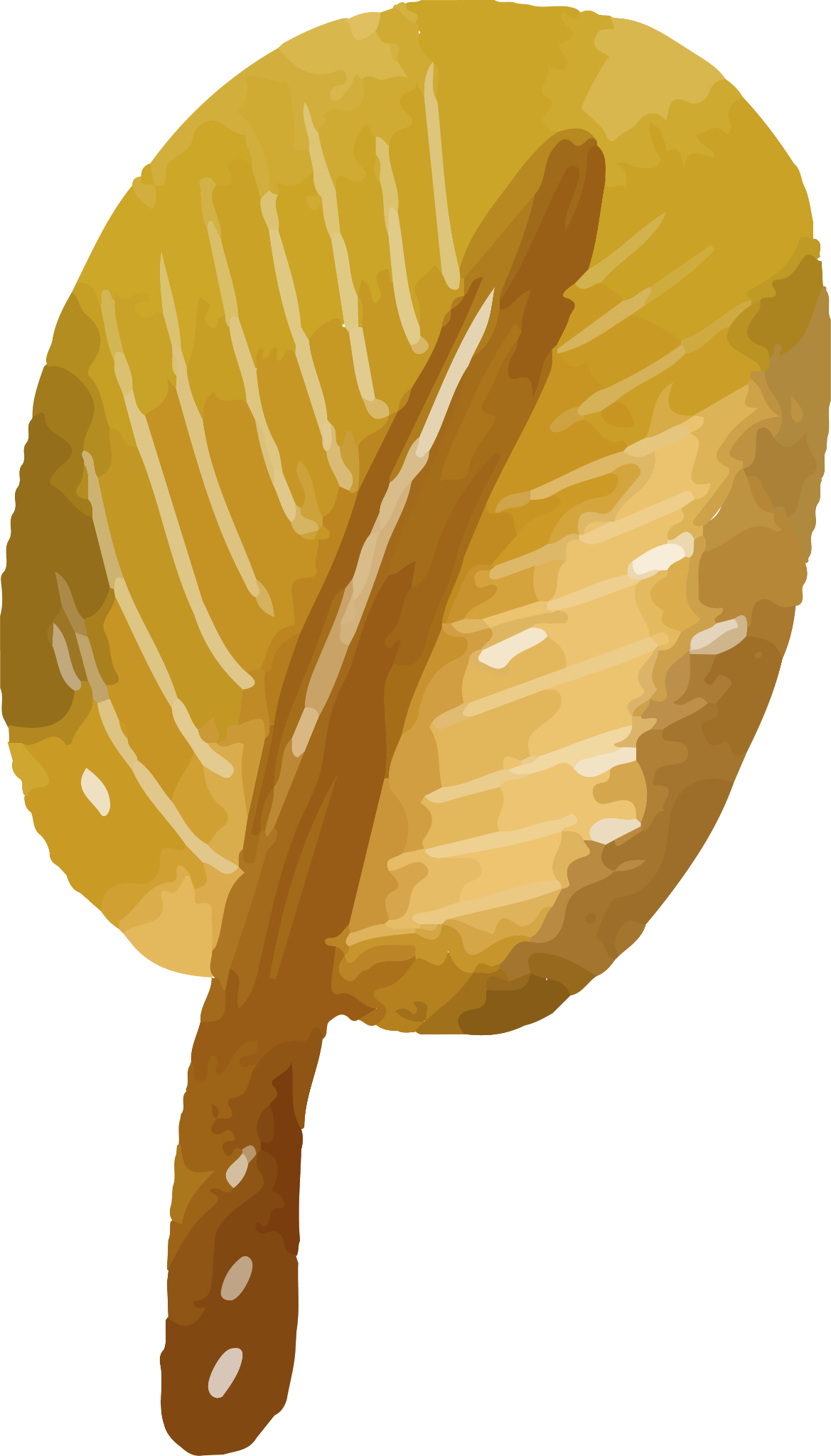 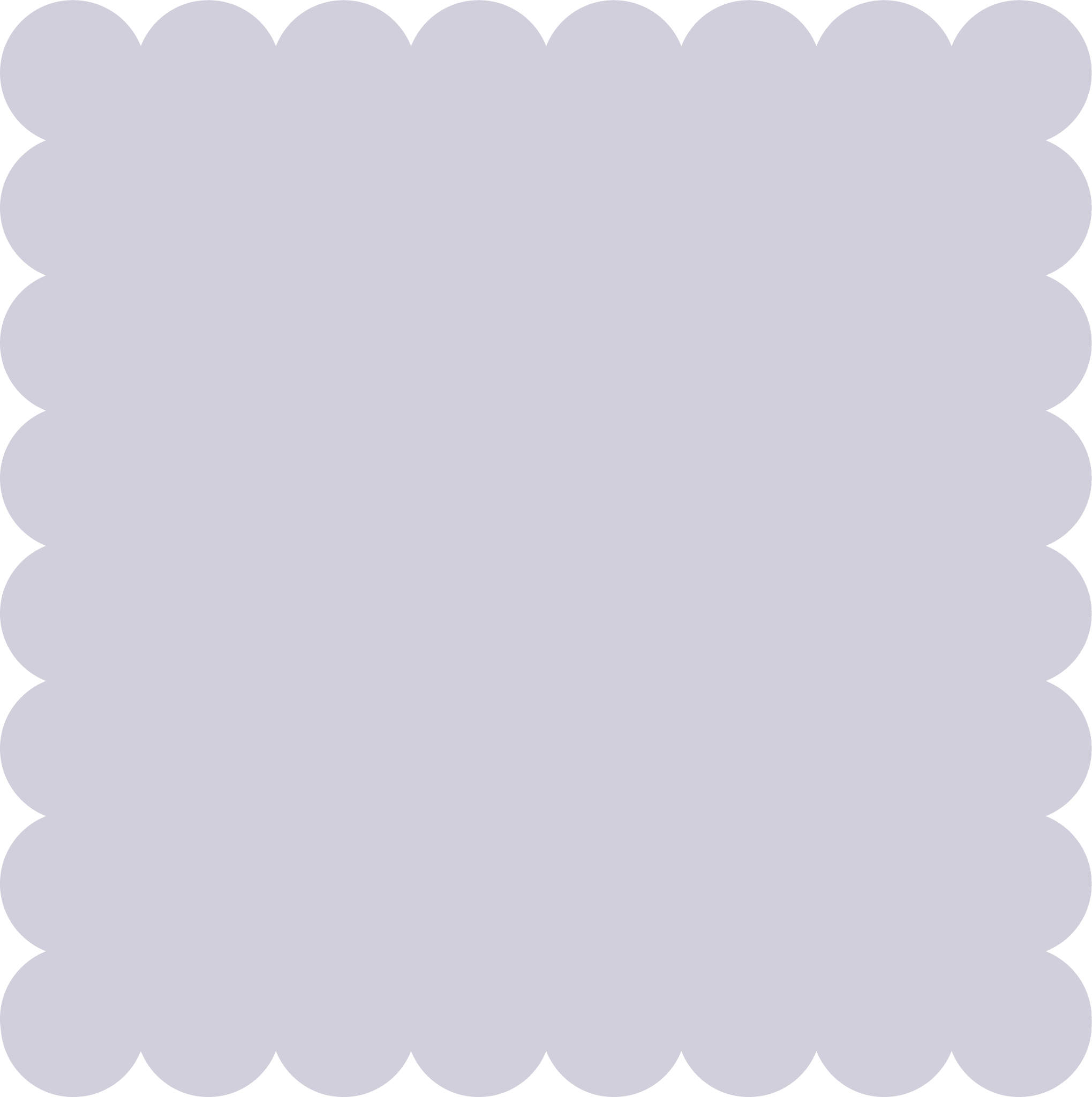 Serenità sui colli
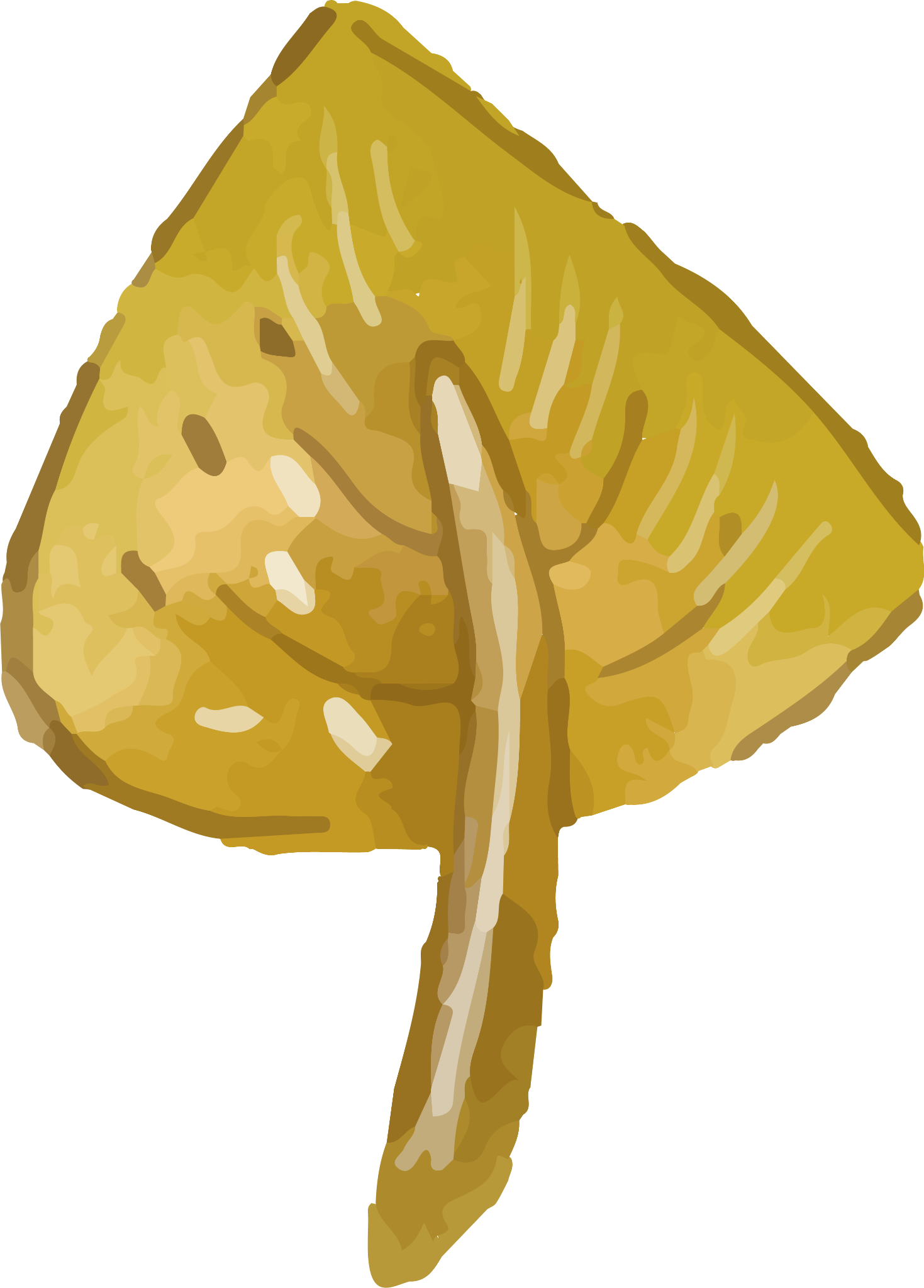 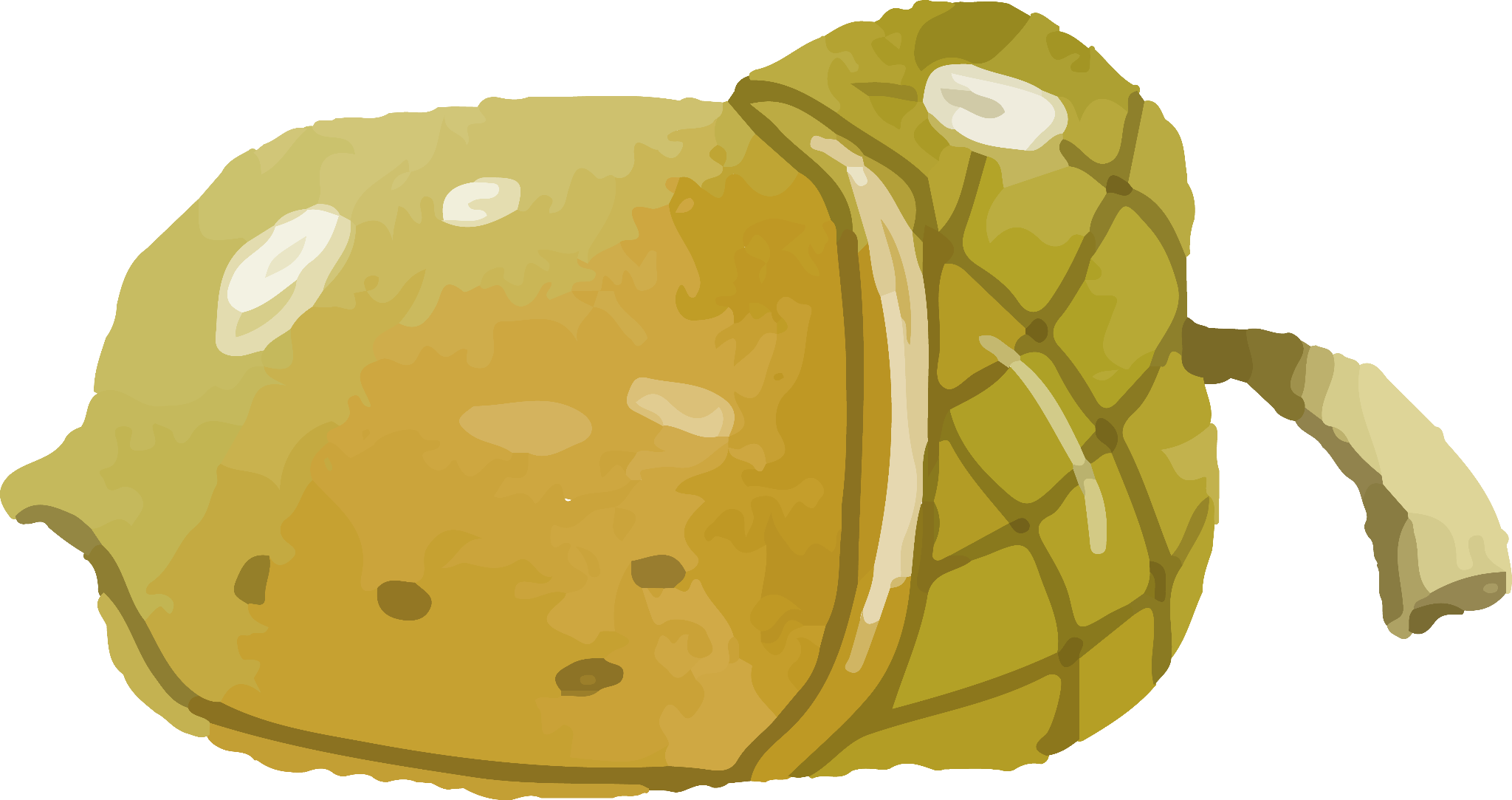 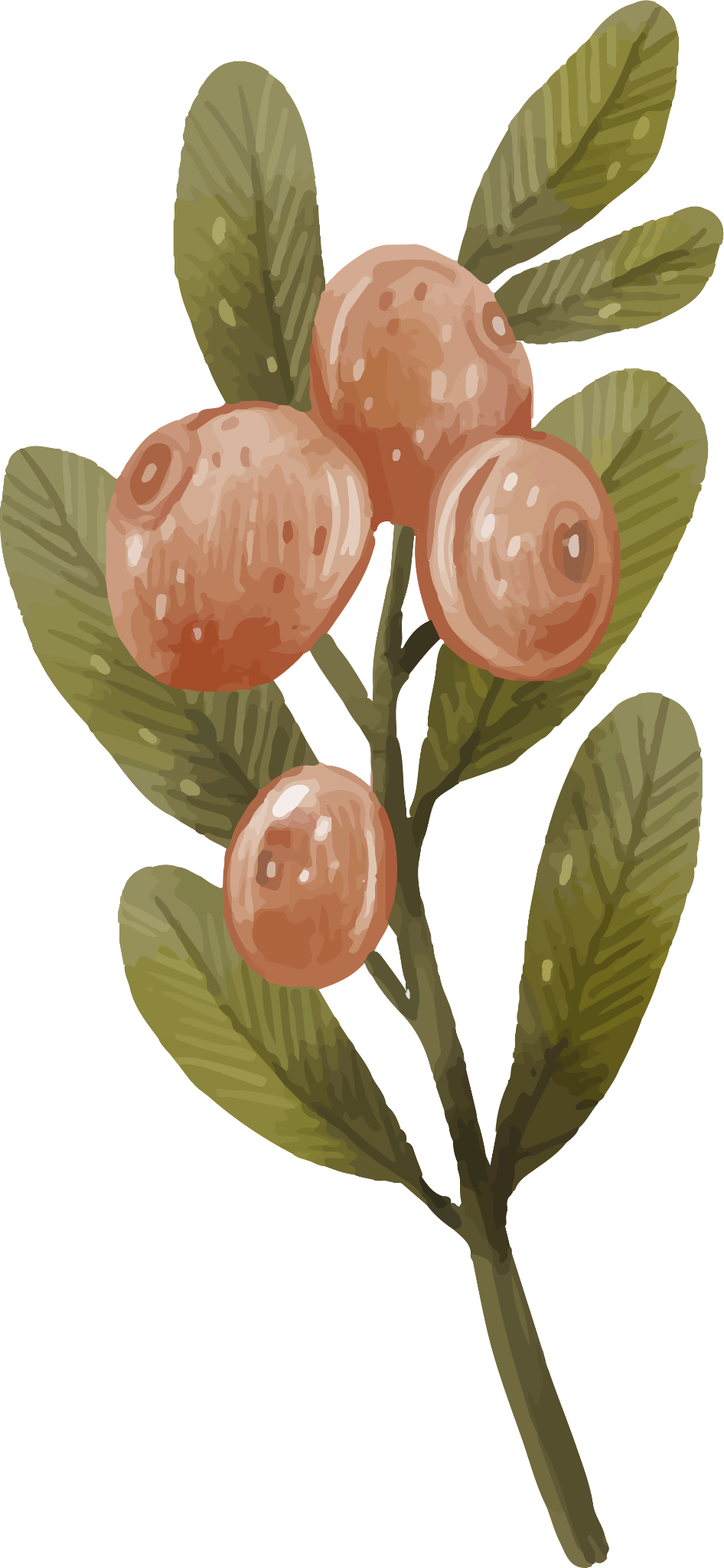 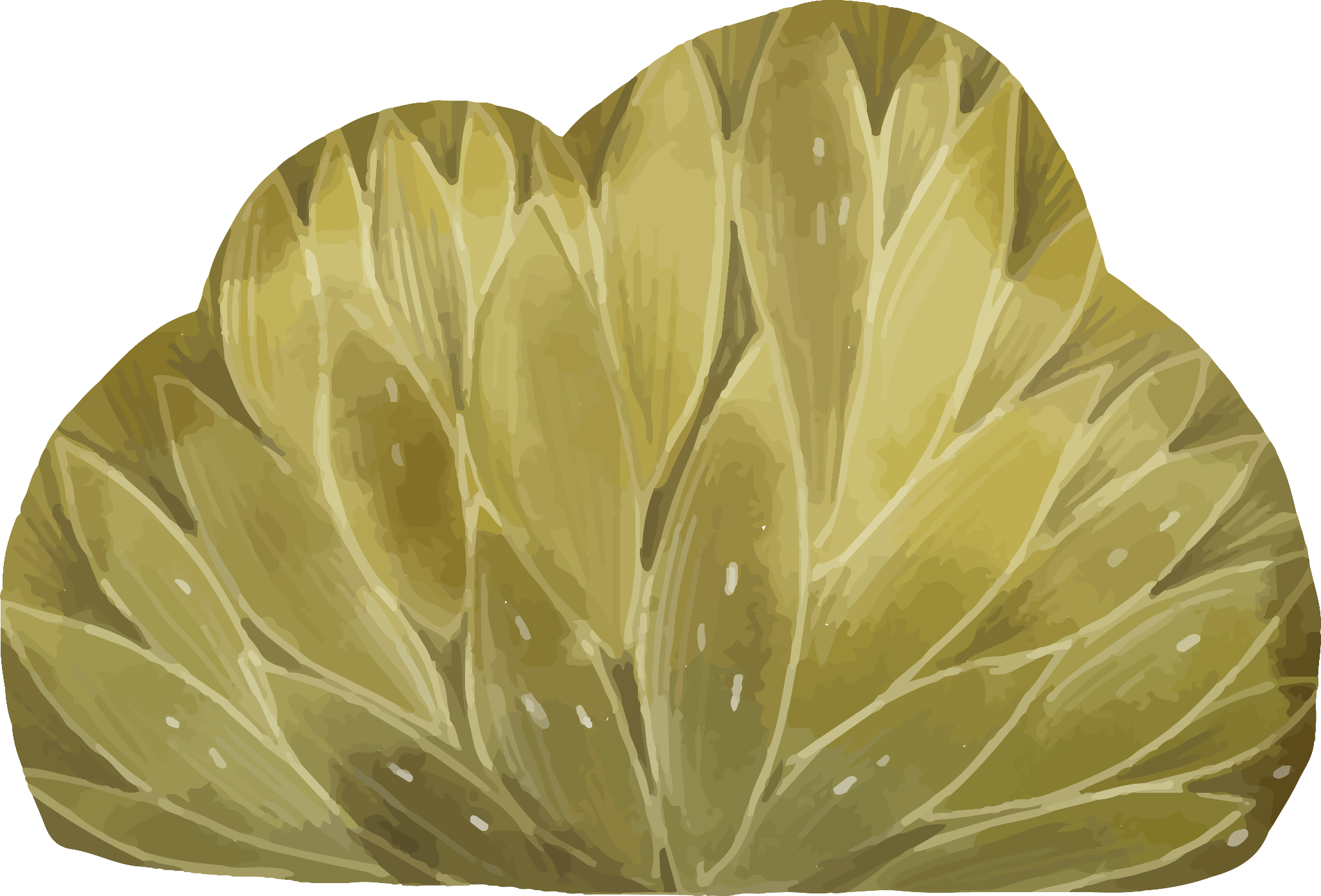 RESIDENCES
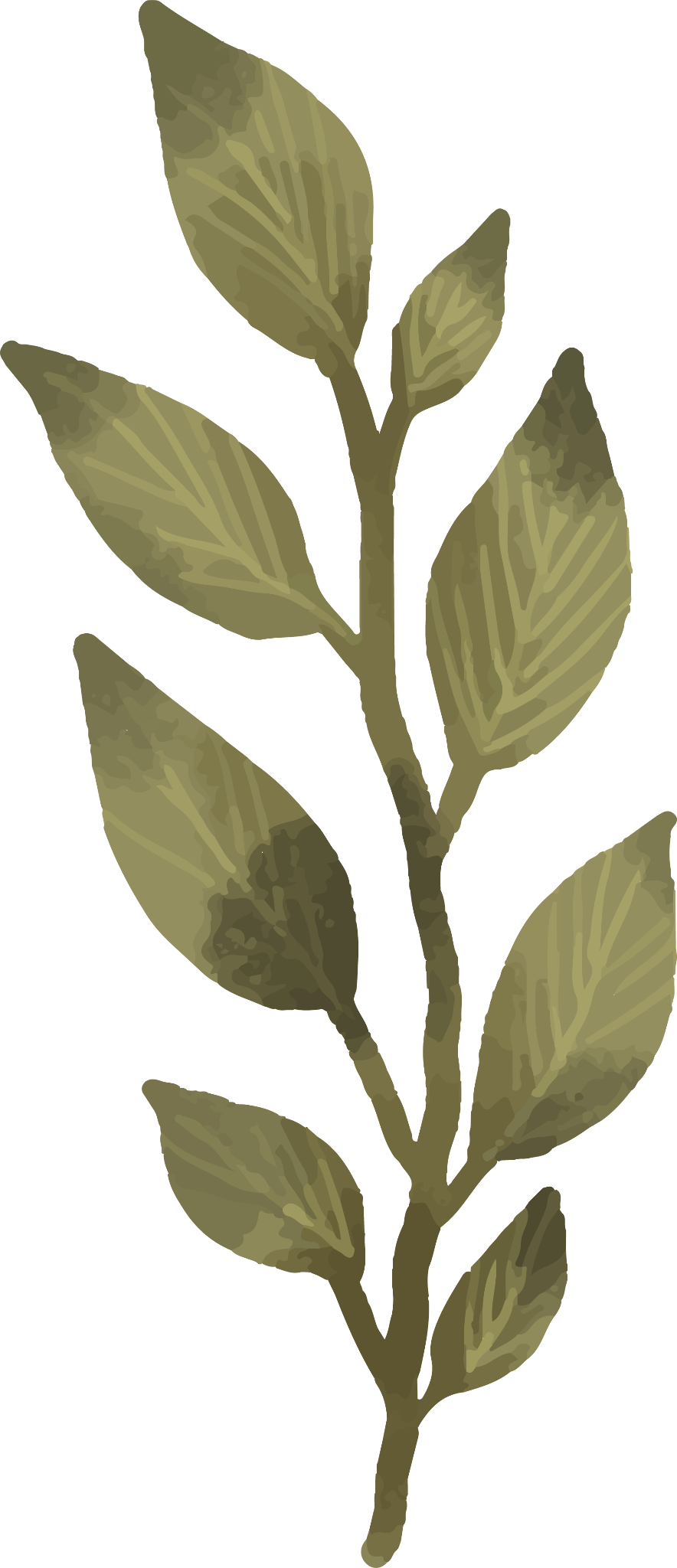 INDICE
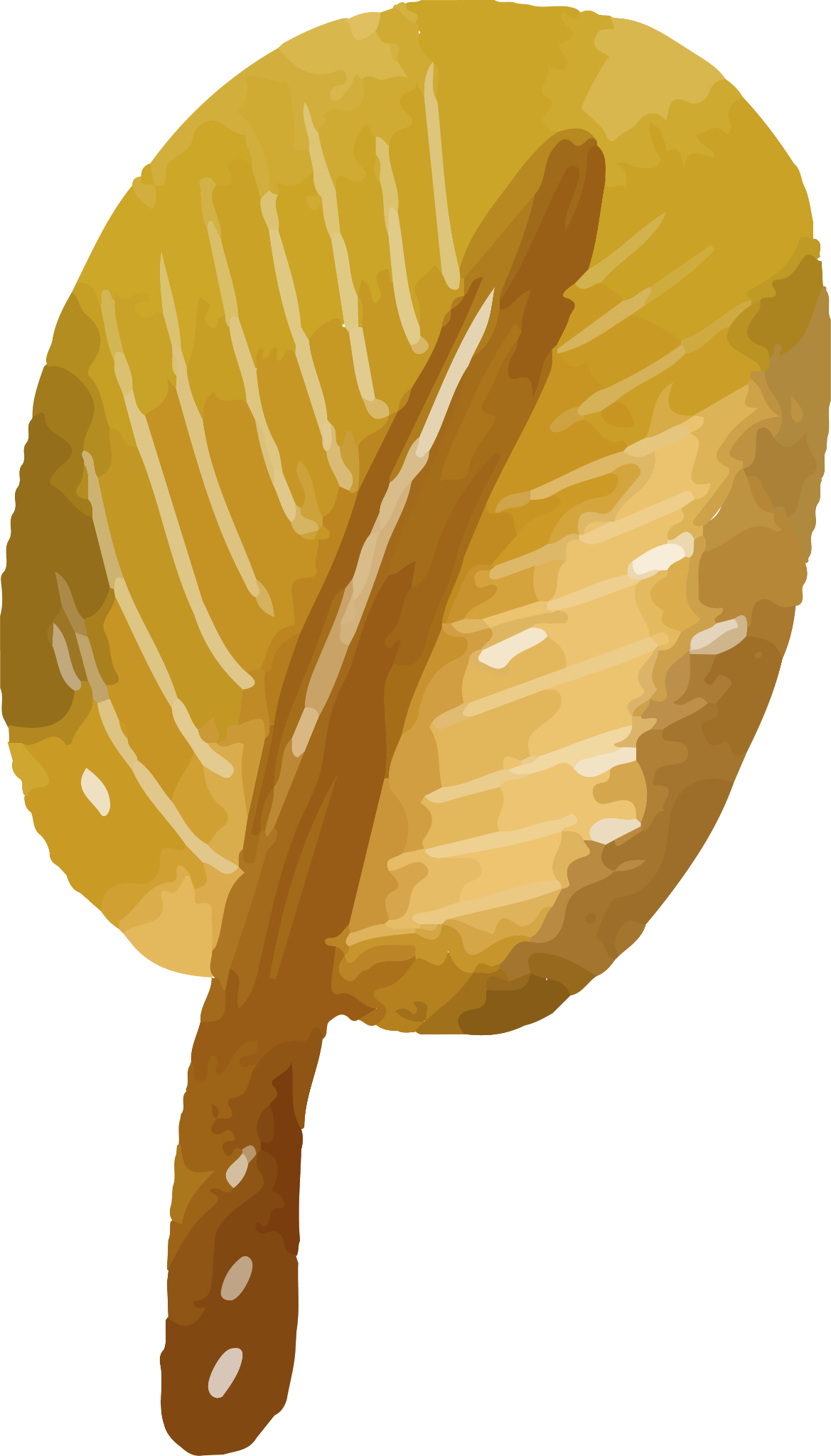 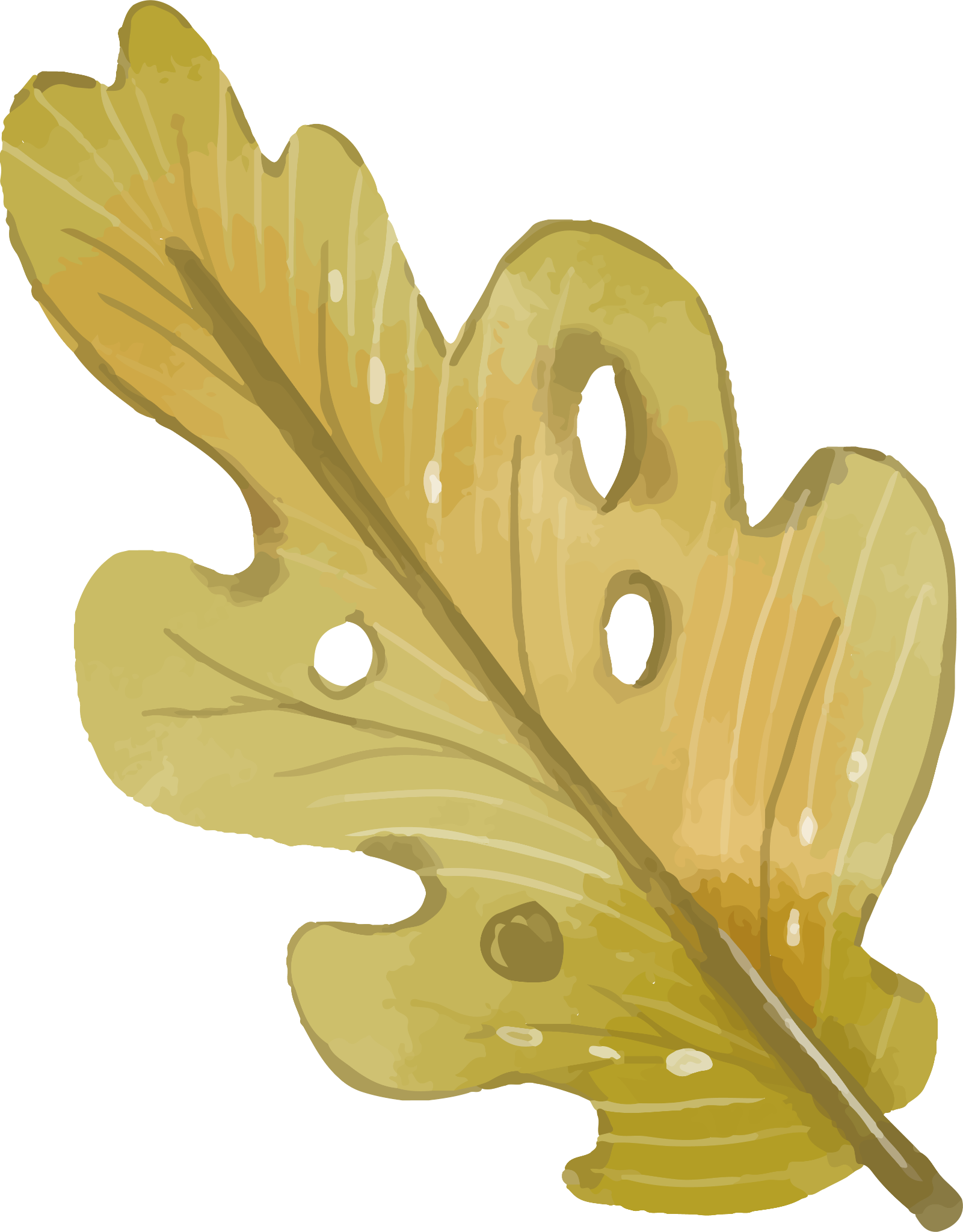 01- Logo 
02- Mercato di riferimento 
03- Servizi 
04- Caratteristiche
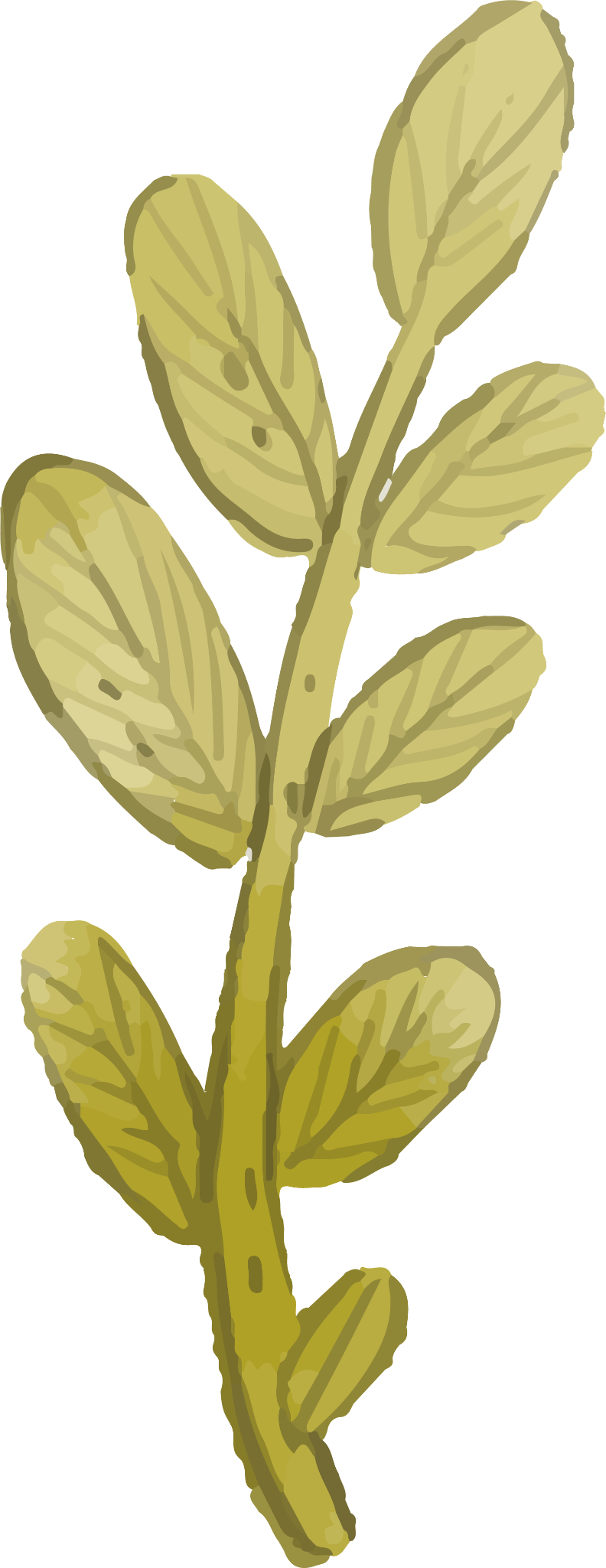 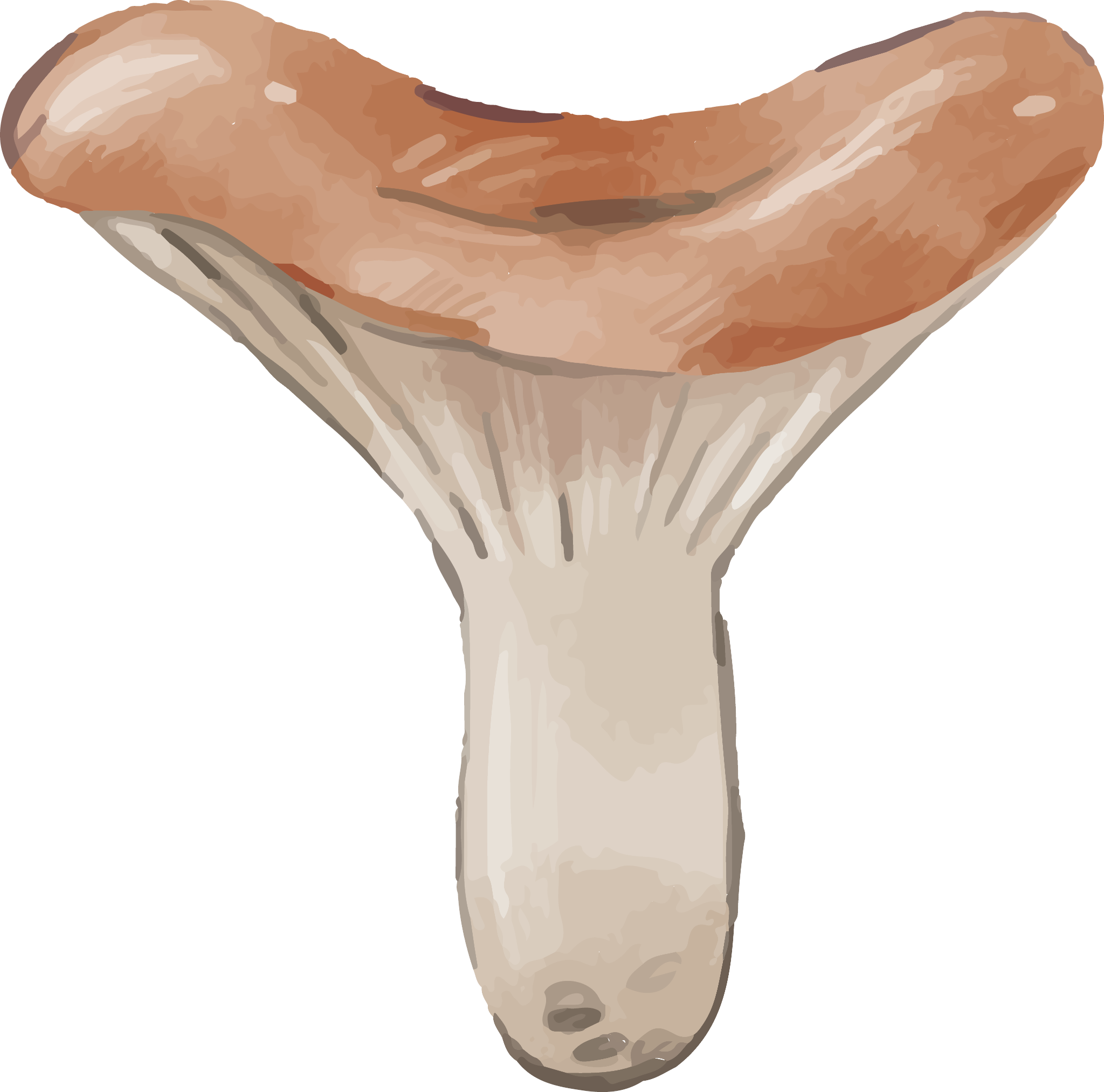 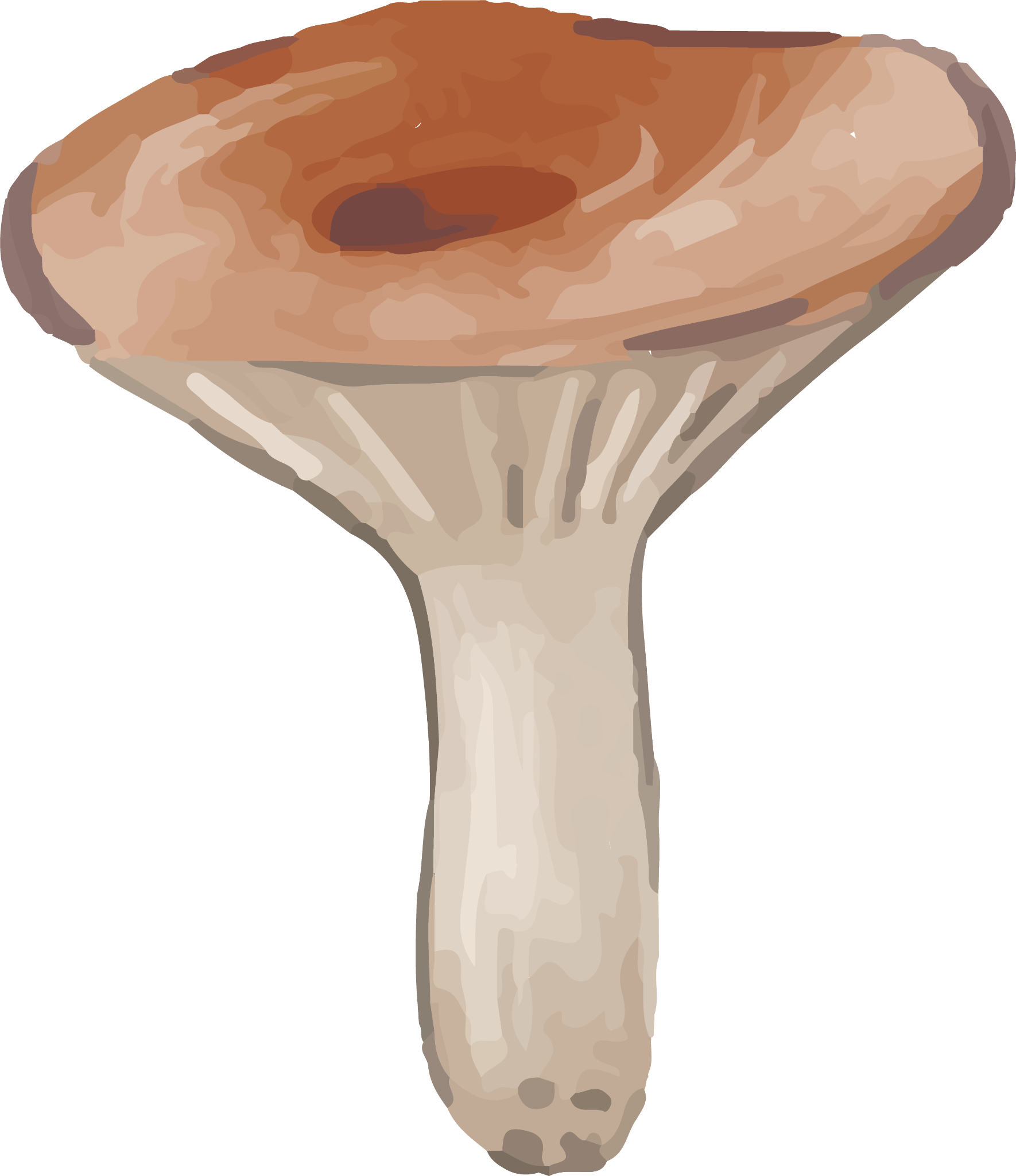 01
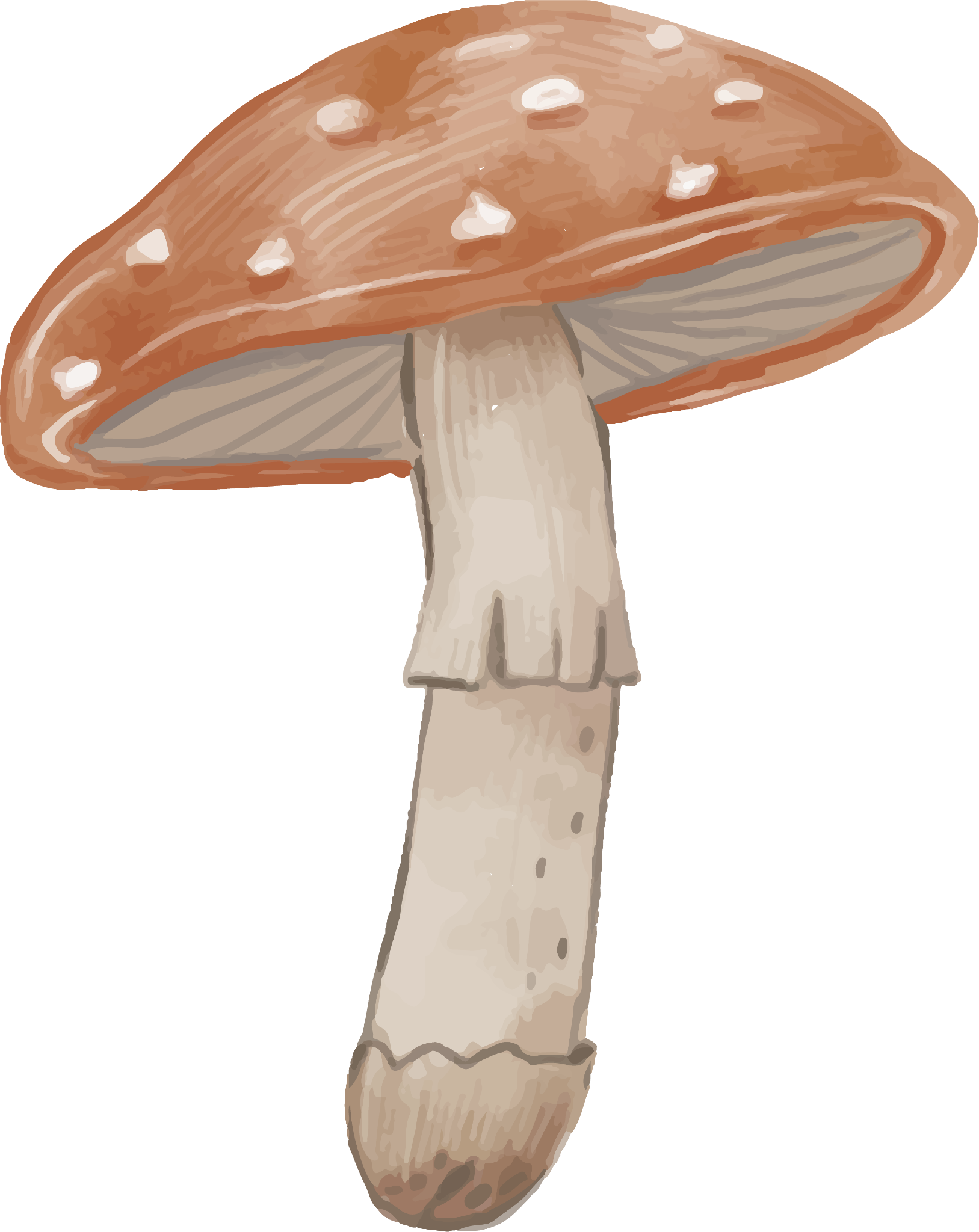 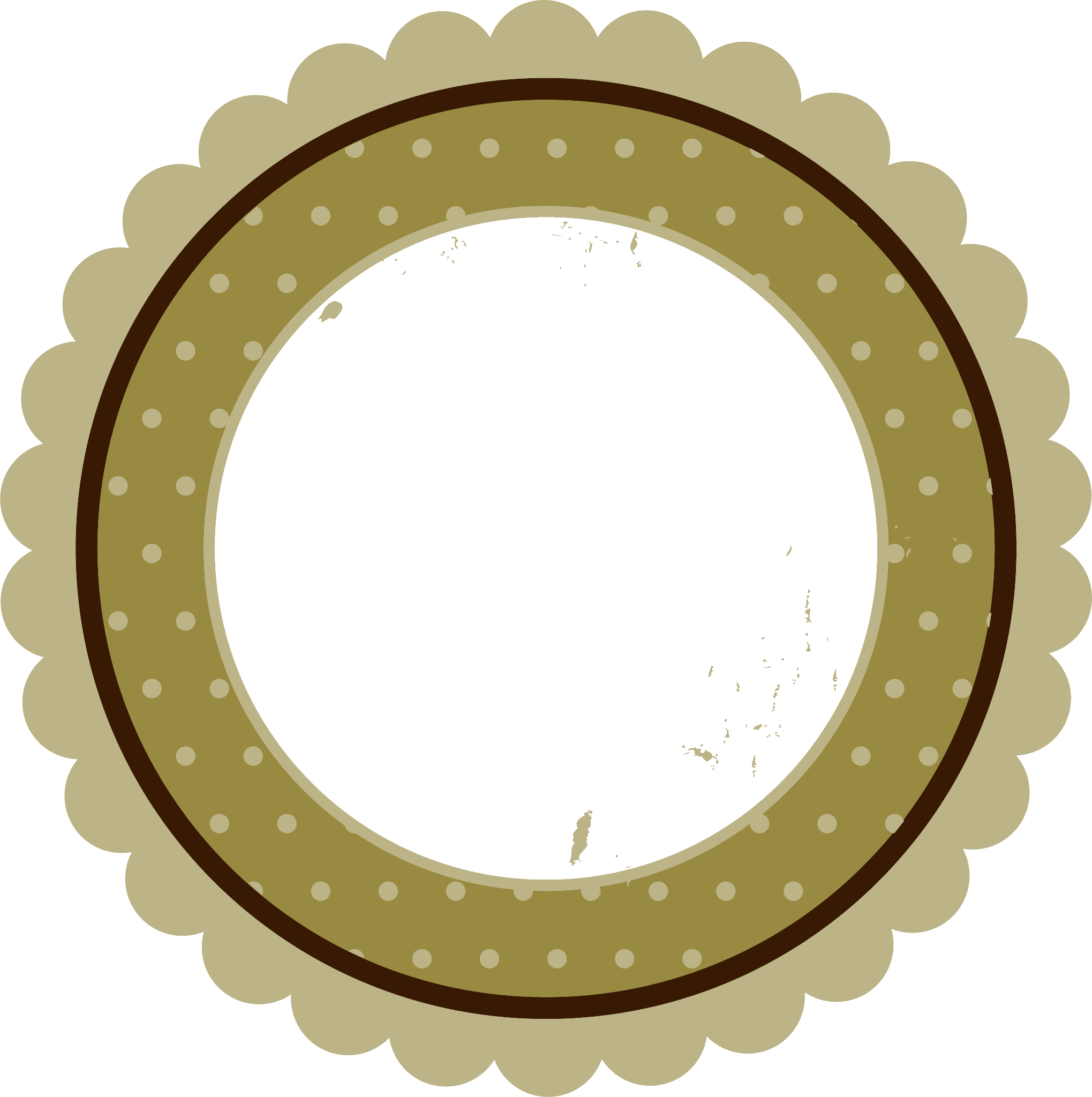 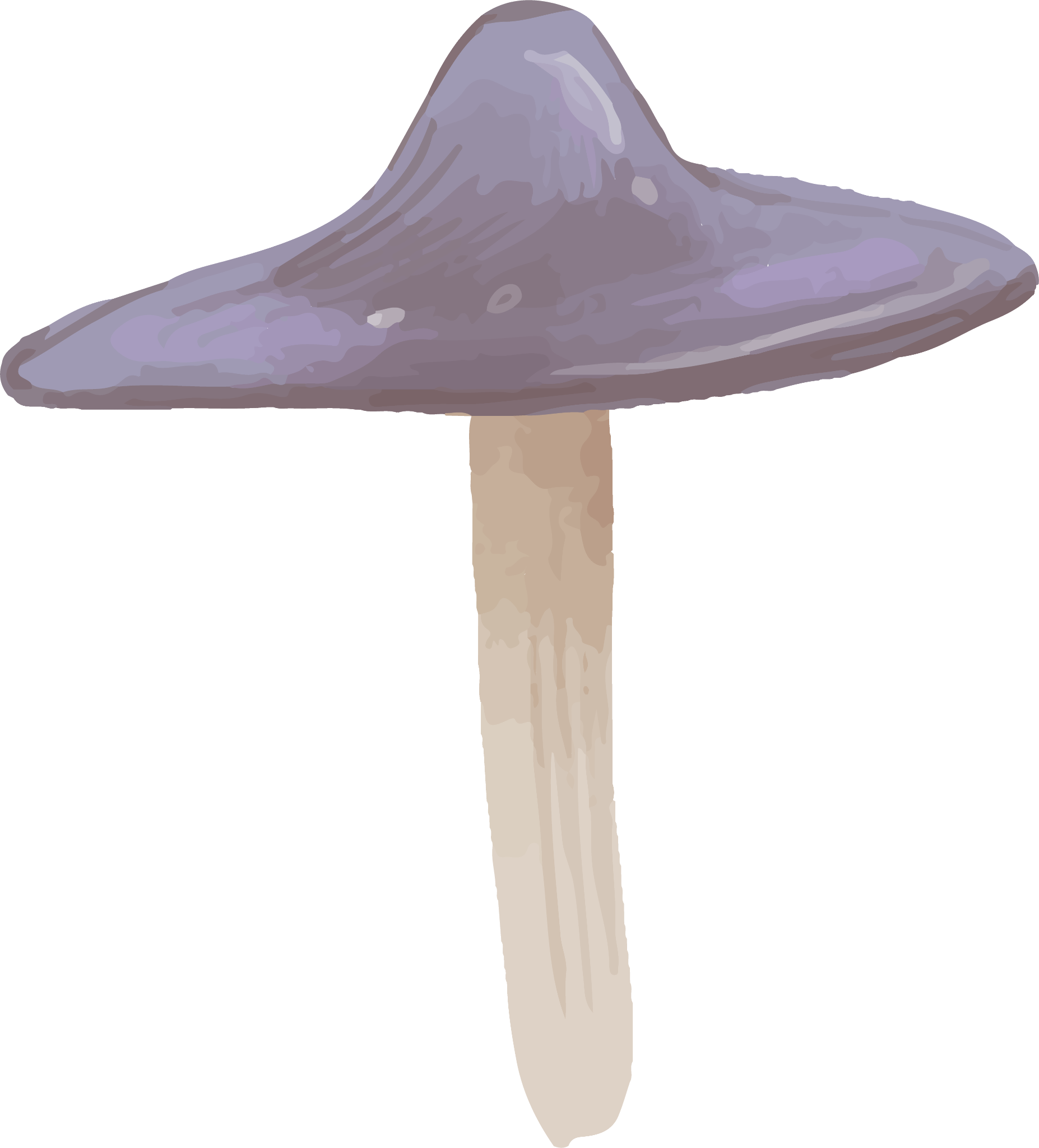 Logo
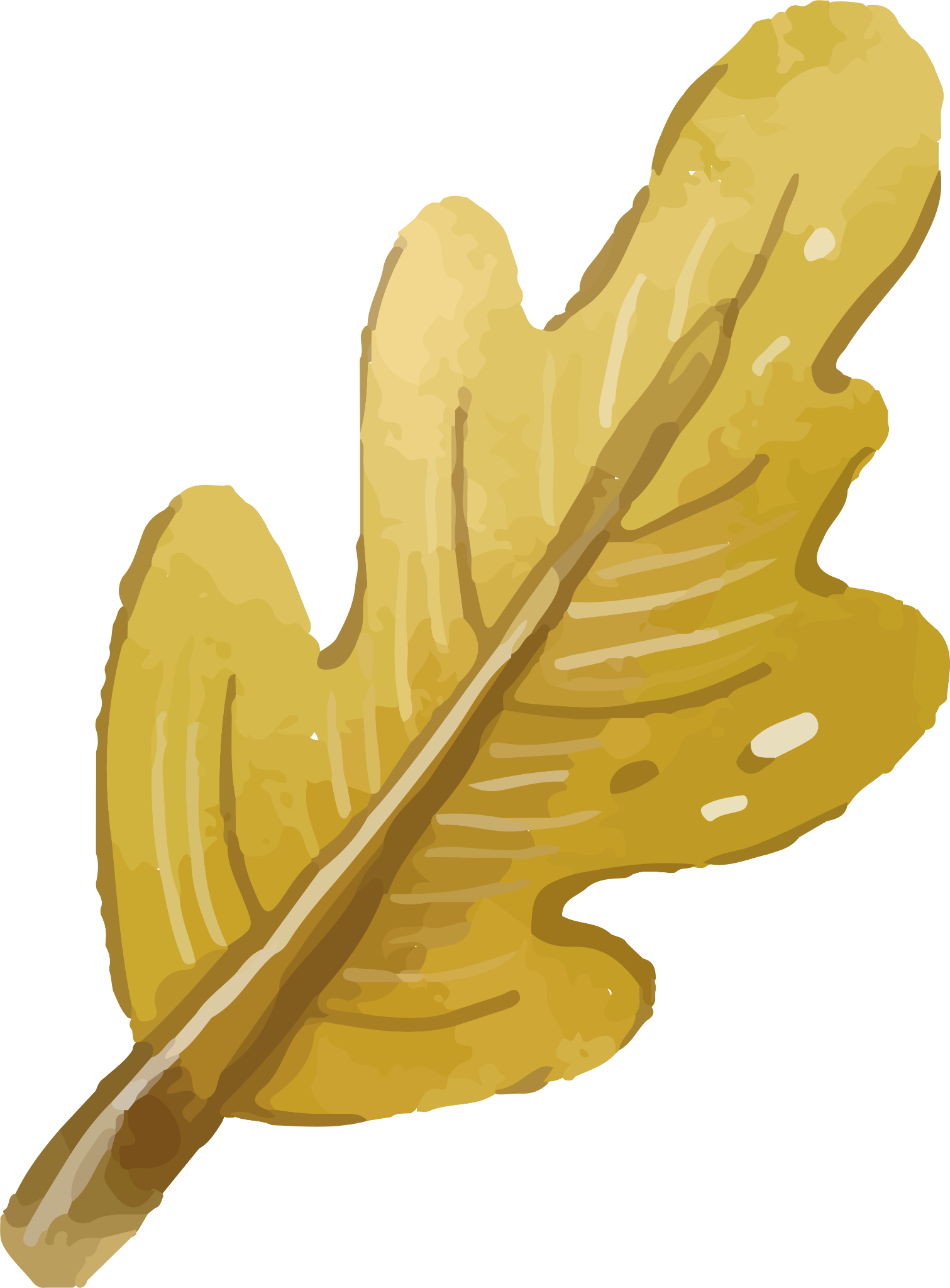 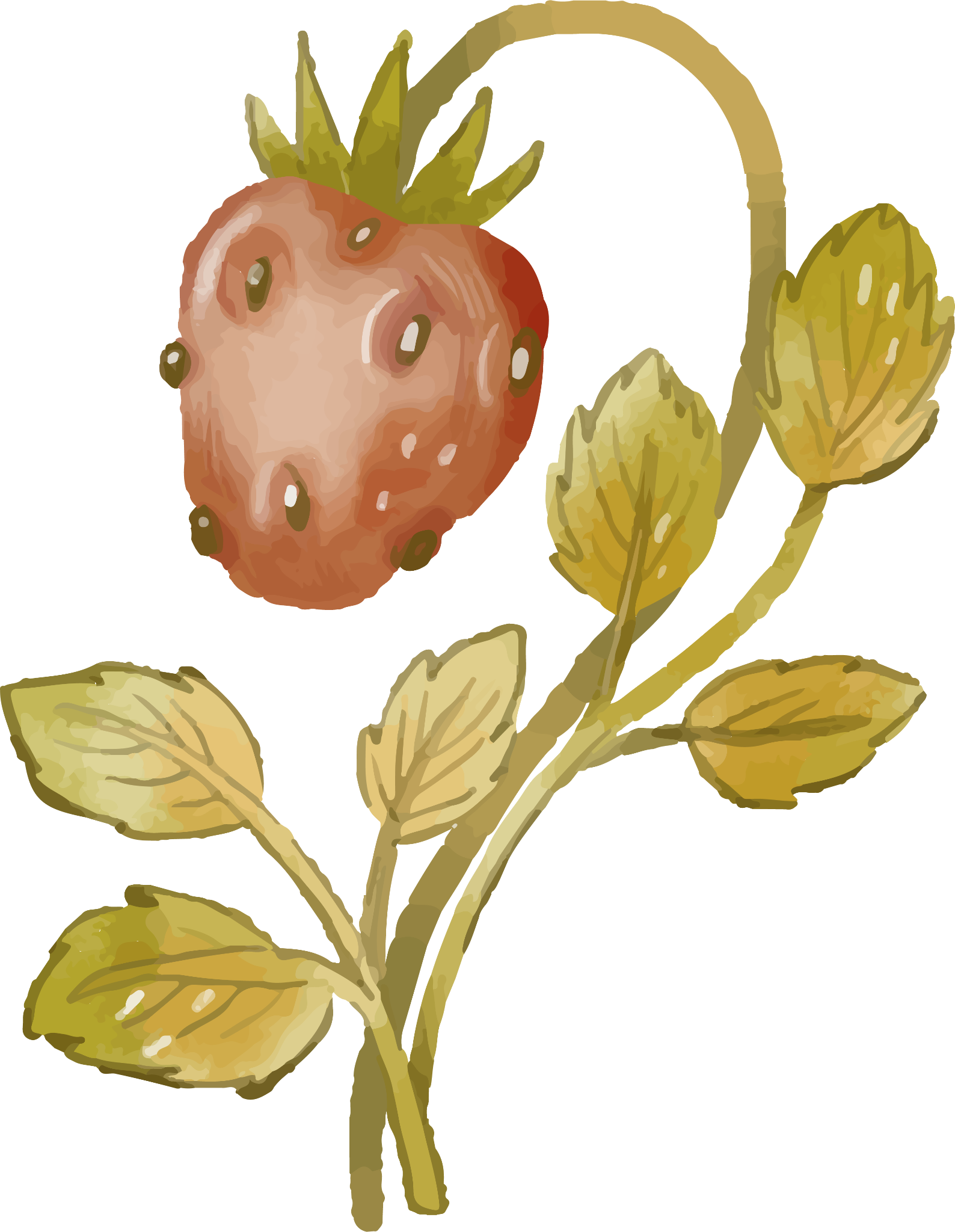 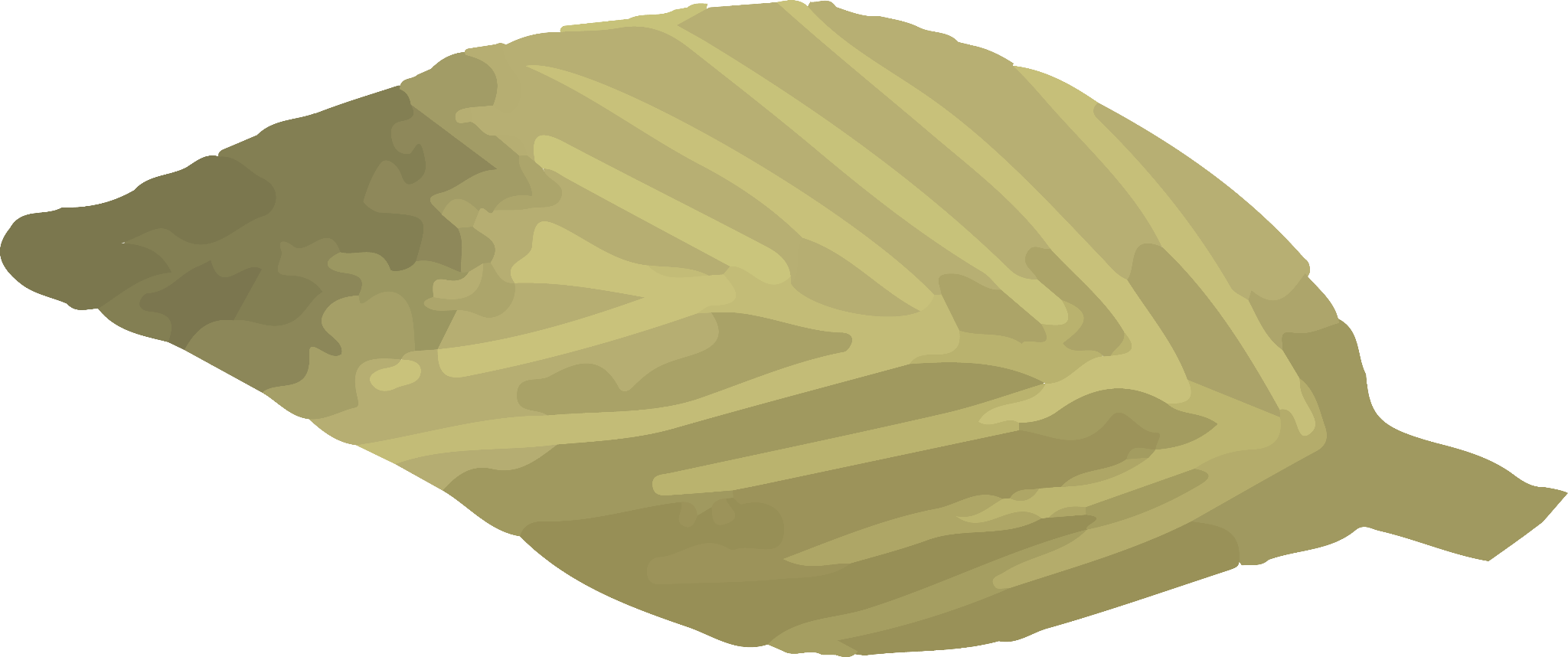 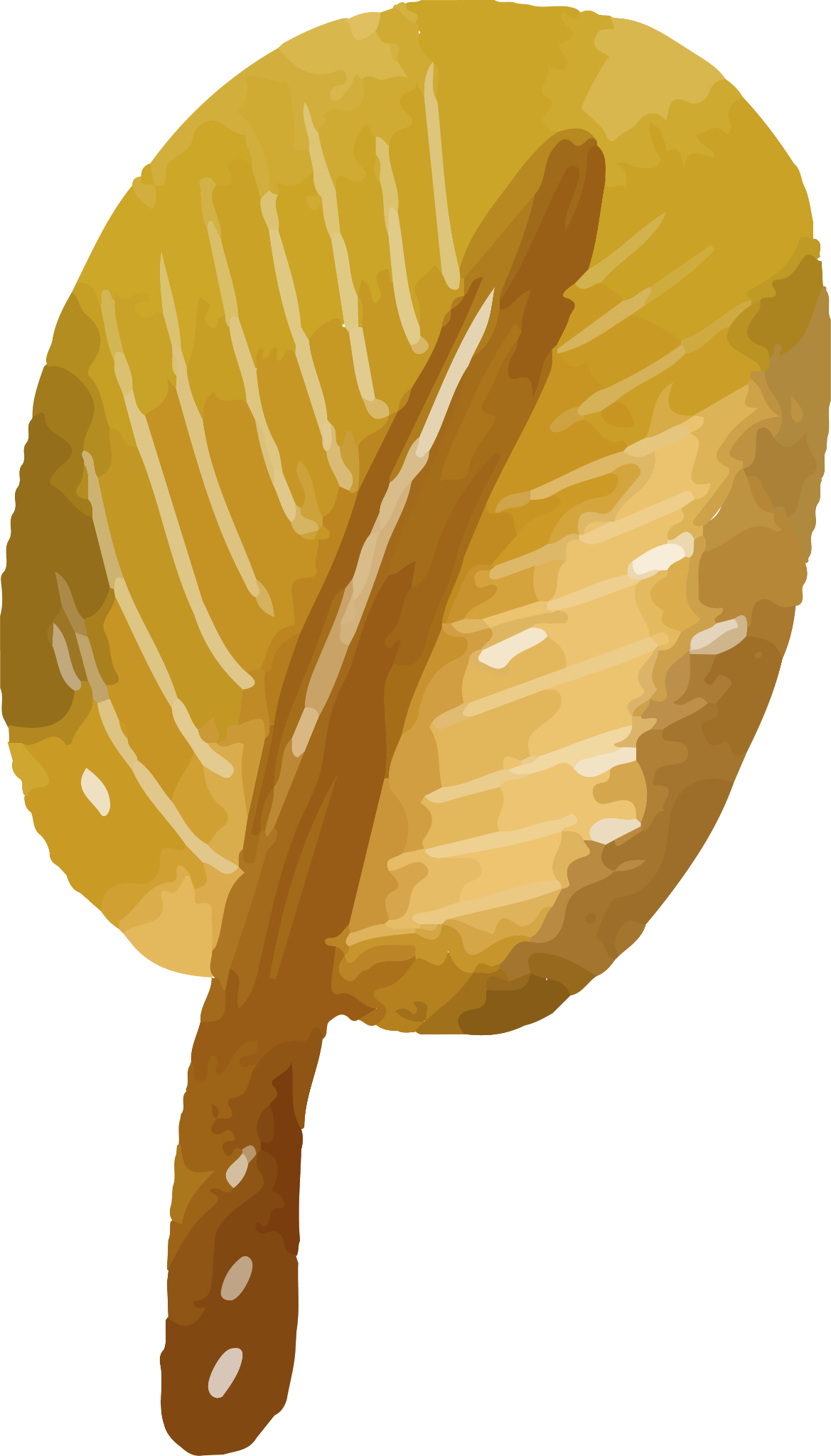 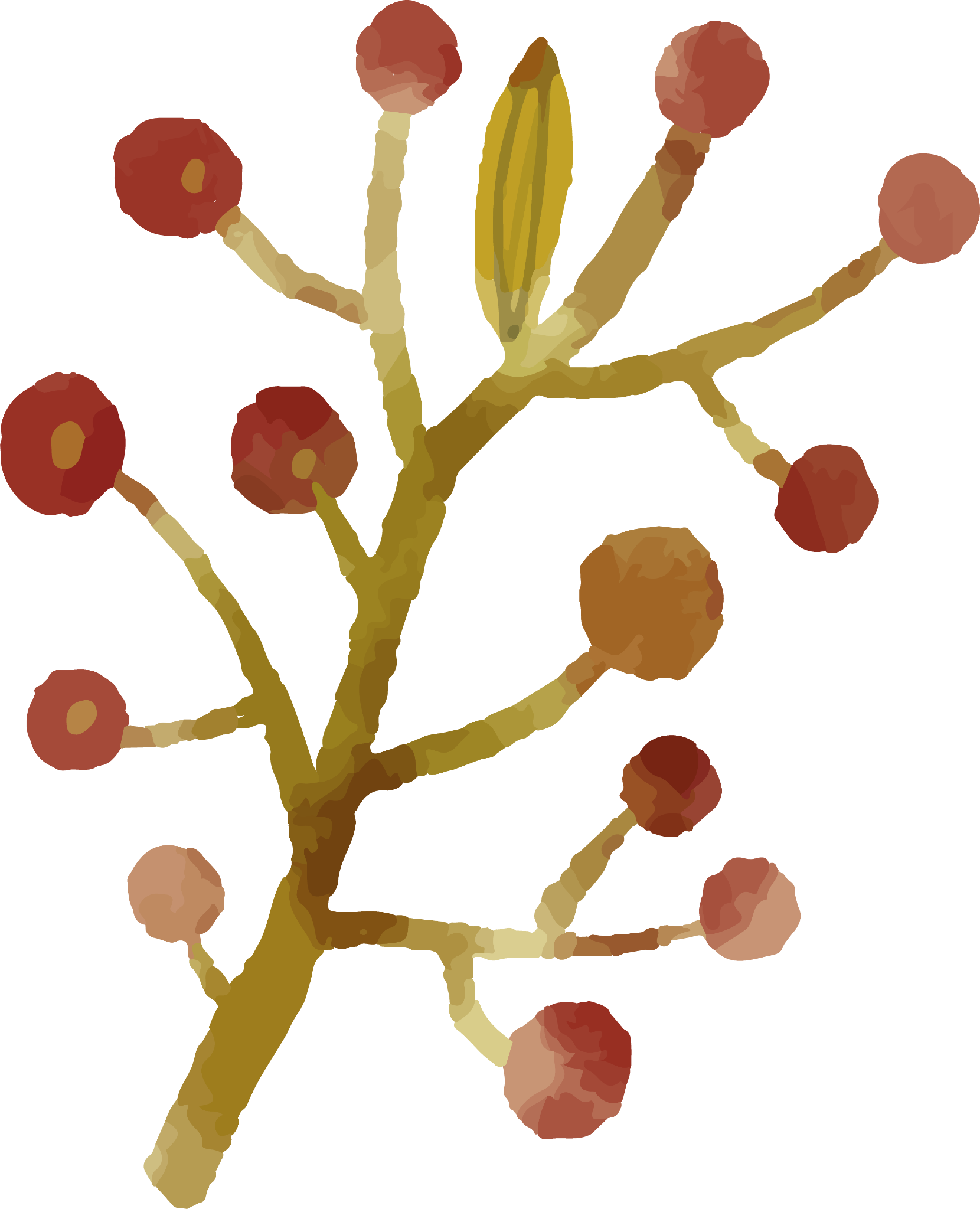 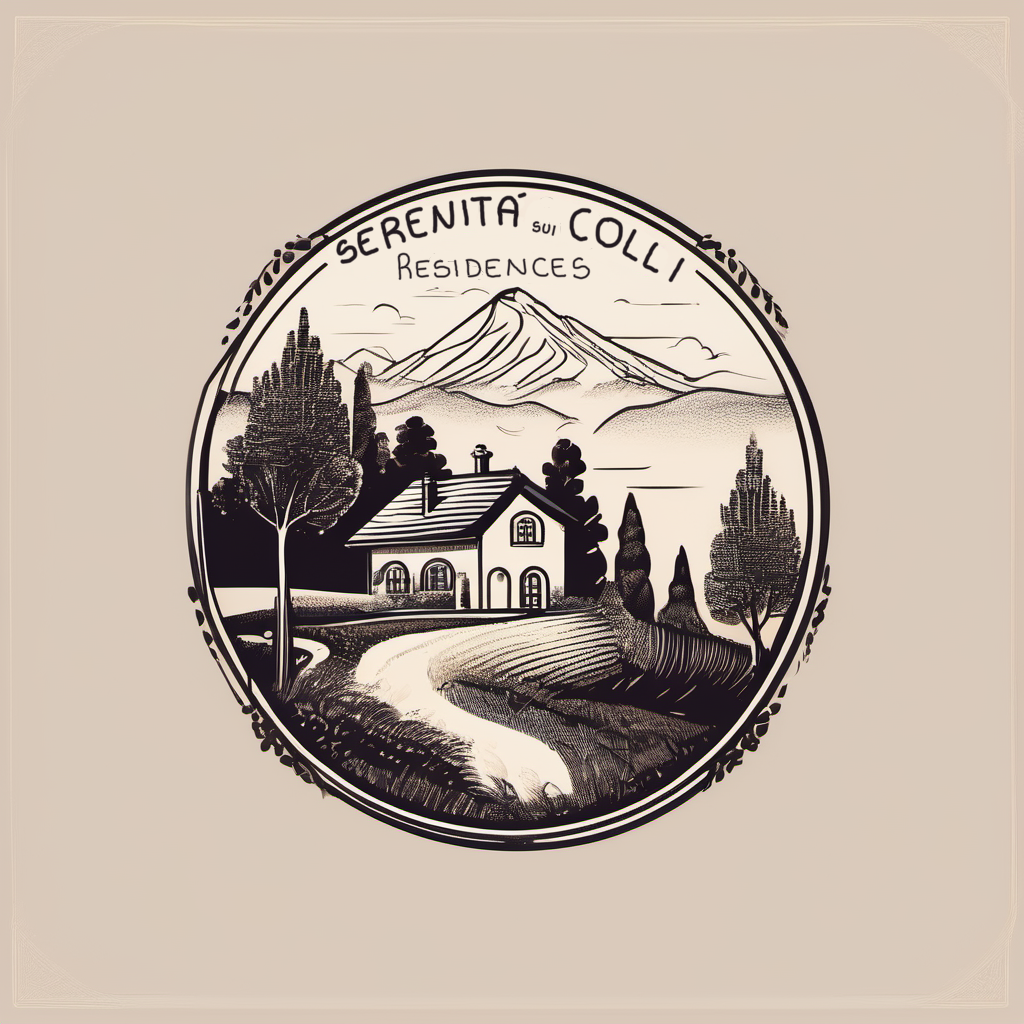 Il logo rappresenta il nostro cottage situato sui colli Bolognesi. Immerso nella natura il nostro cottage          low-cost offre una pausa dalla vita quotidiana in pieno relax.
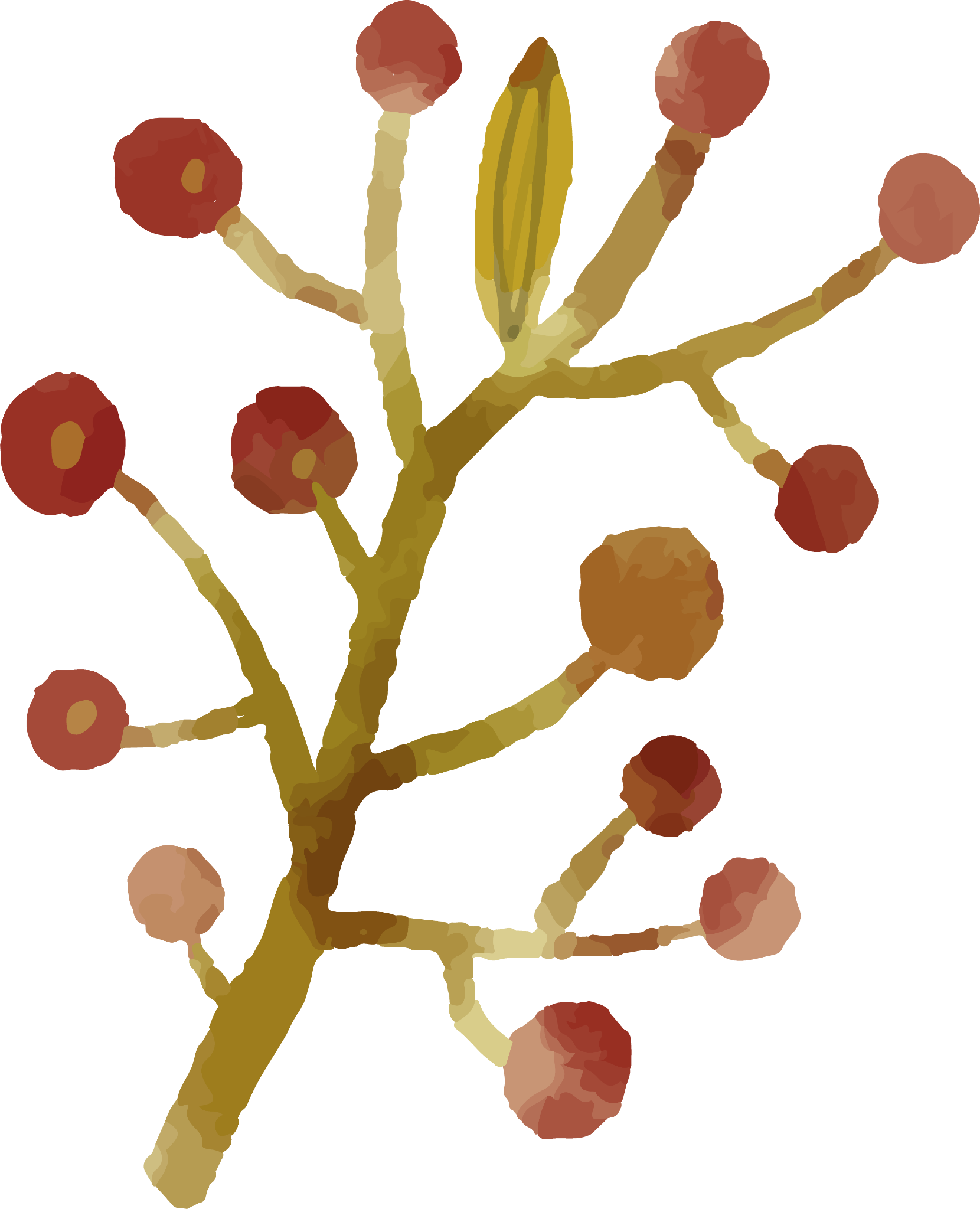 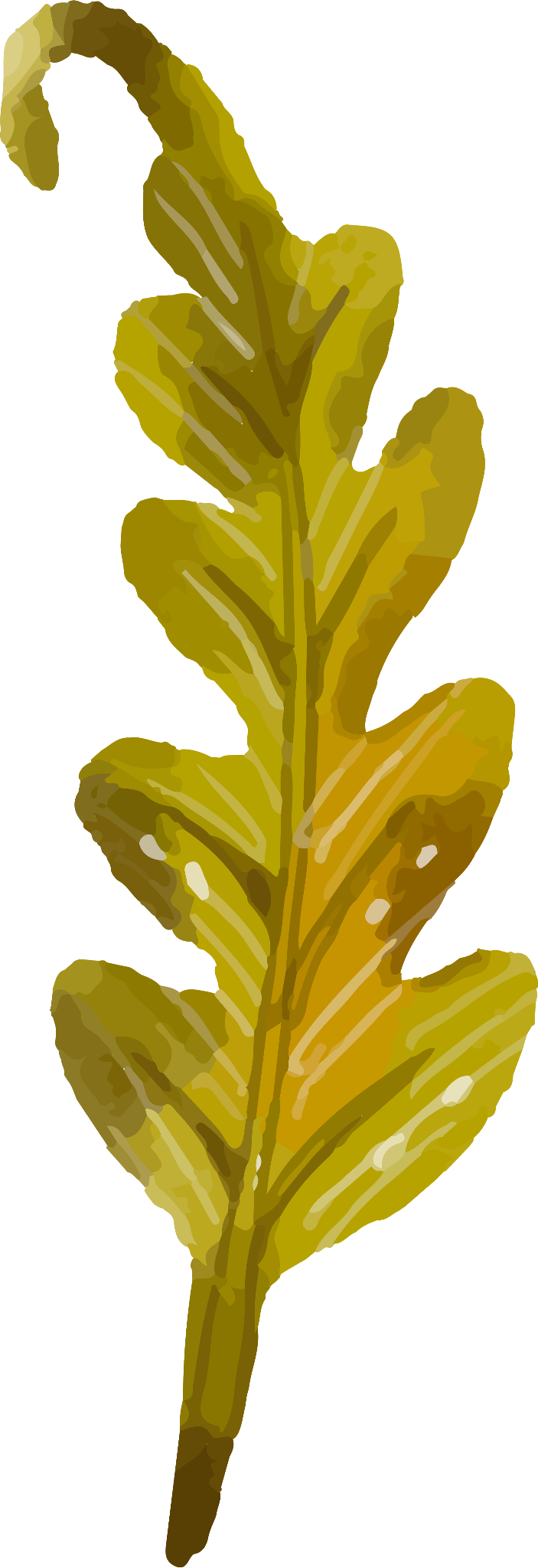 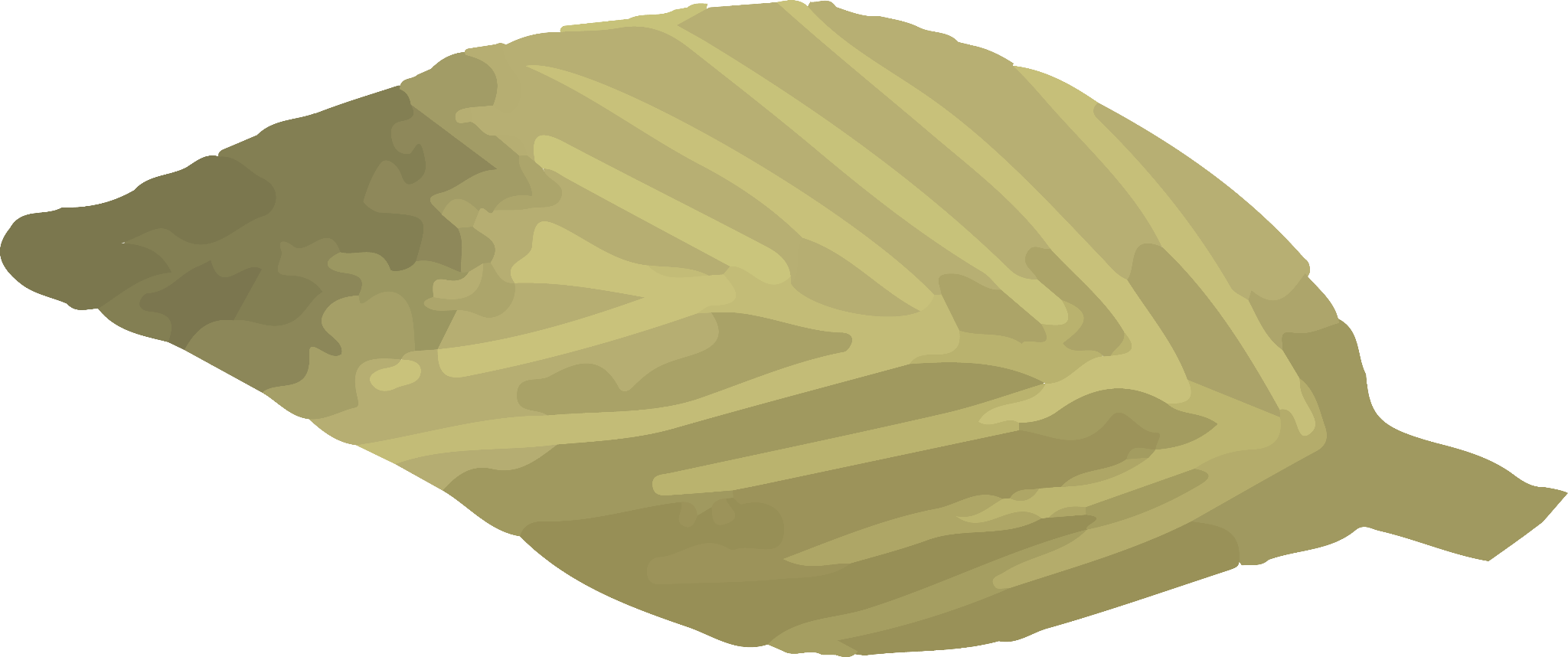 02
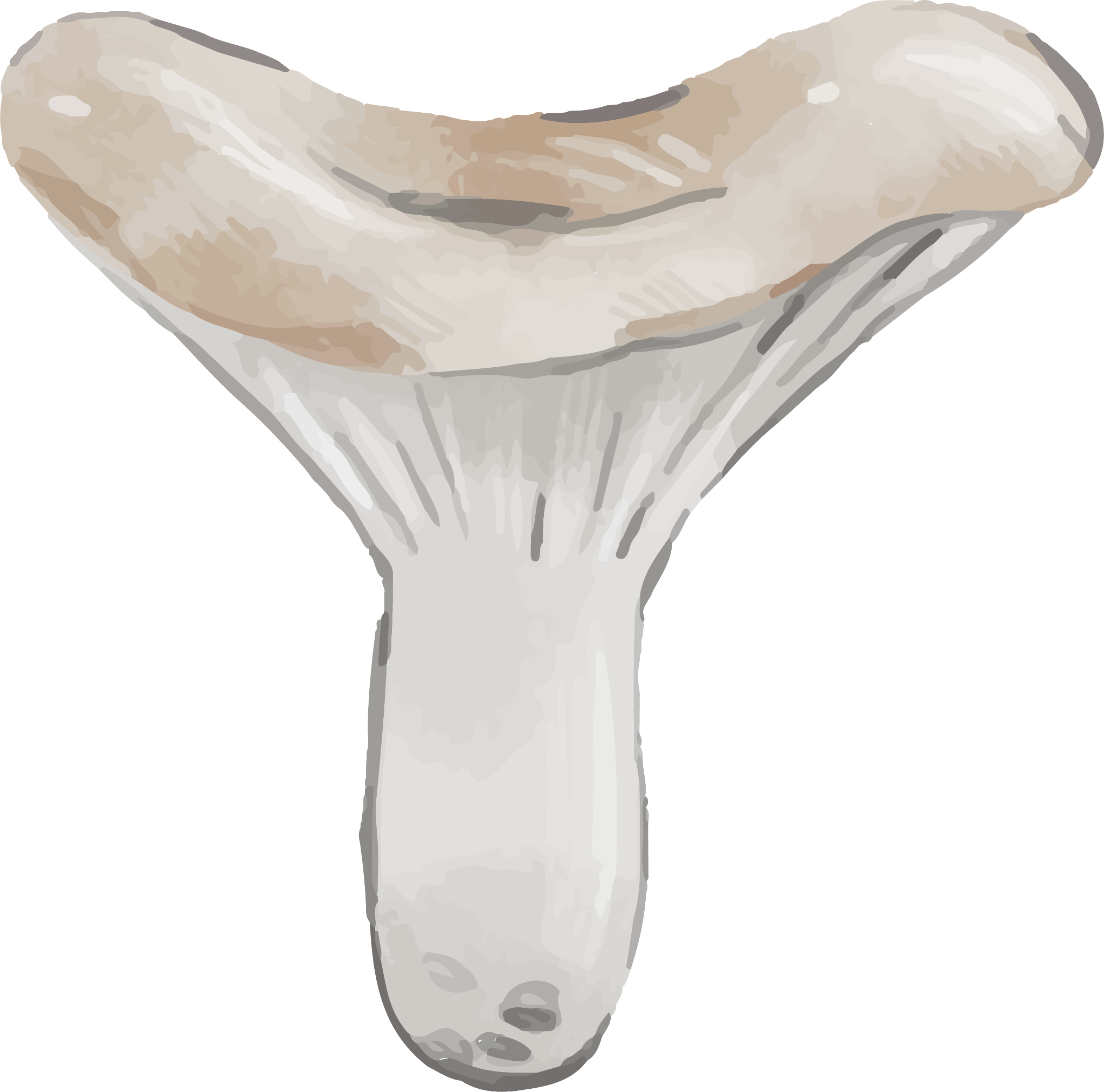 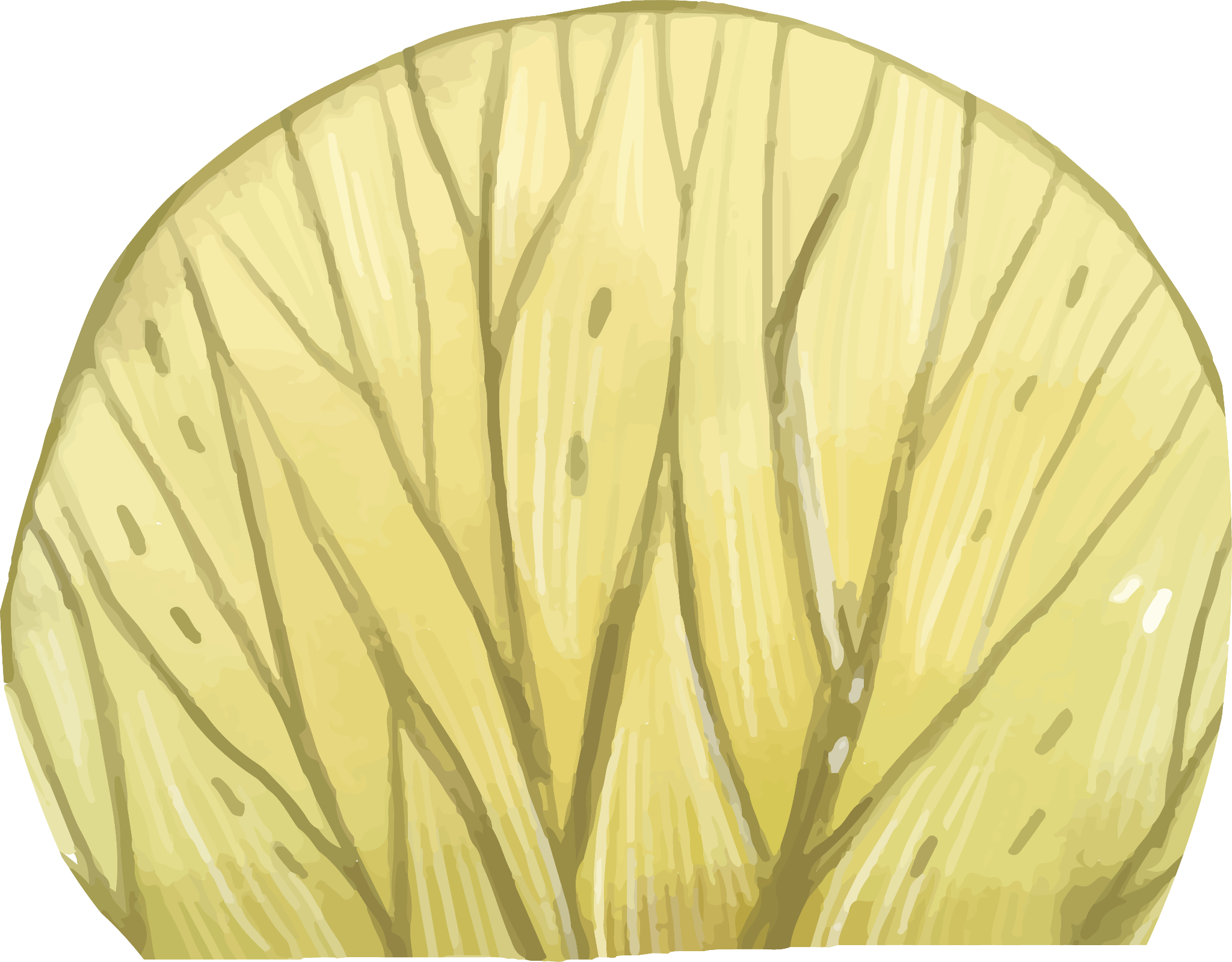 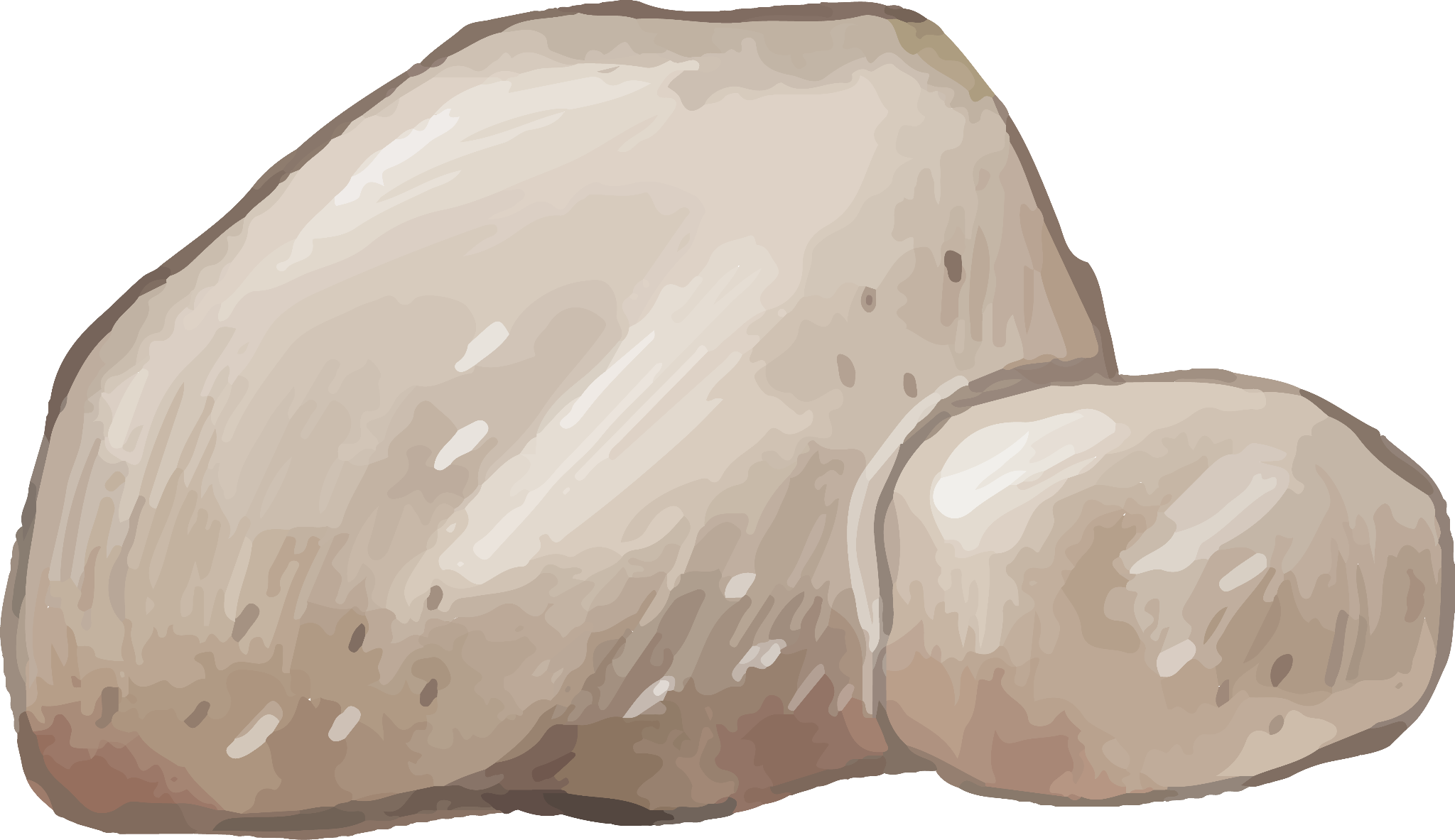 Mercato di riferimento
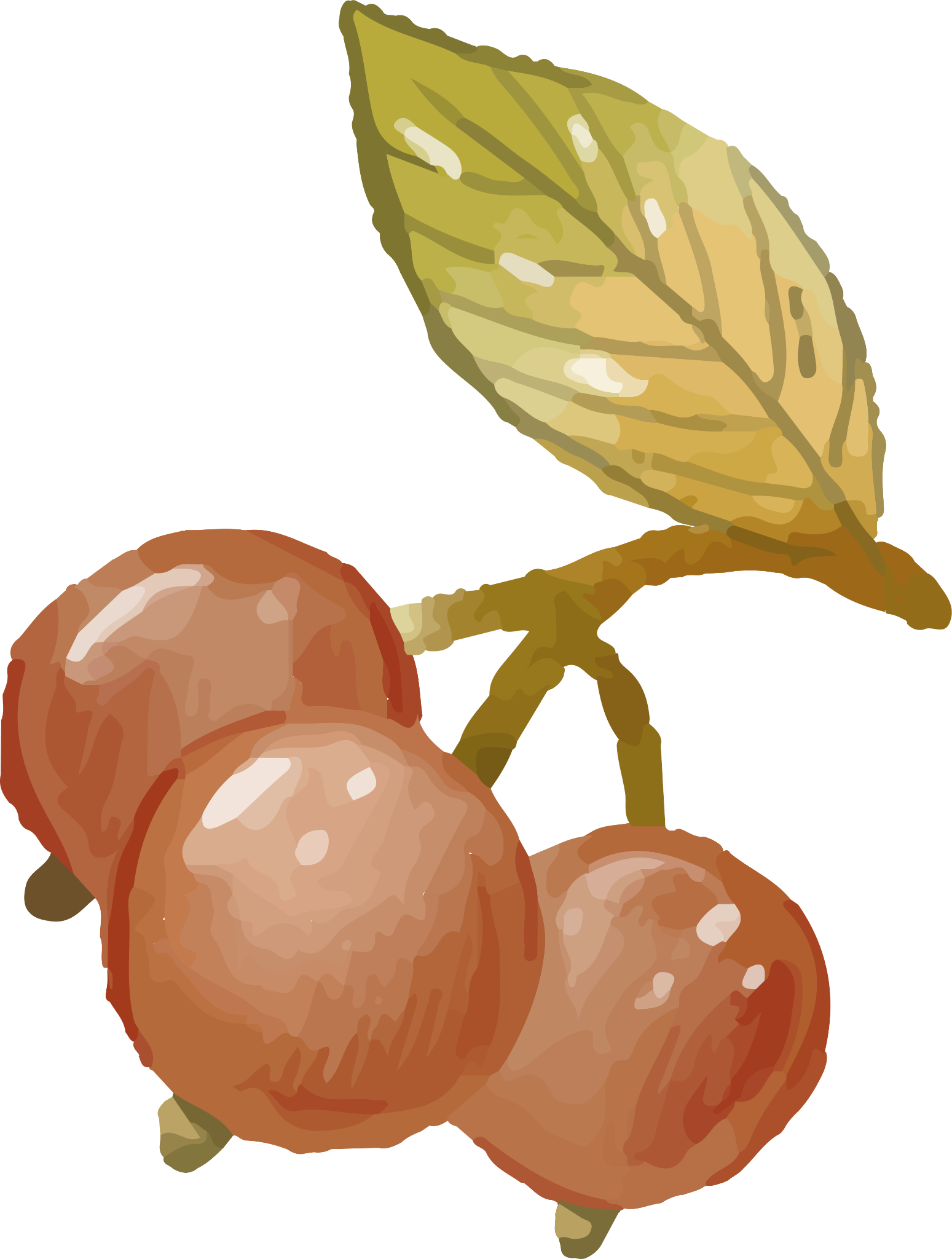 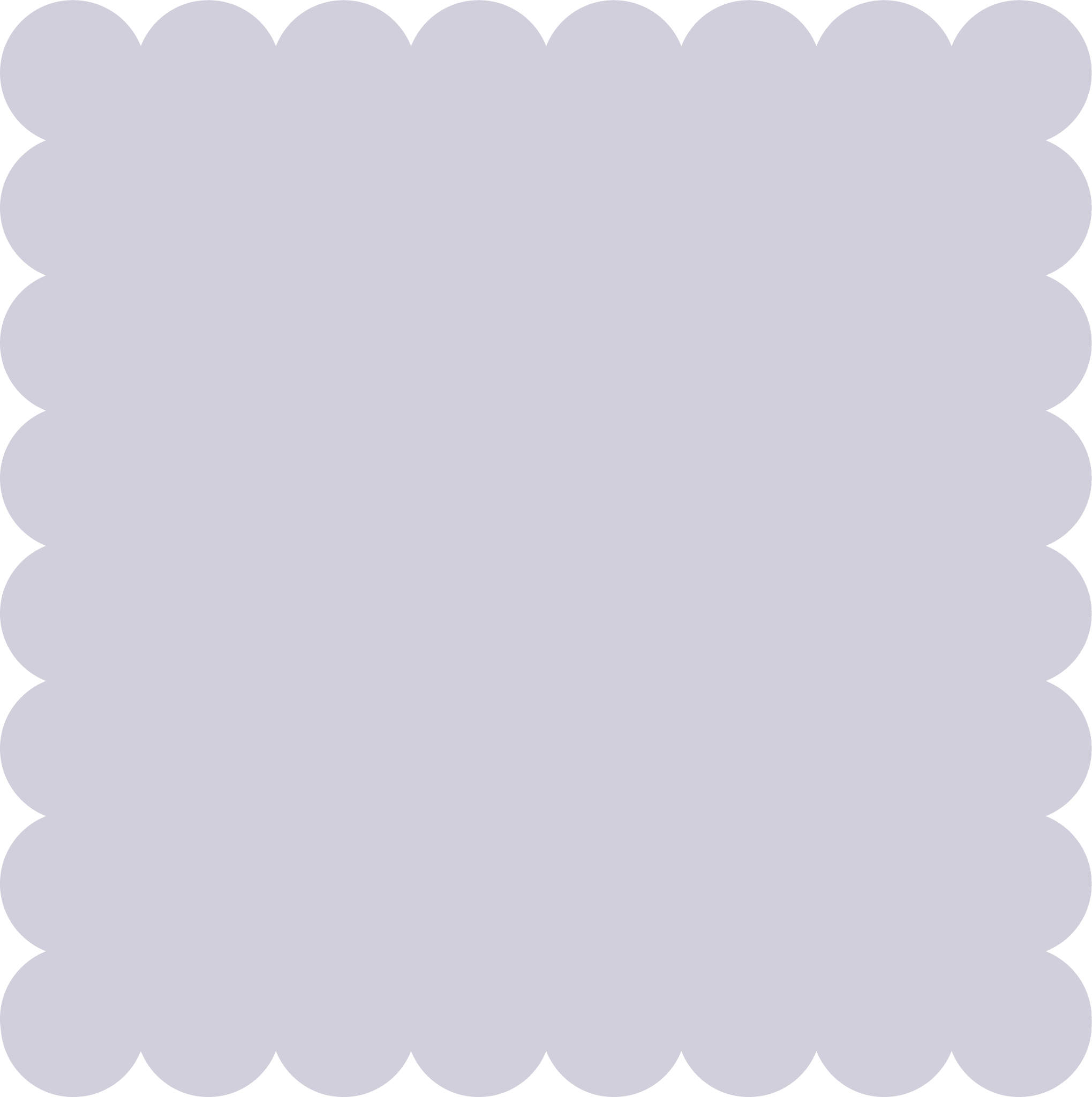 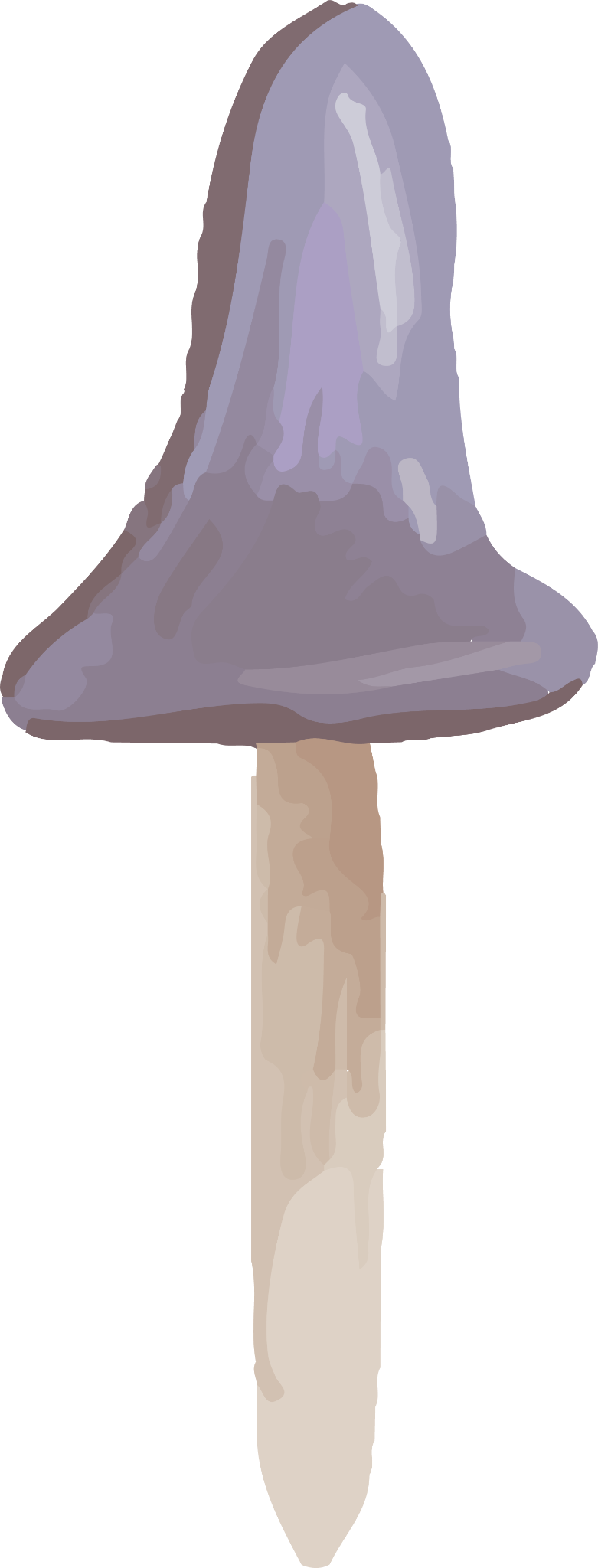 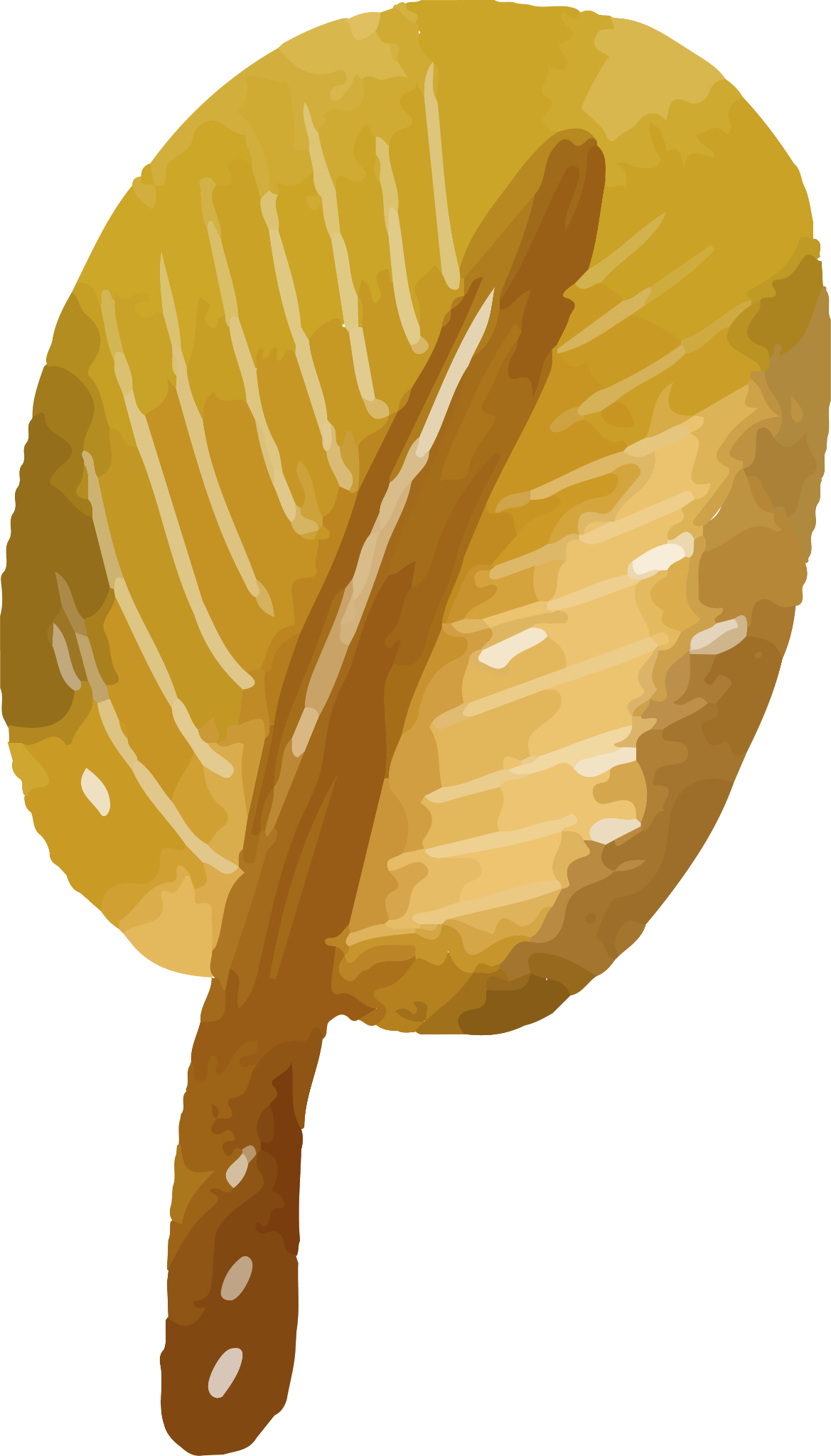 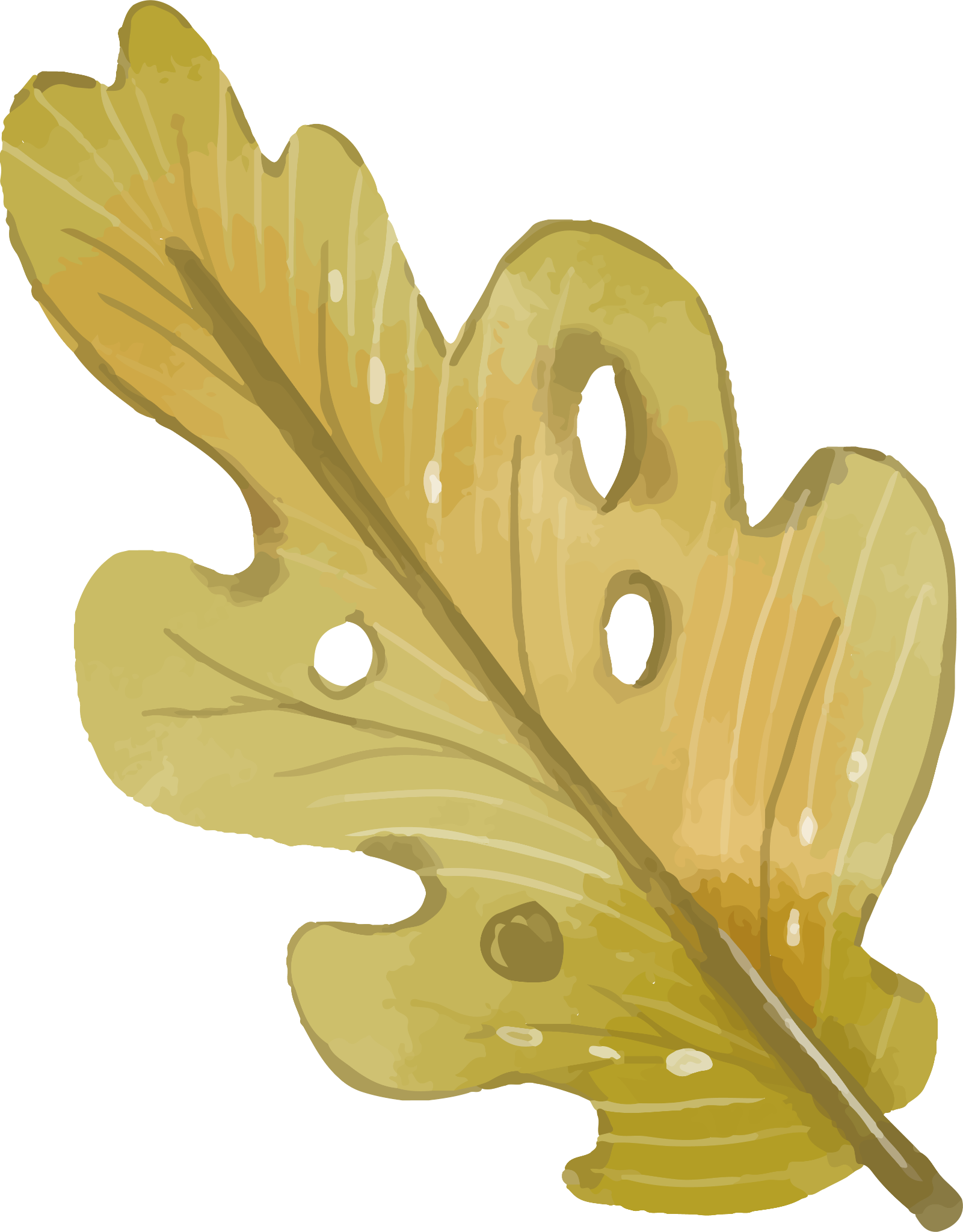 In seguito a numerose ricerche abbiamo notato che il nostro cottage viene affittato durante l’anno soprattutto da famiglie con bambini. La nostra struttura però è anche consigliata per anziani, coppie, famiglie con animali da compagnia ma anche per un week-end in solitaria.
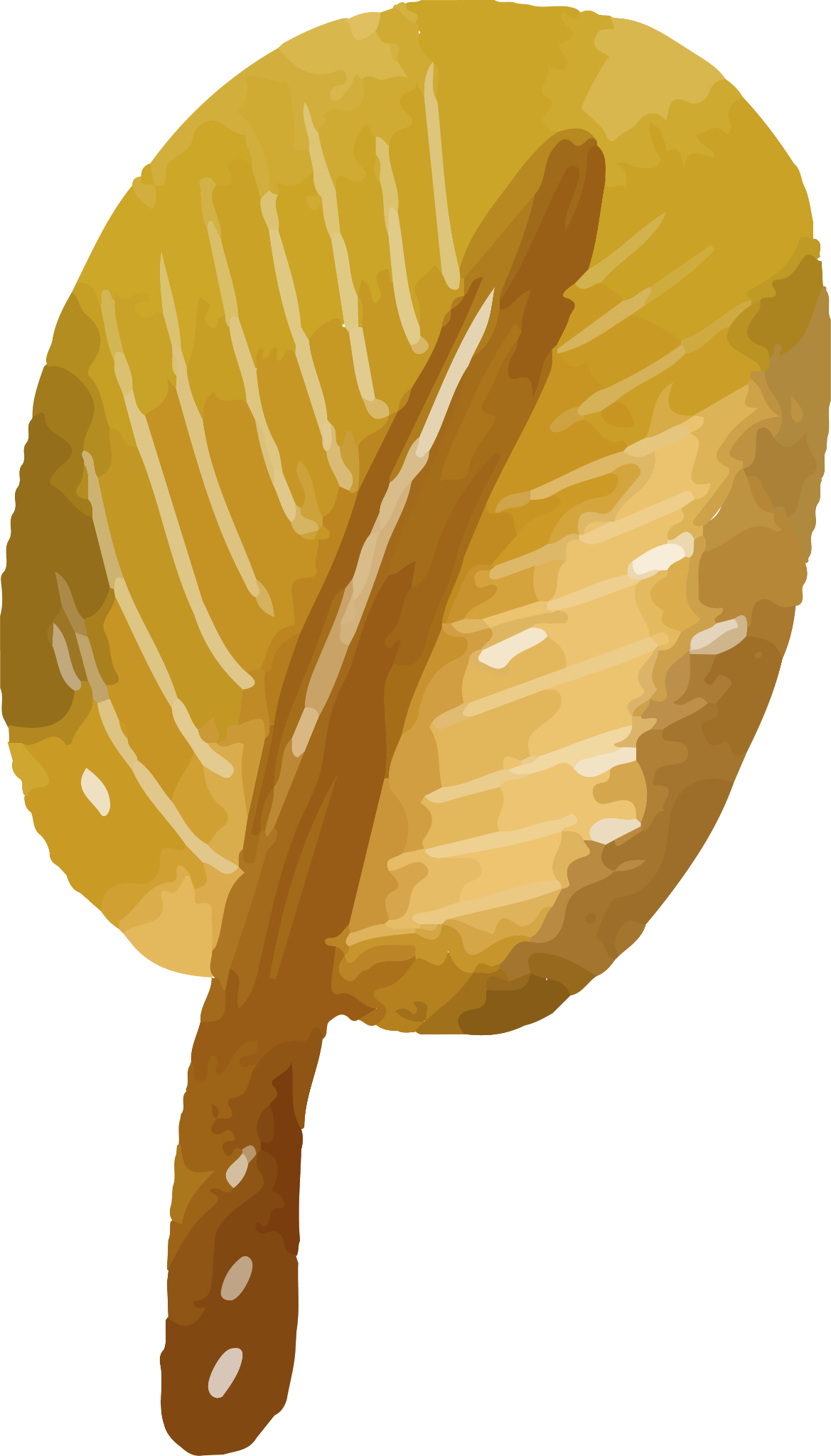 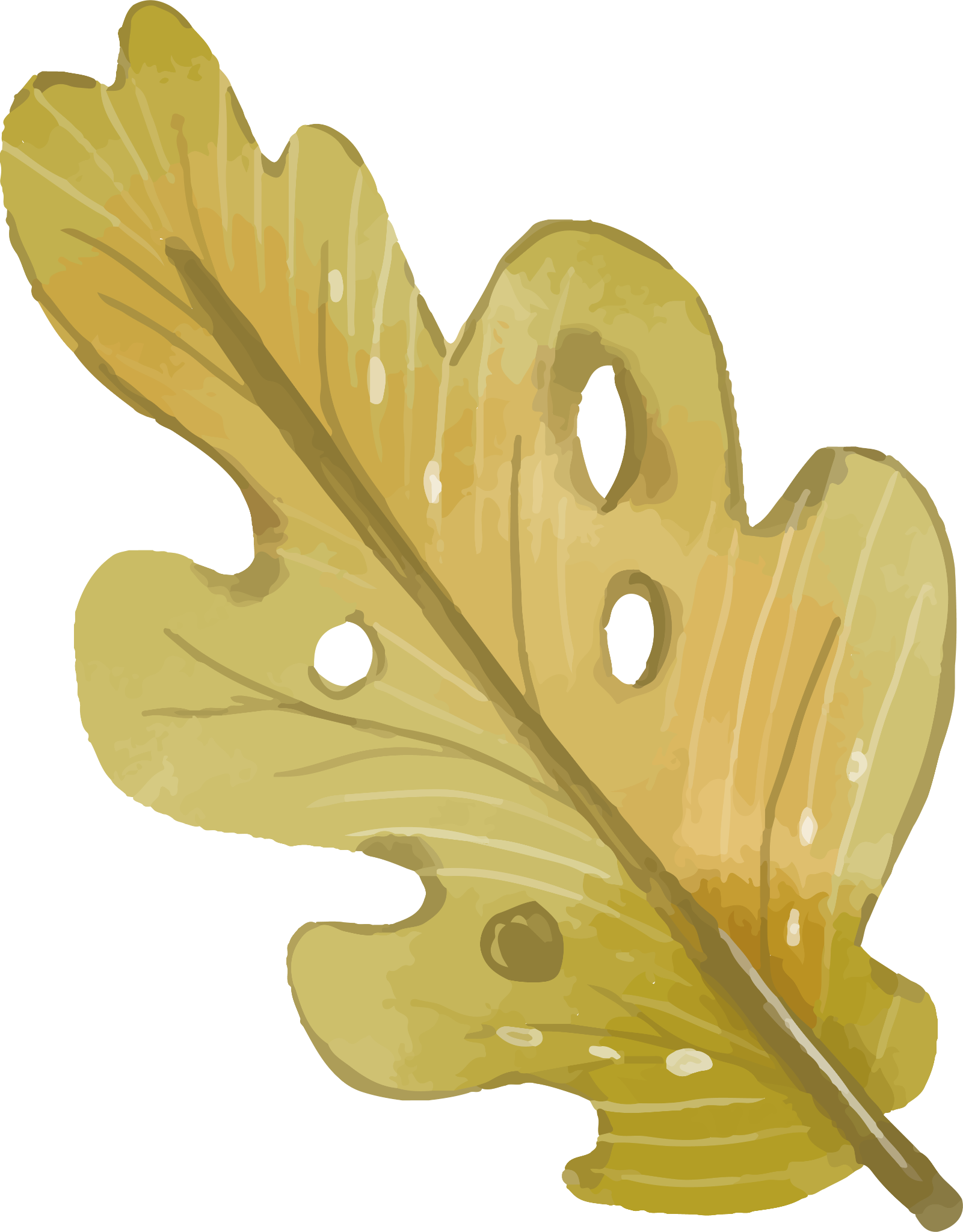 Mercato di riferimento
70%
20%
10%
Famiglie con bambini
Coppie
Altro
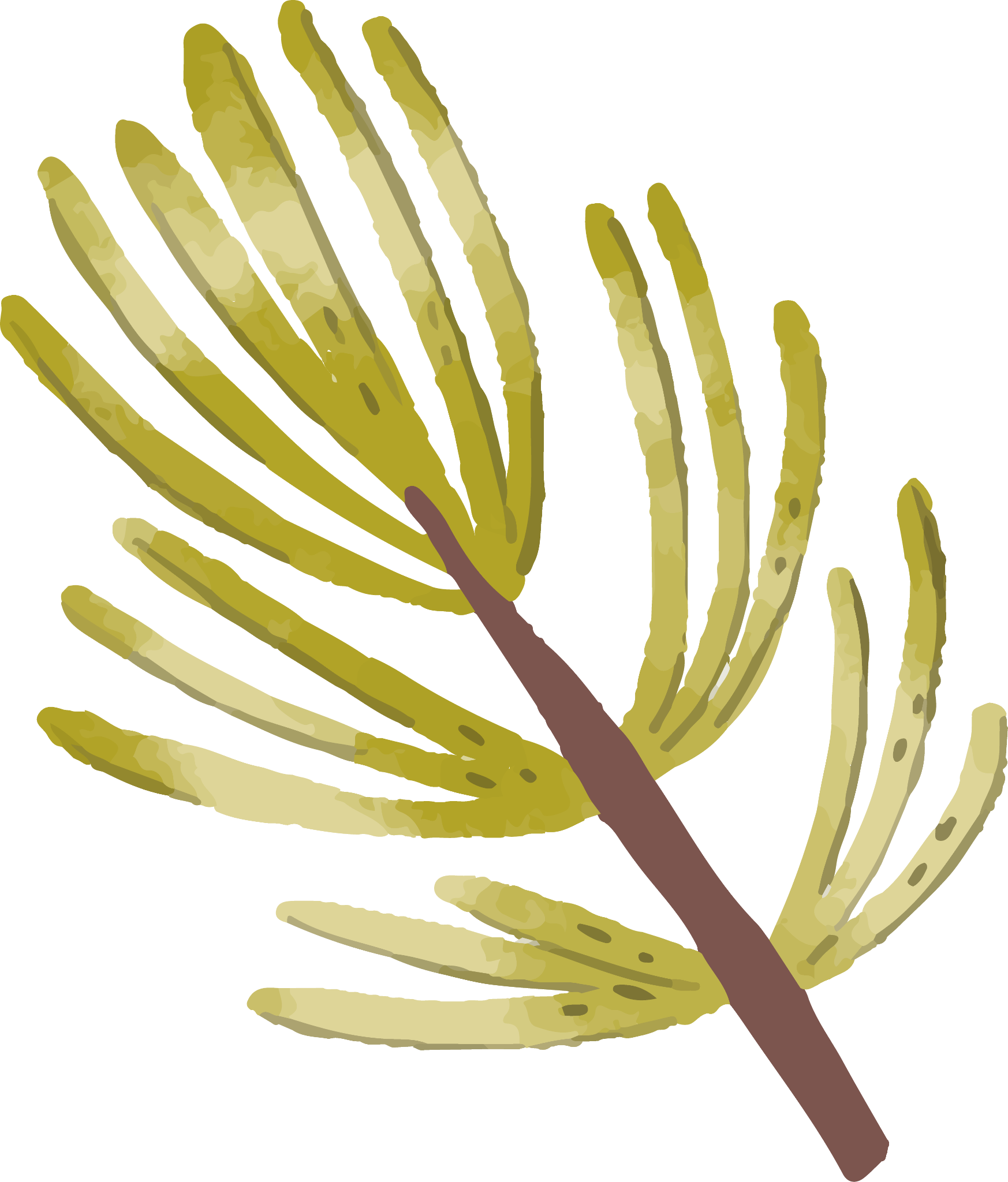 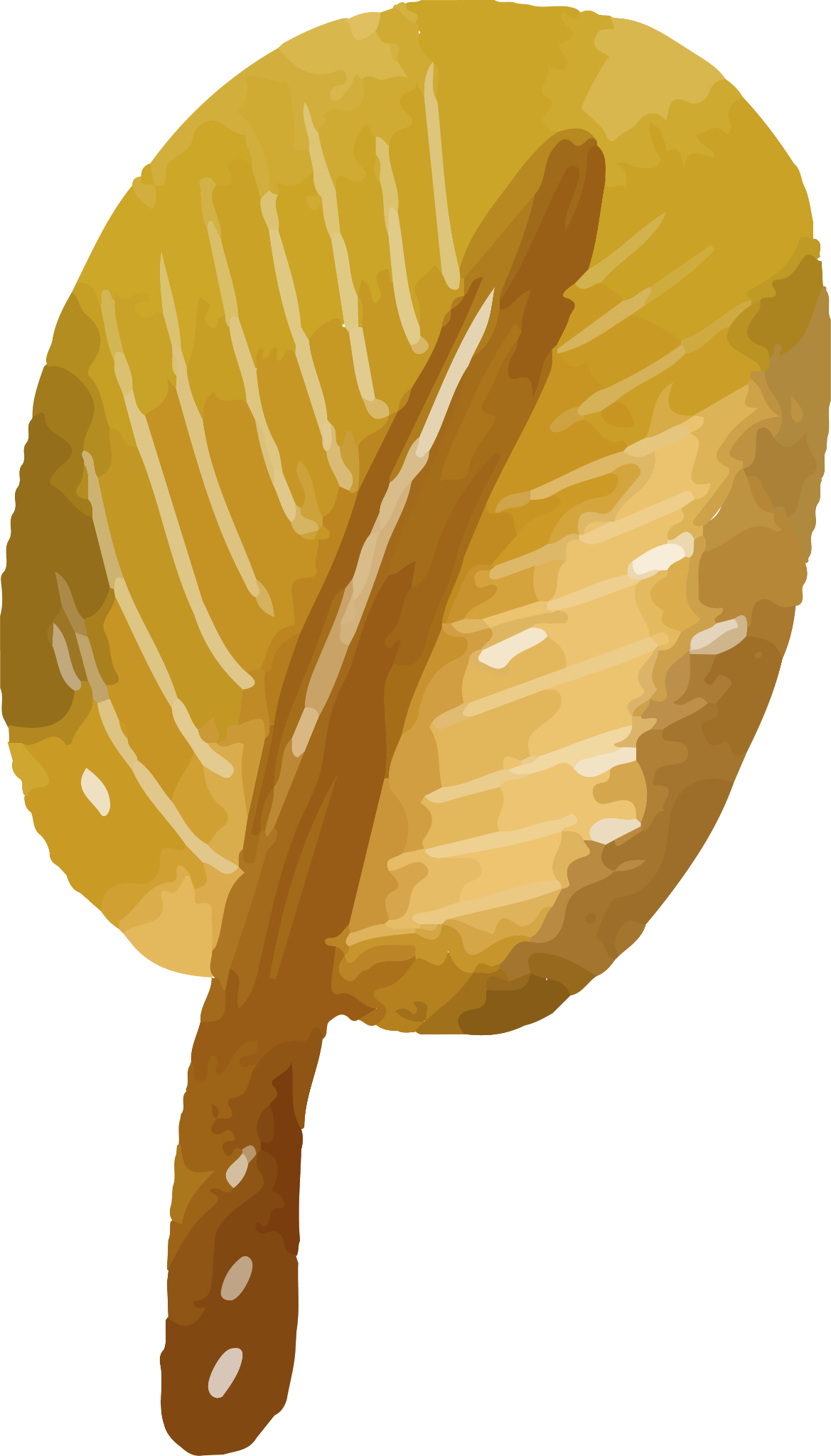 03
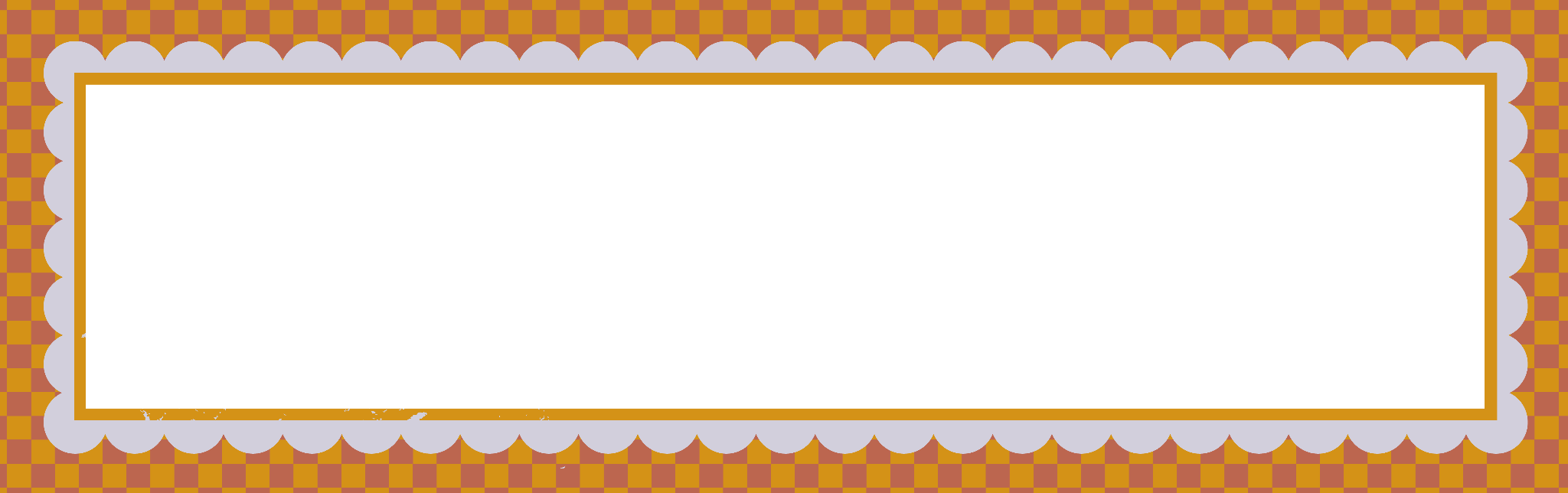 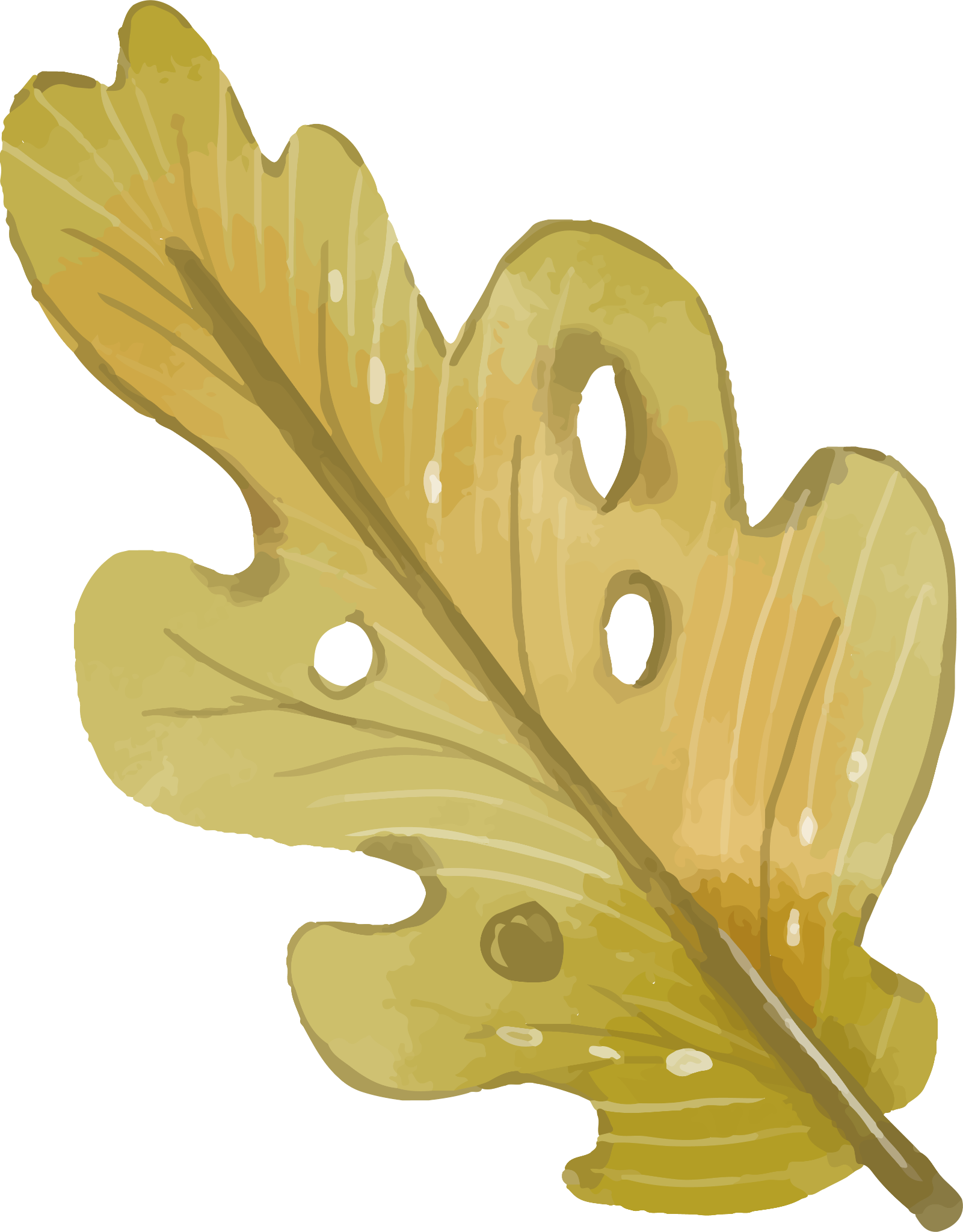 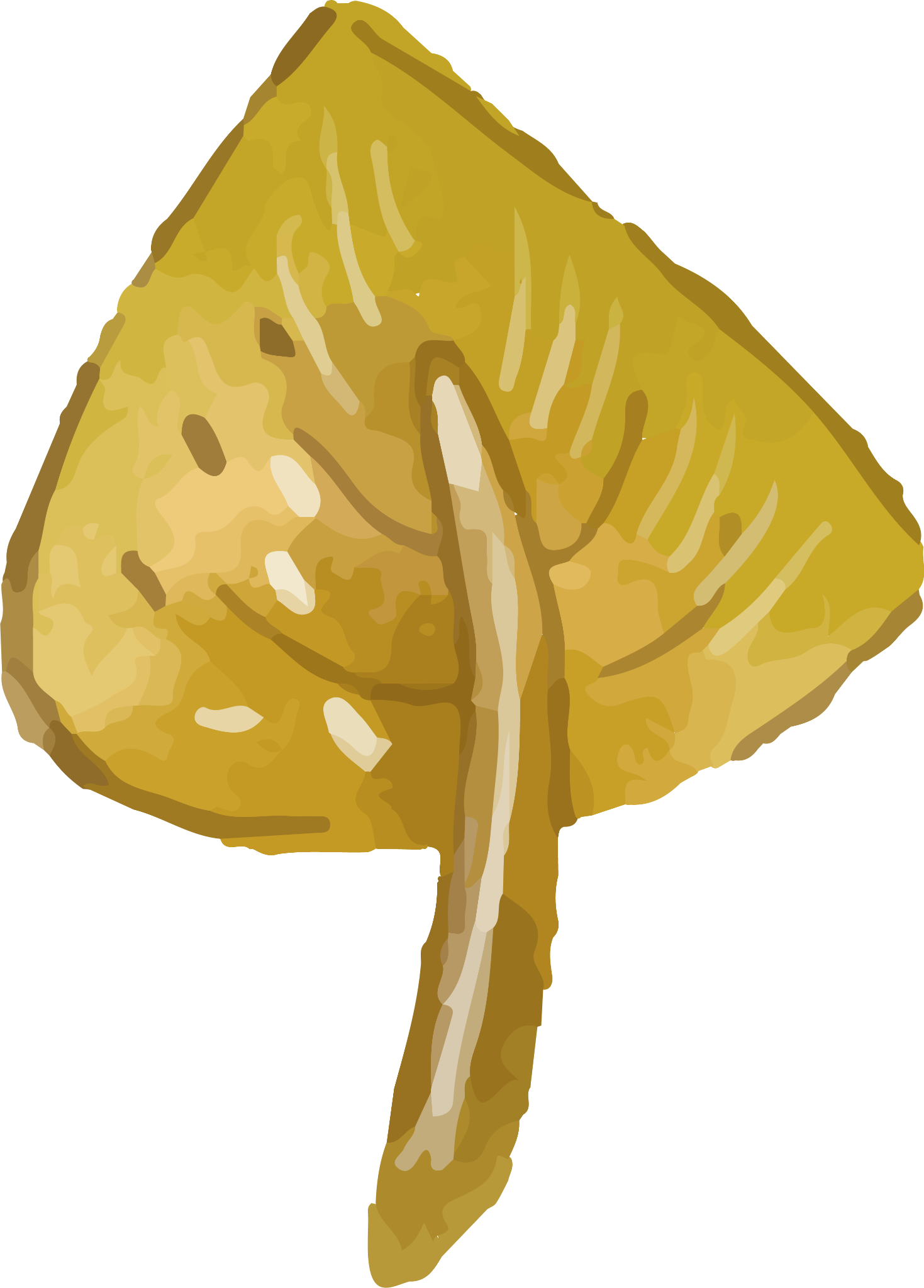 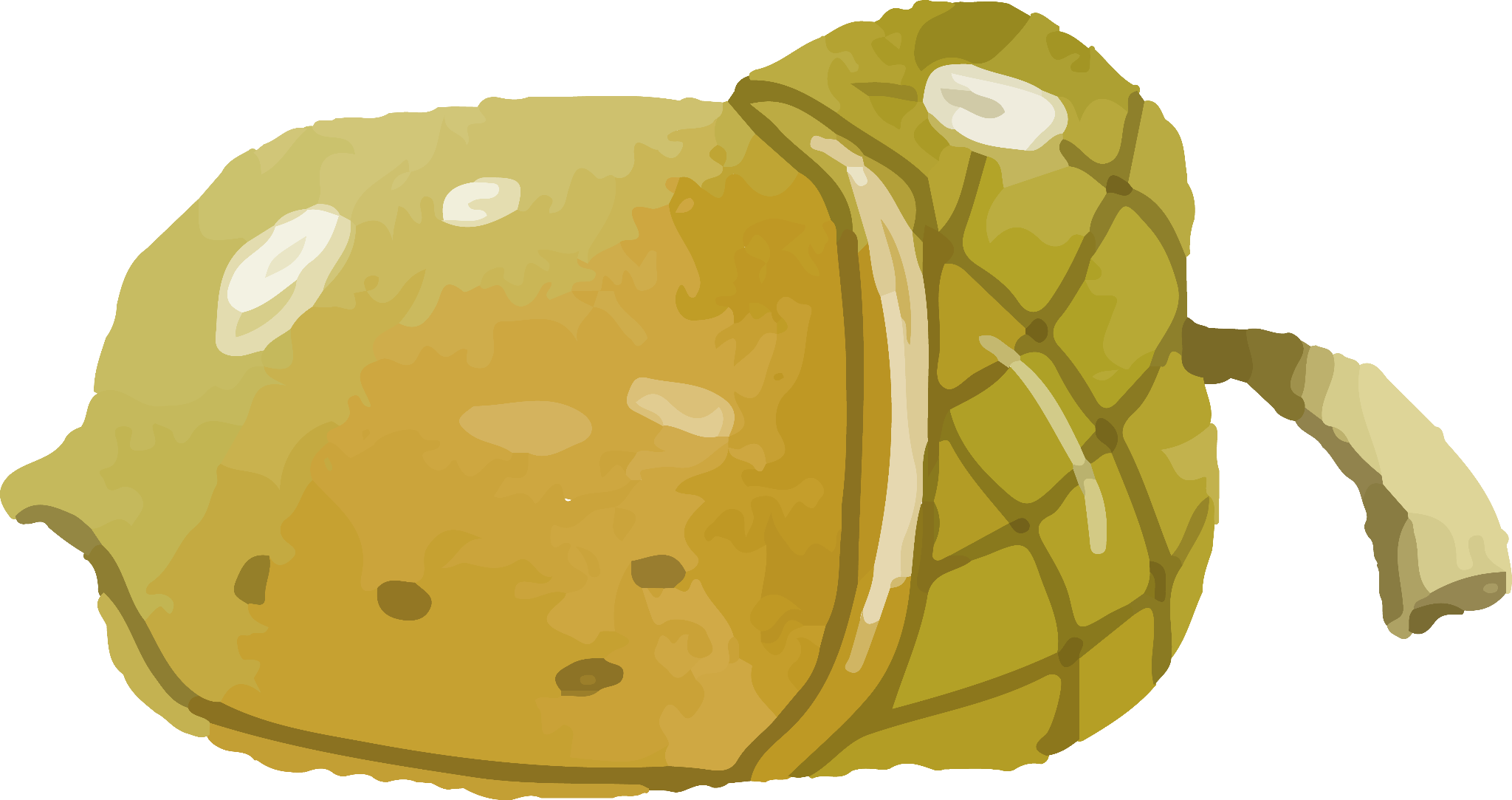 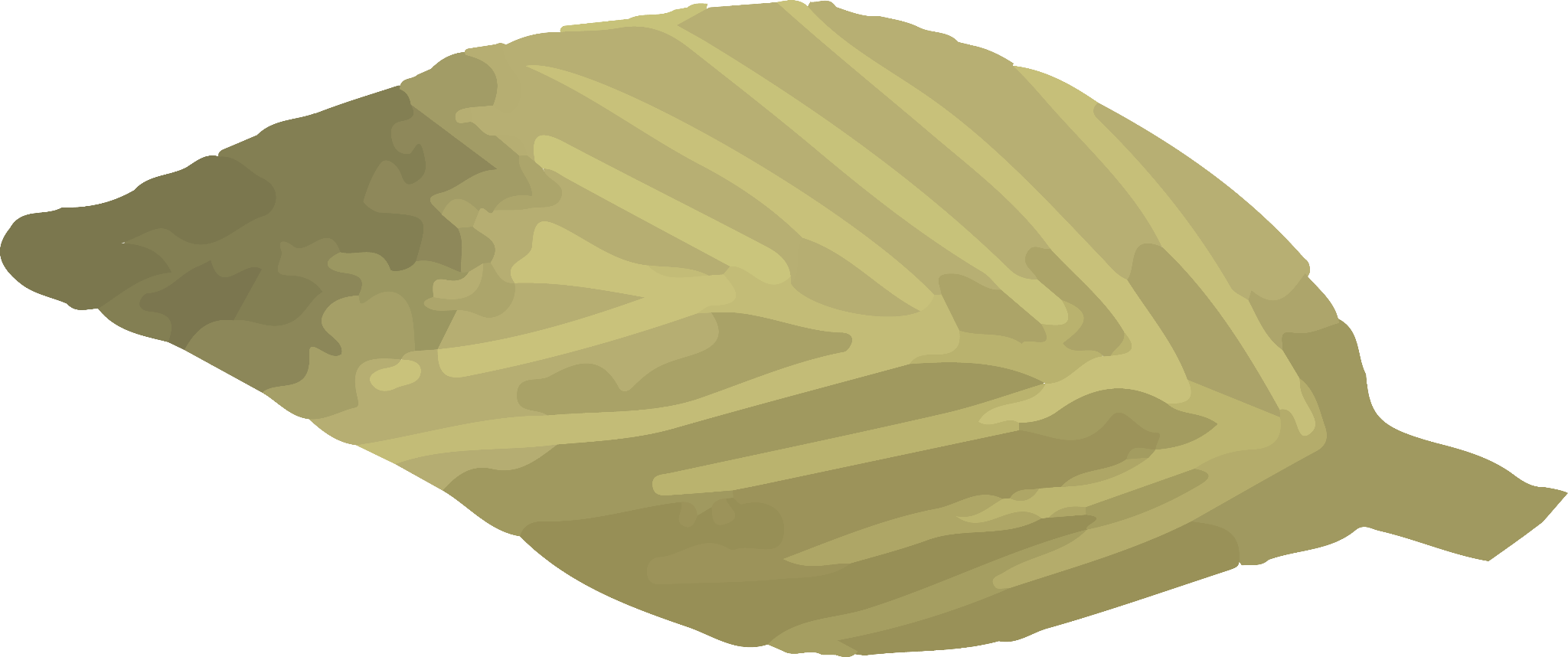 Servizi
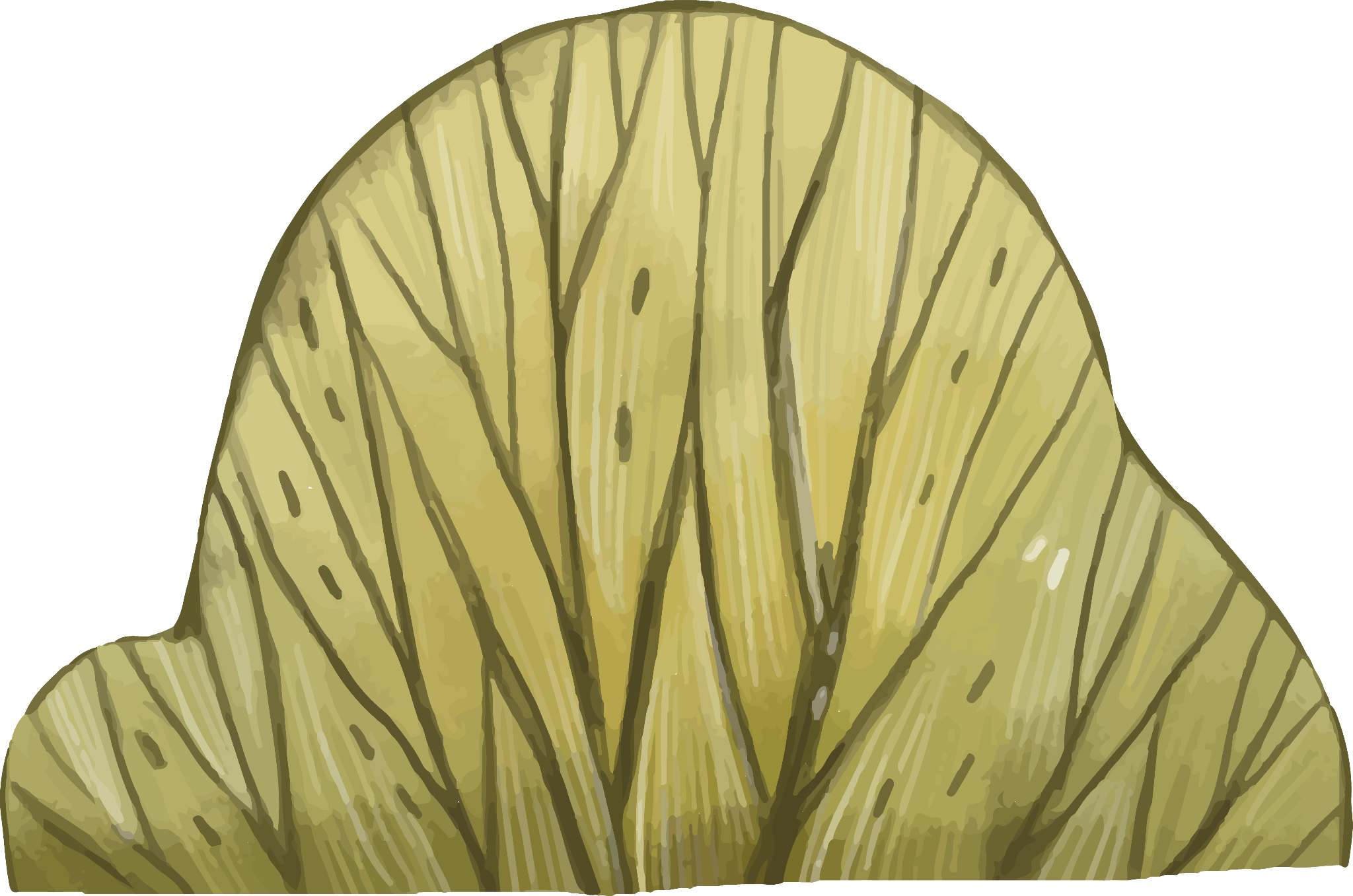 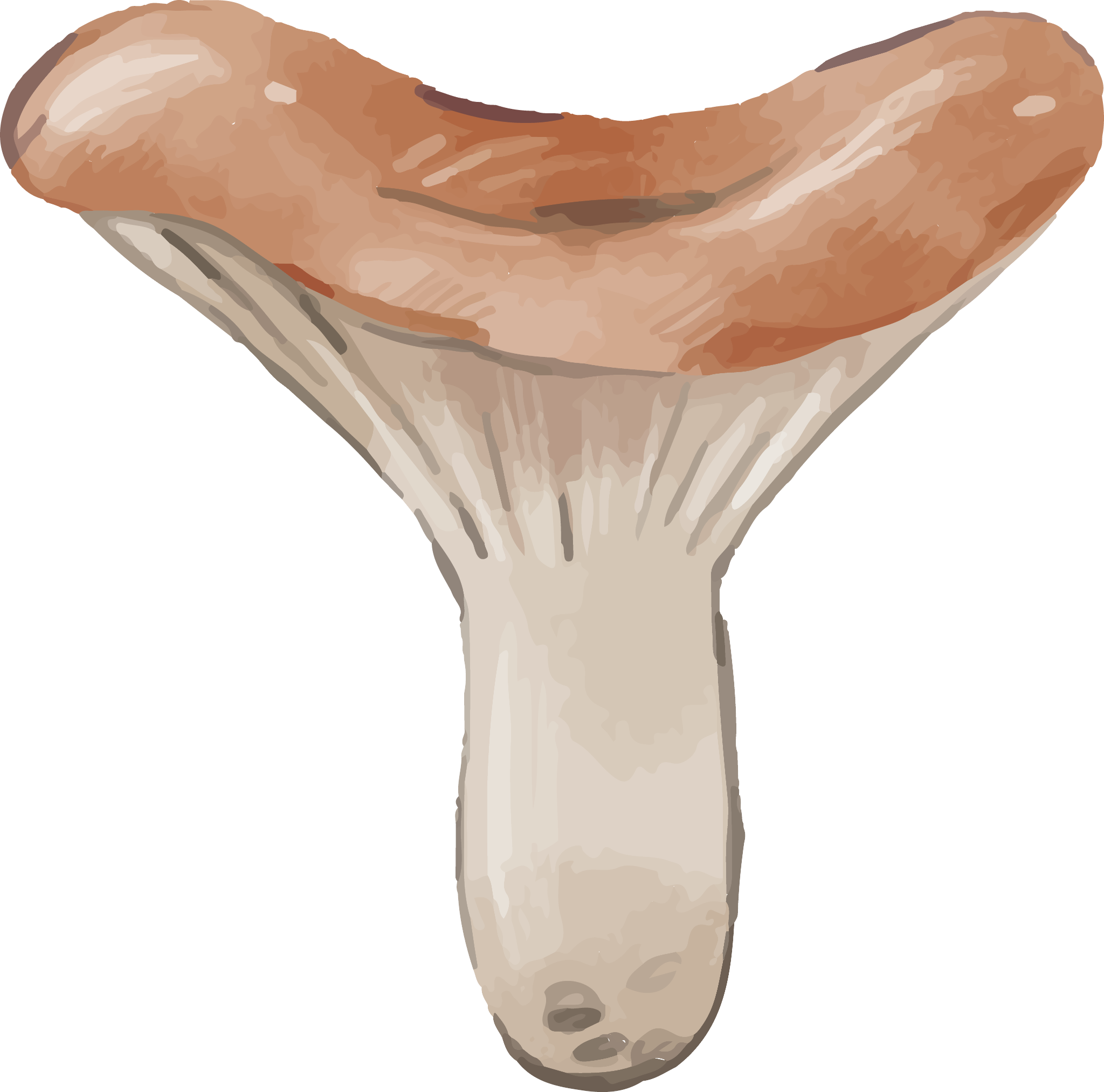 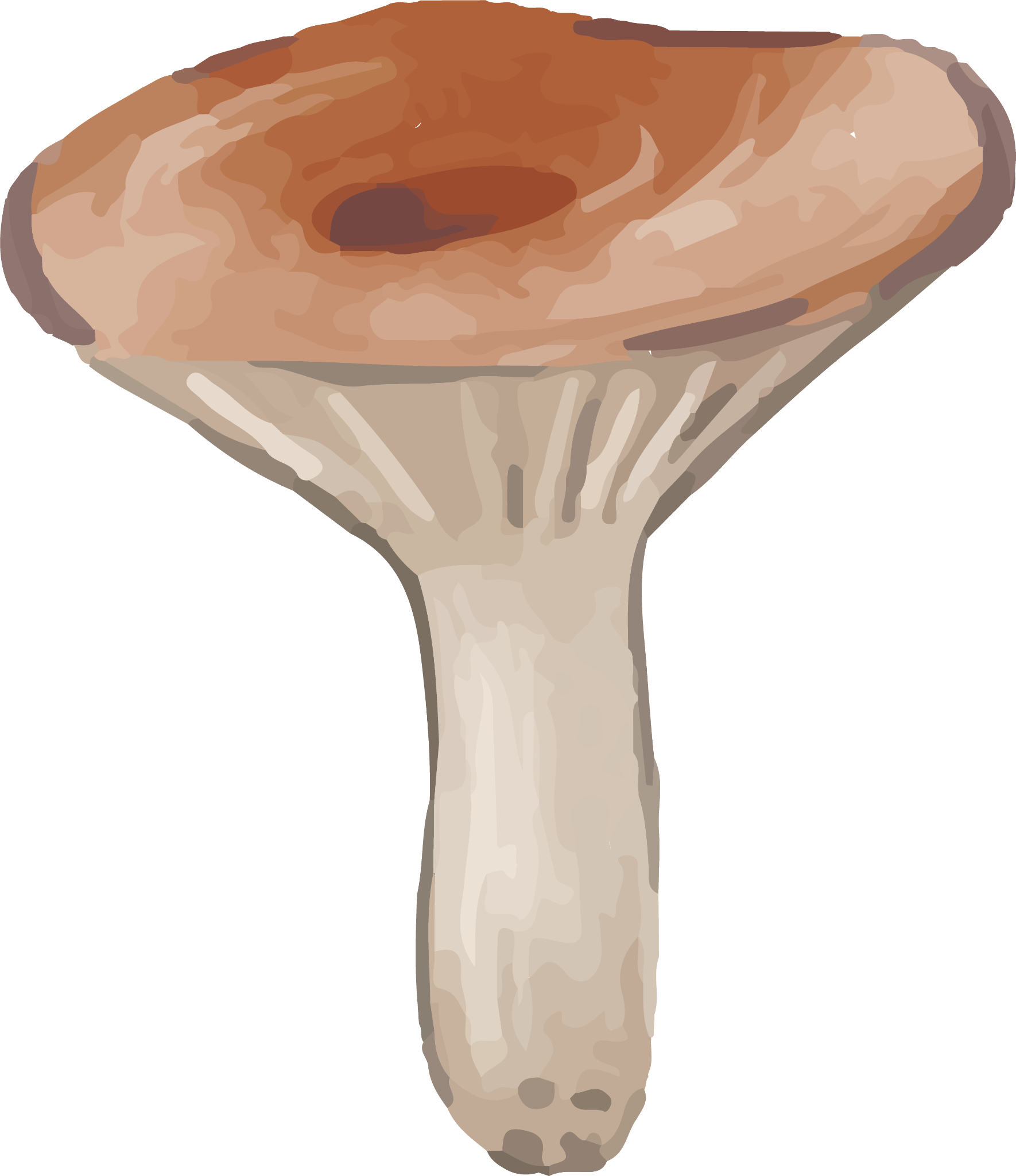 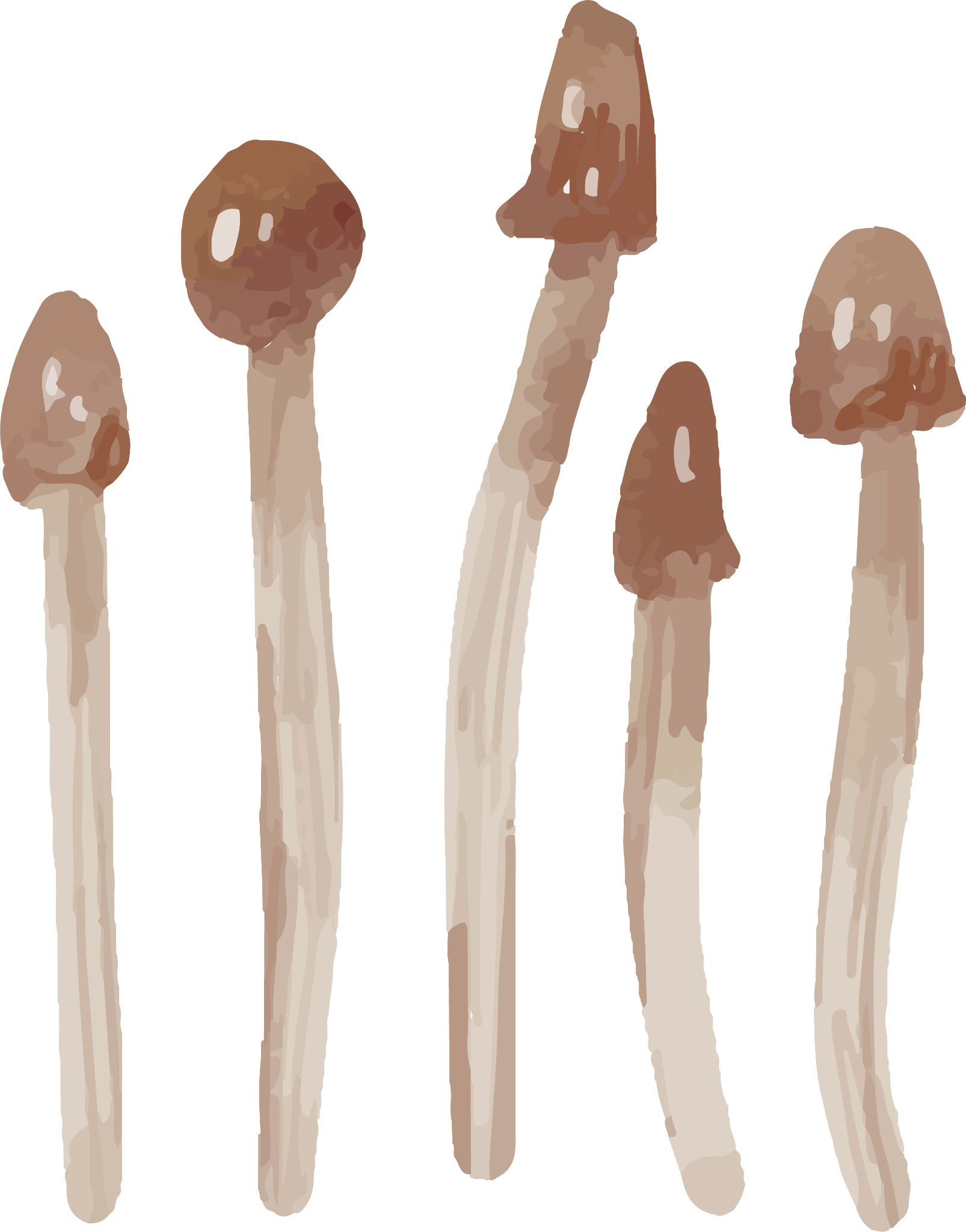 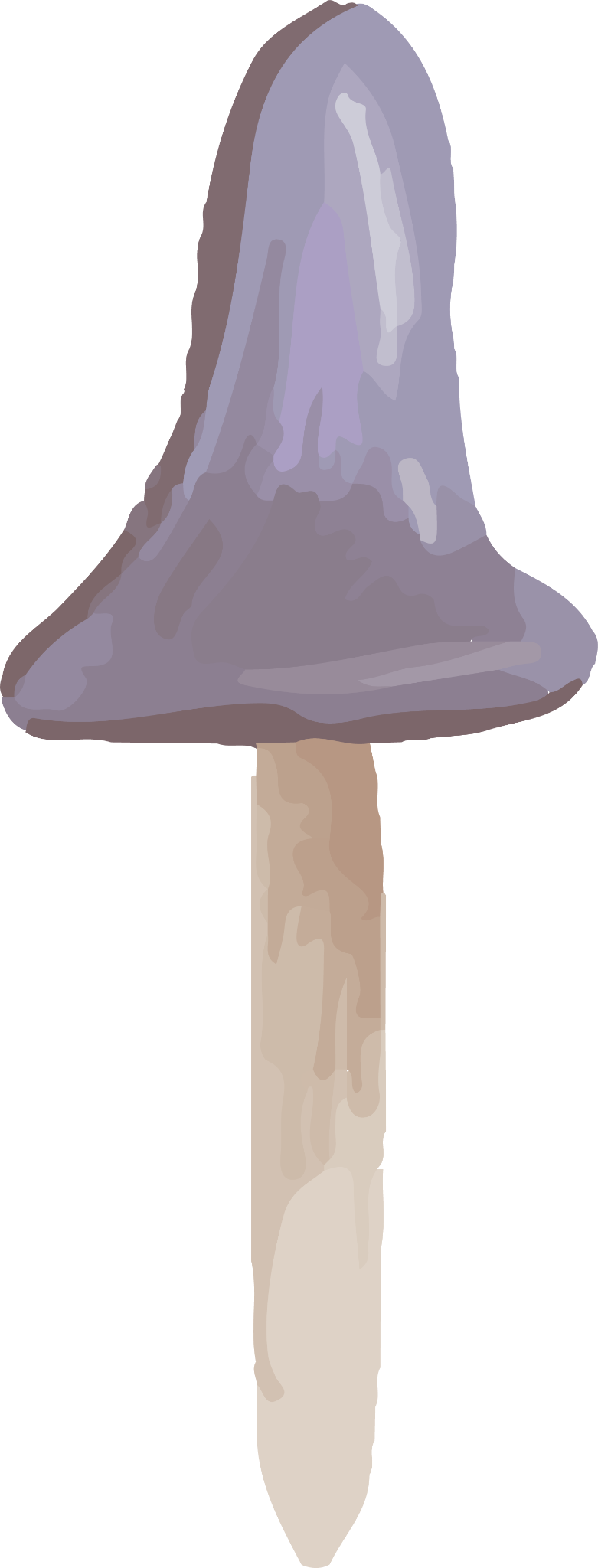 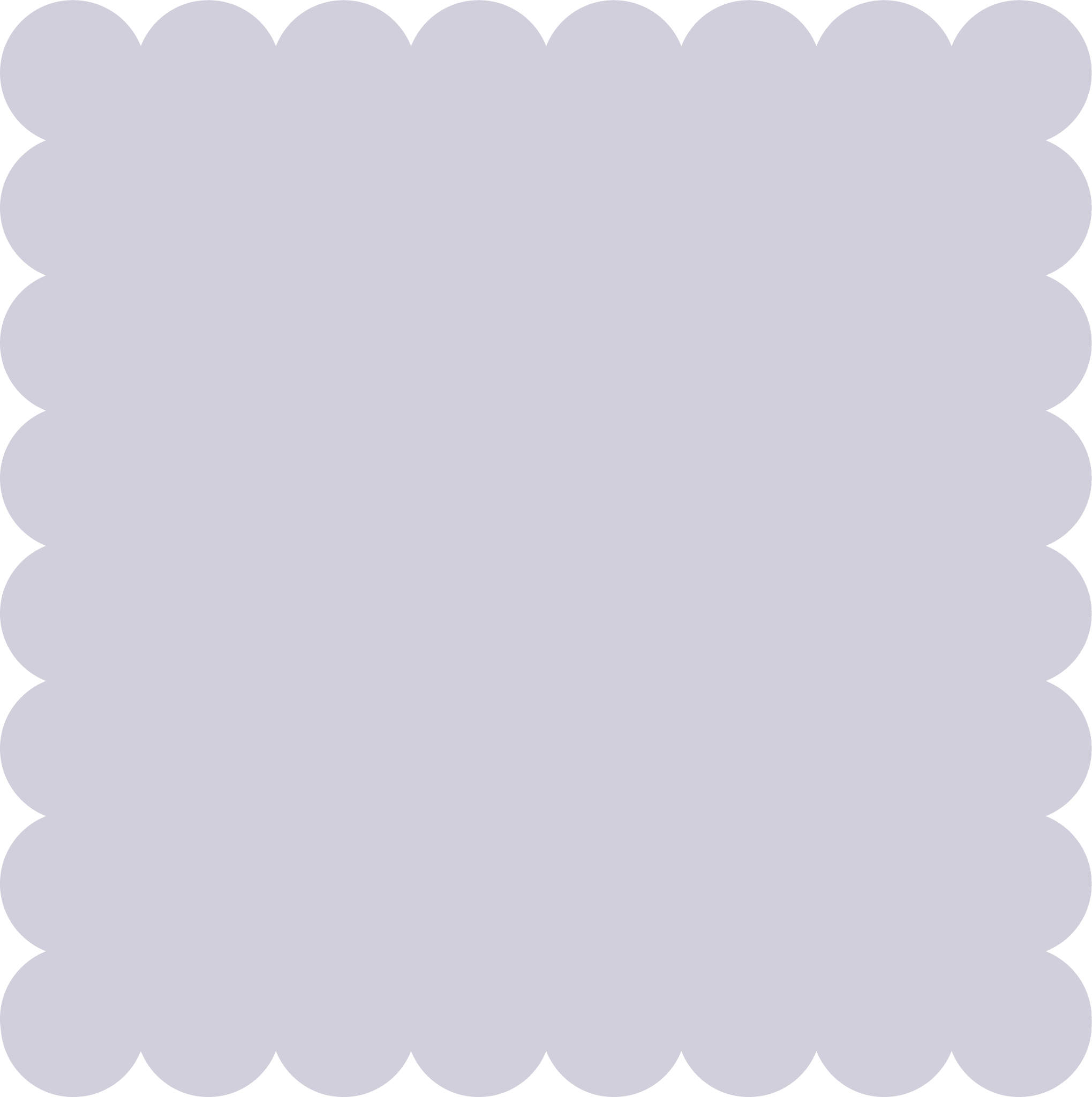 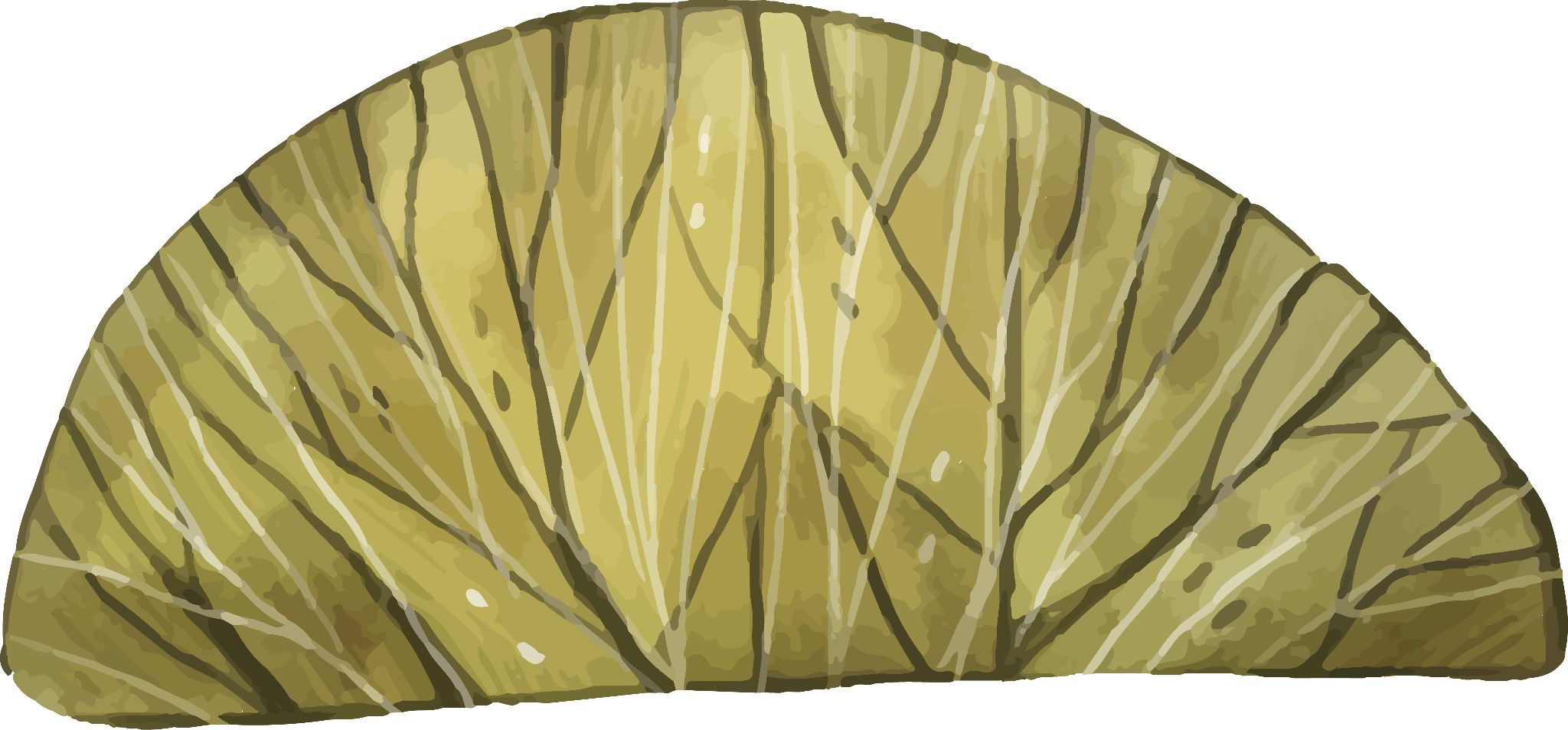 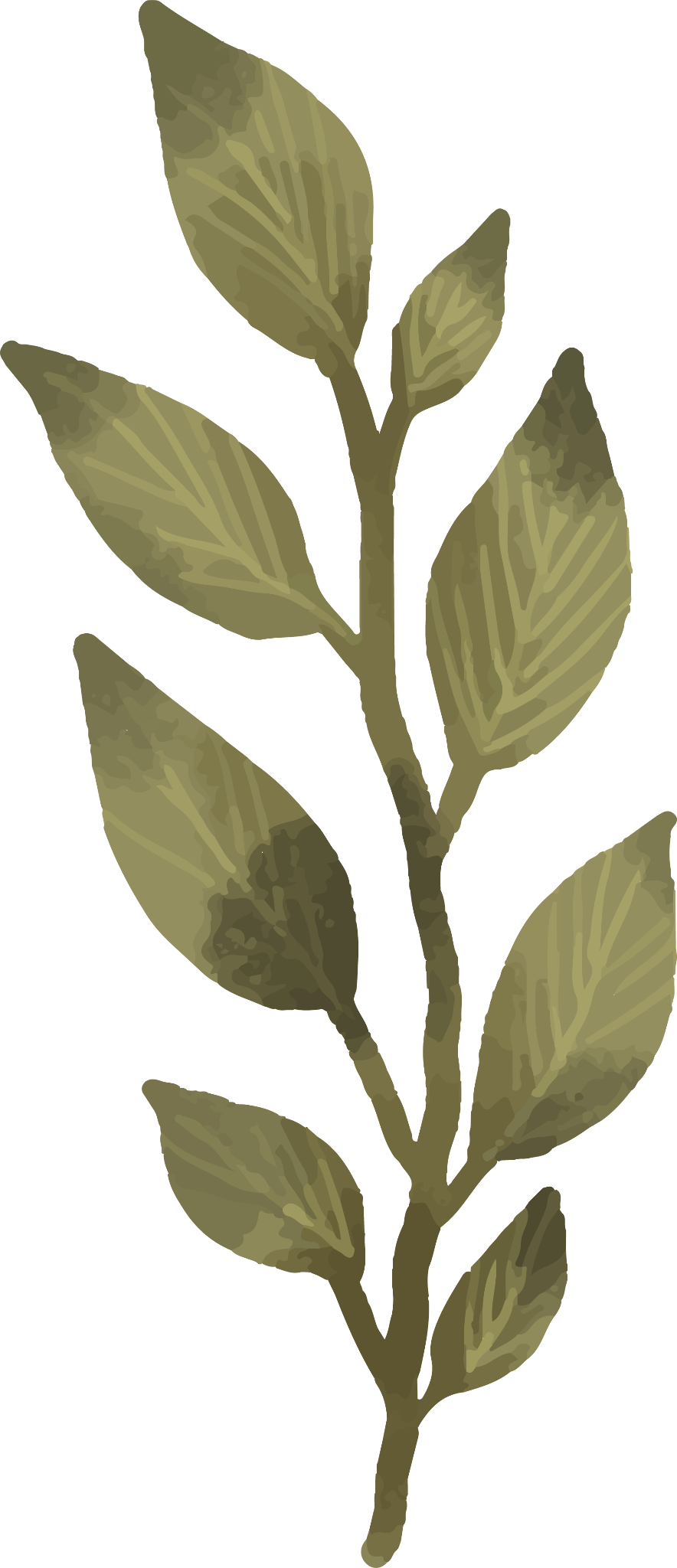 Tour gastronomici
Corsi culinari
Visite guidate del centro
Degustazioni
Trekking
Lun-Dom
Sab-Dom
Mer
Gio-Ven
Lun-Dom
Degustazioni gratuite dei sapori del luogo
Tour guidati per scoprire le prelibatezze del territorio
Corsi che aiutano a scoprire la storia dei capolavori culinari del territorio
Percorsi durante tutta la settimana per esplorare i luoghi vicini
Visite che permettono di scoprire le caratteristiche della nostra stupenda città
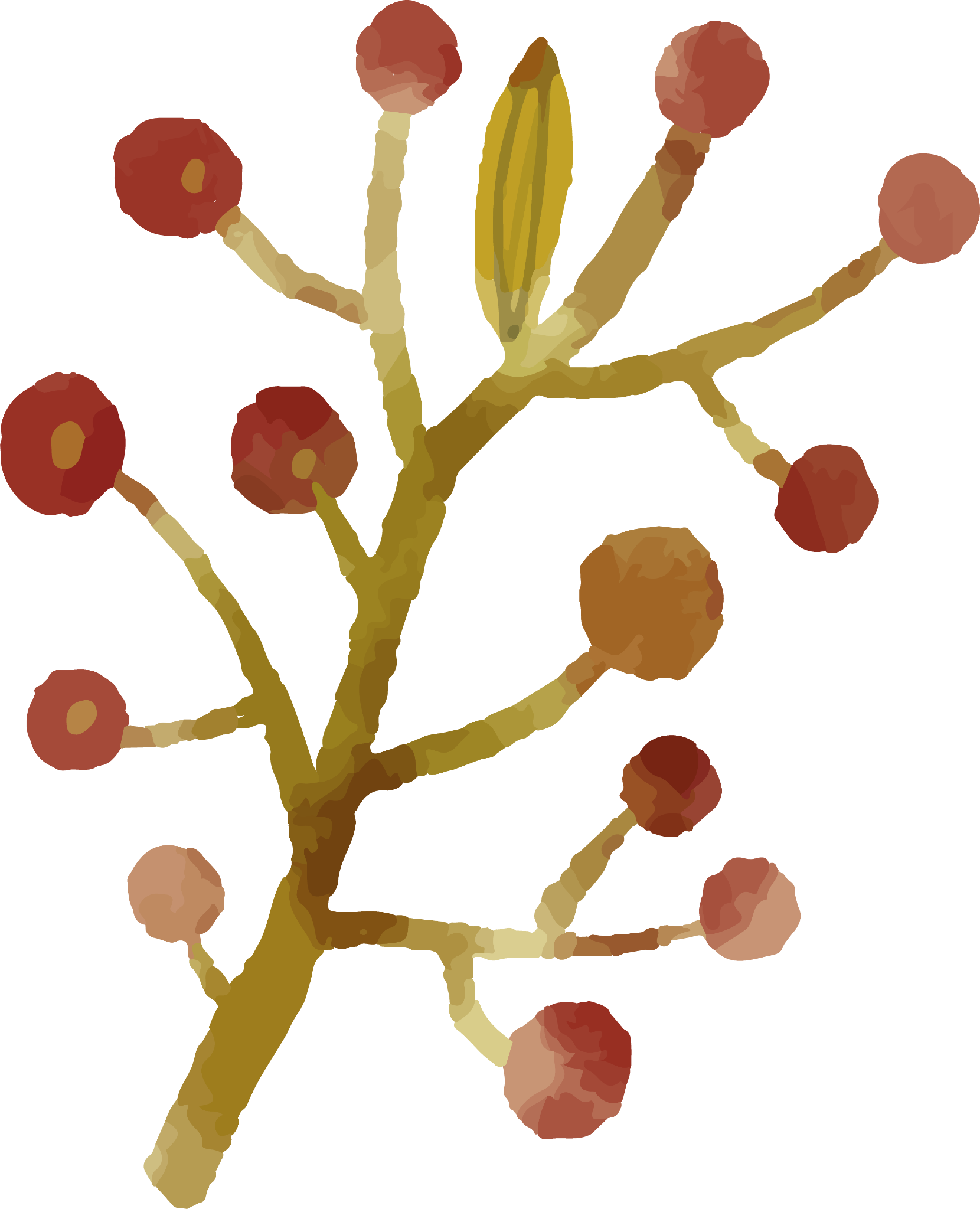 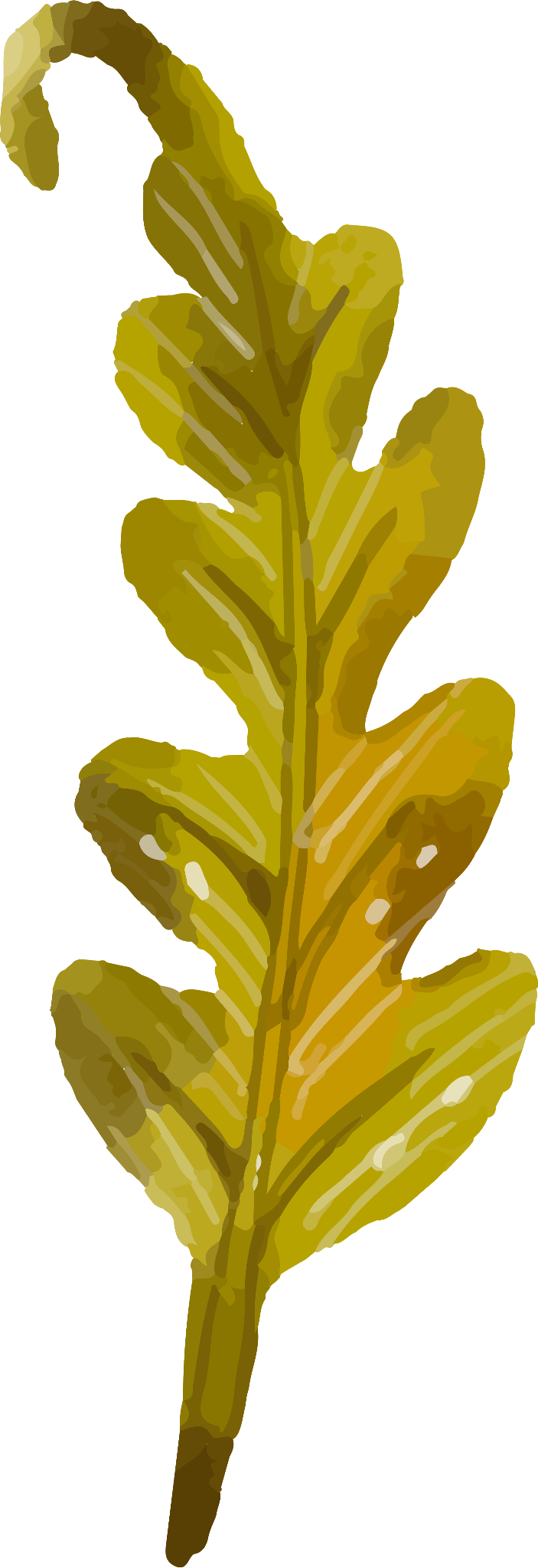 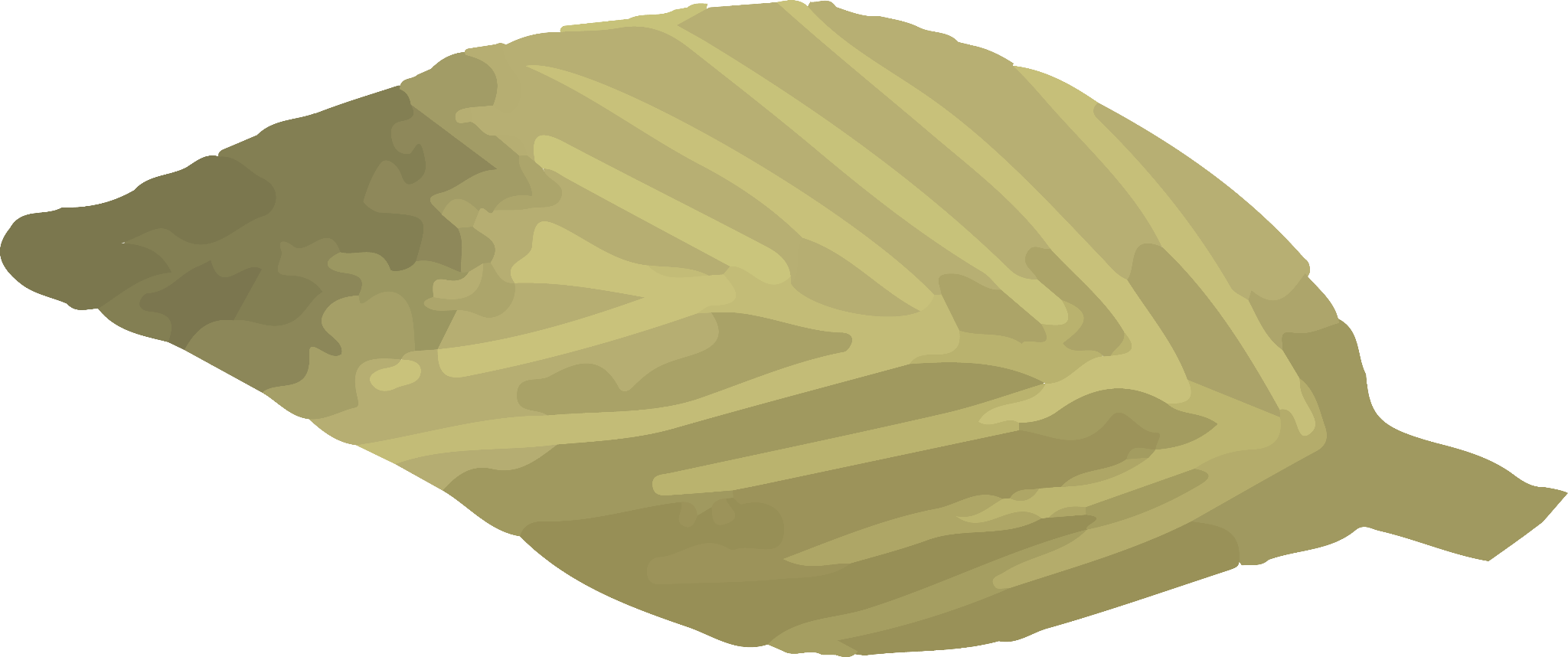 04
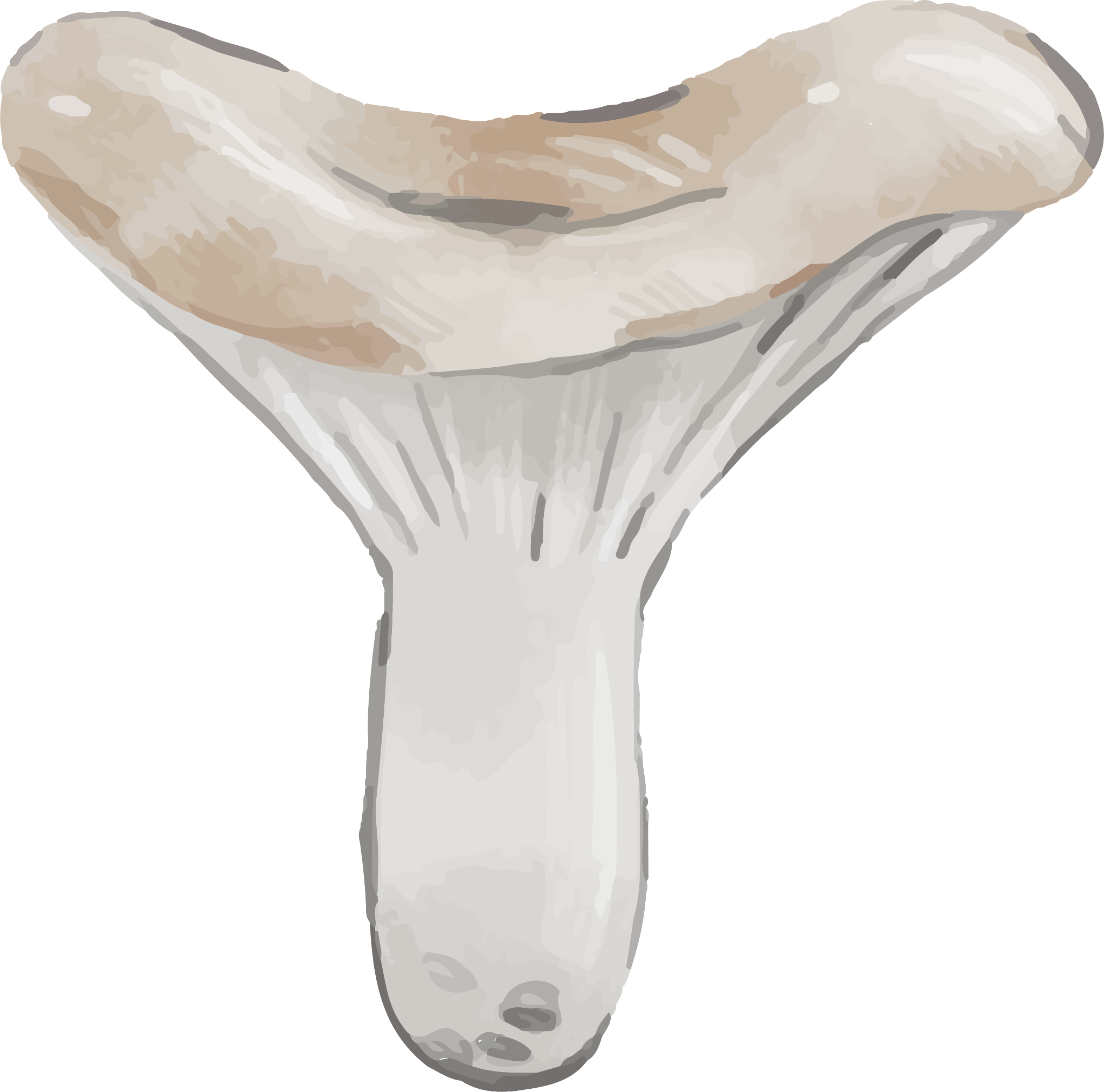 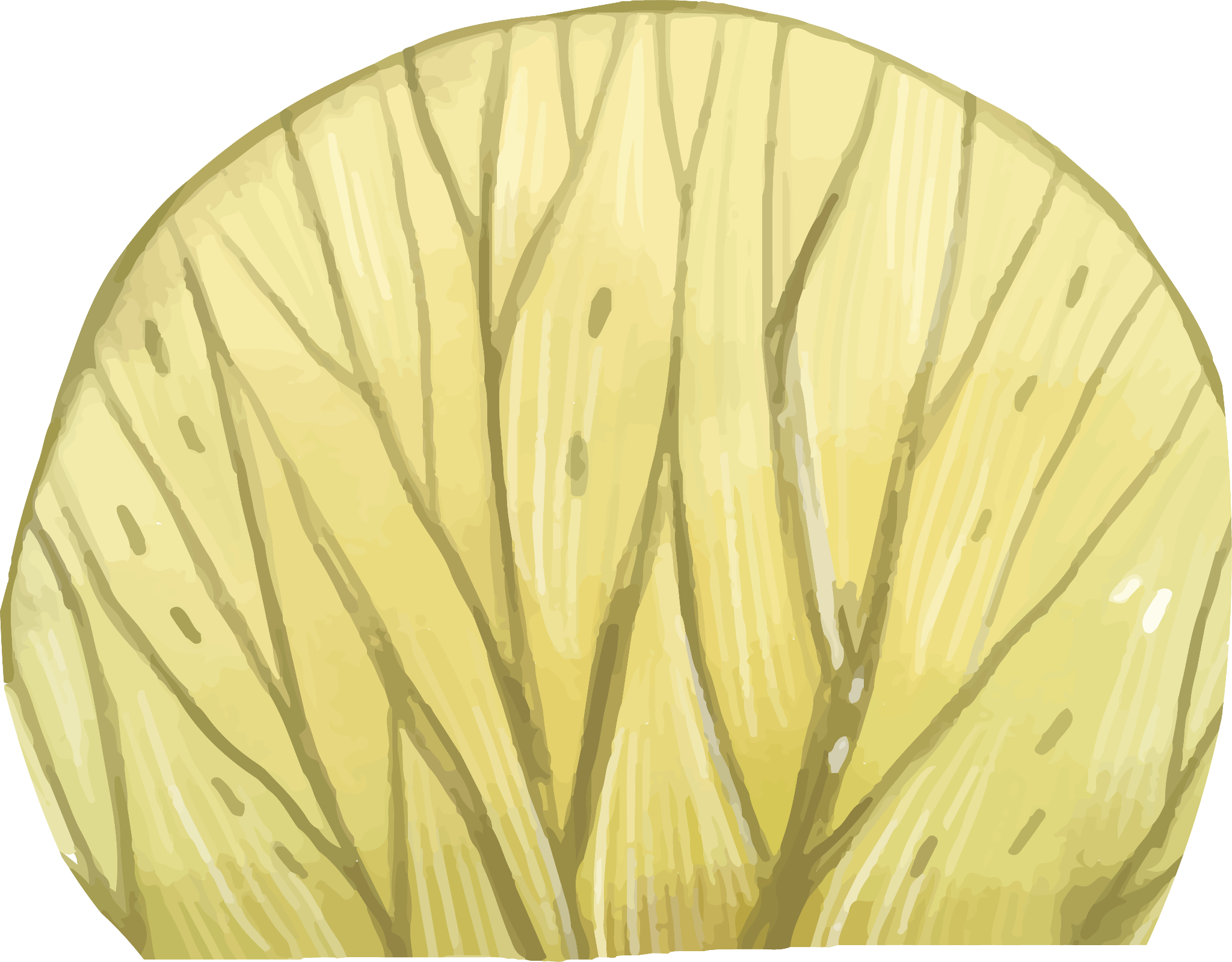 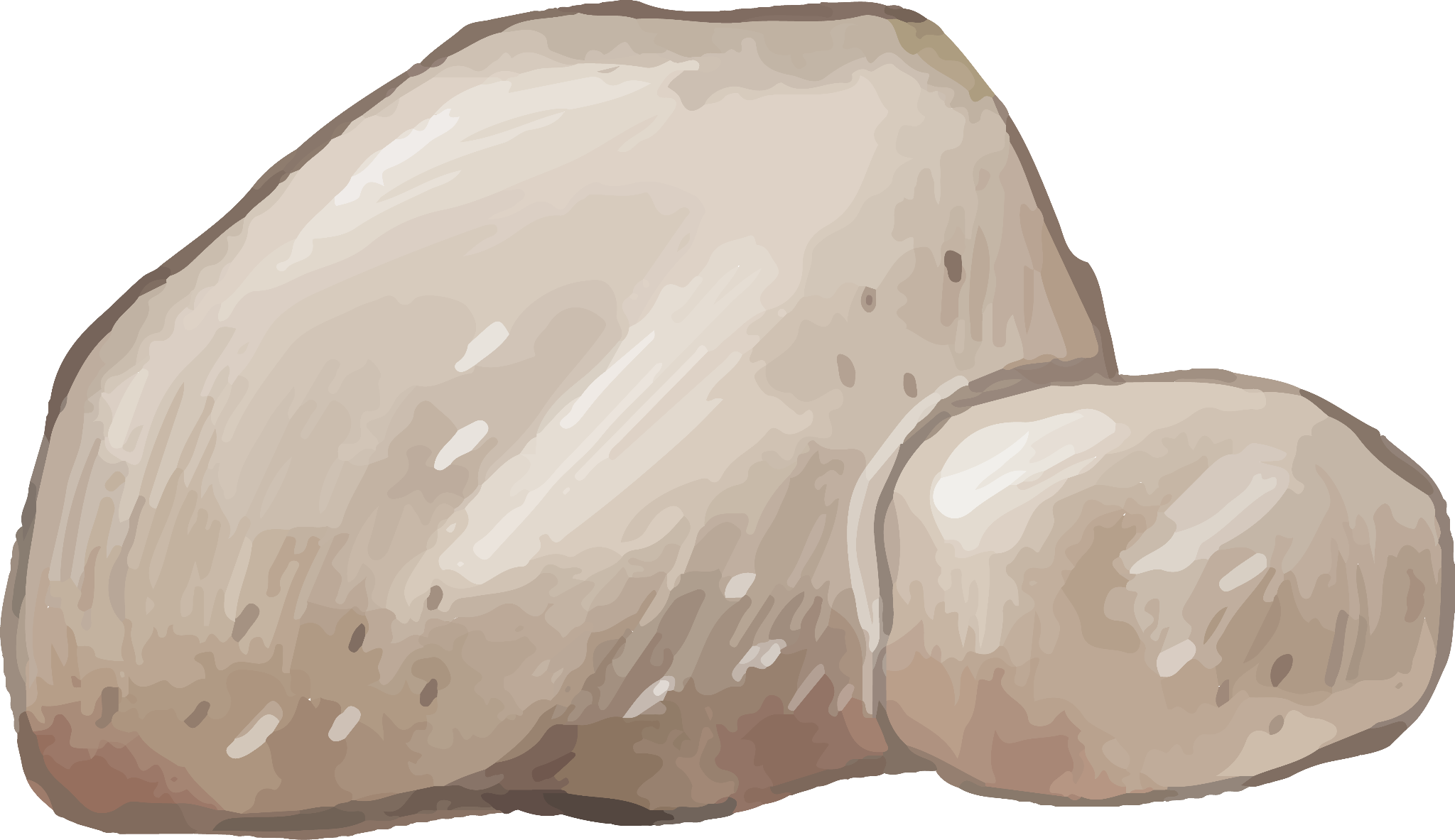 Caratteristiche
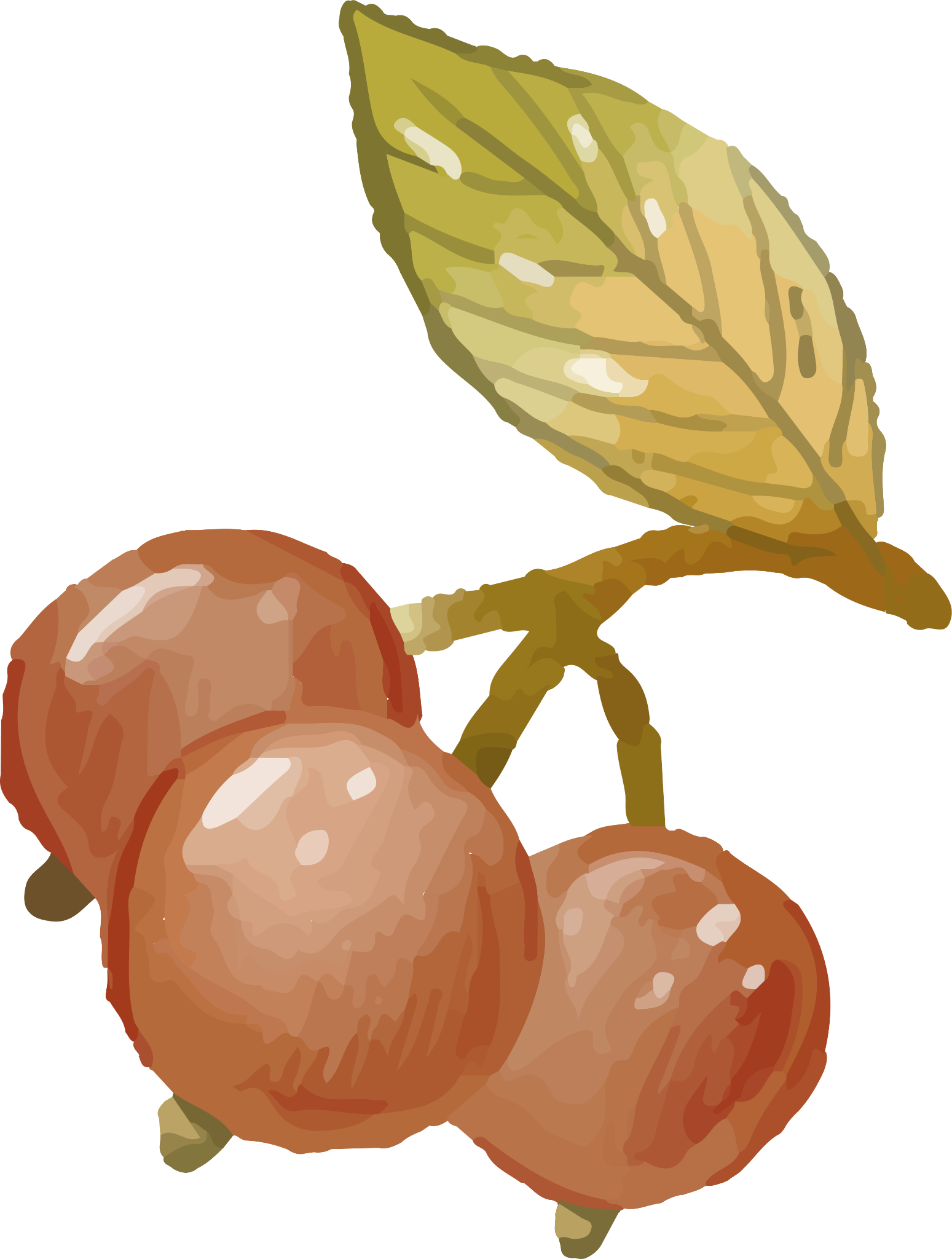 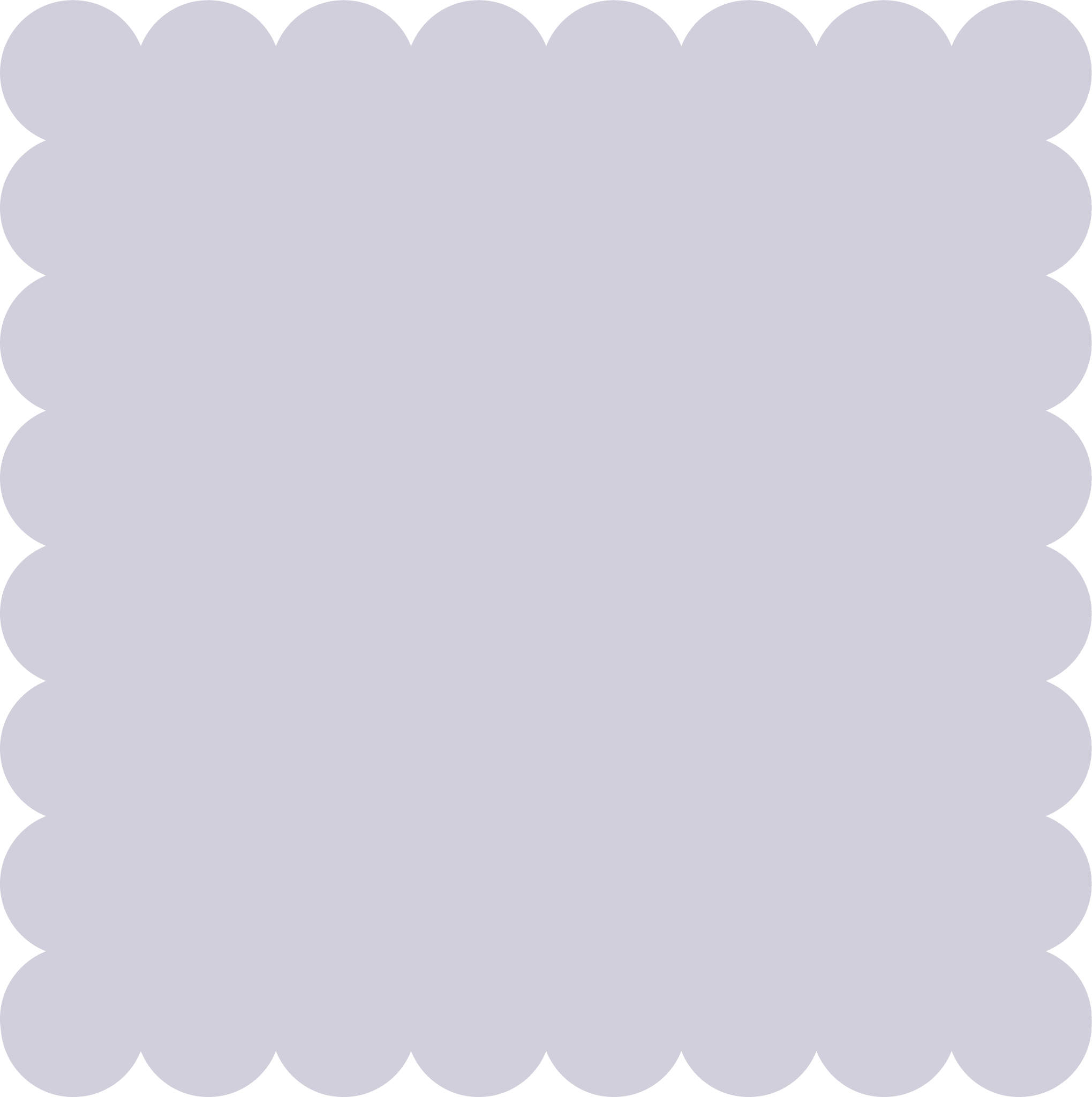 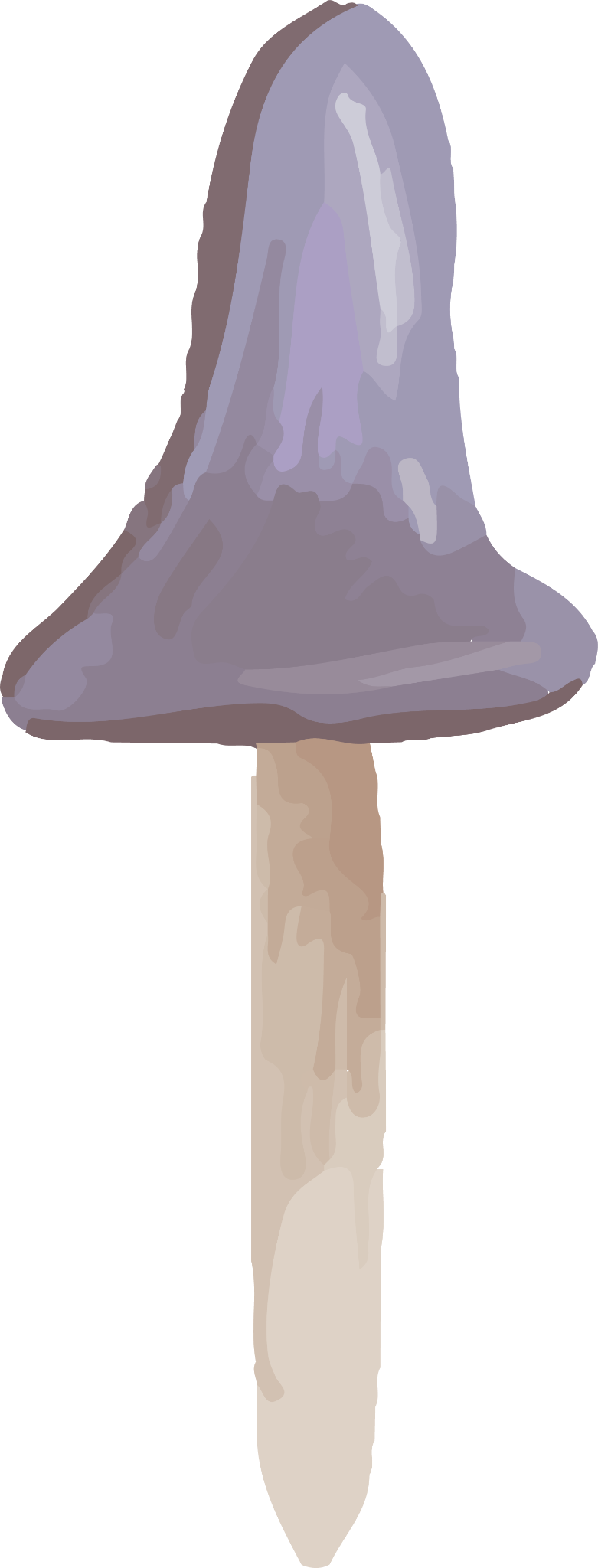 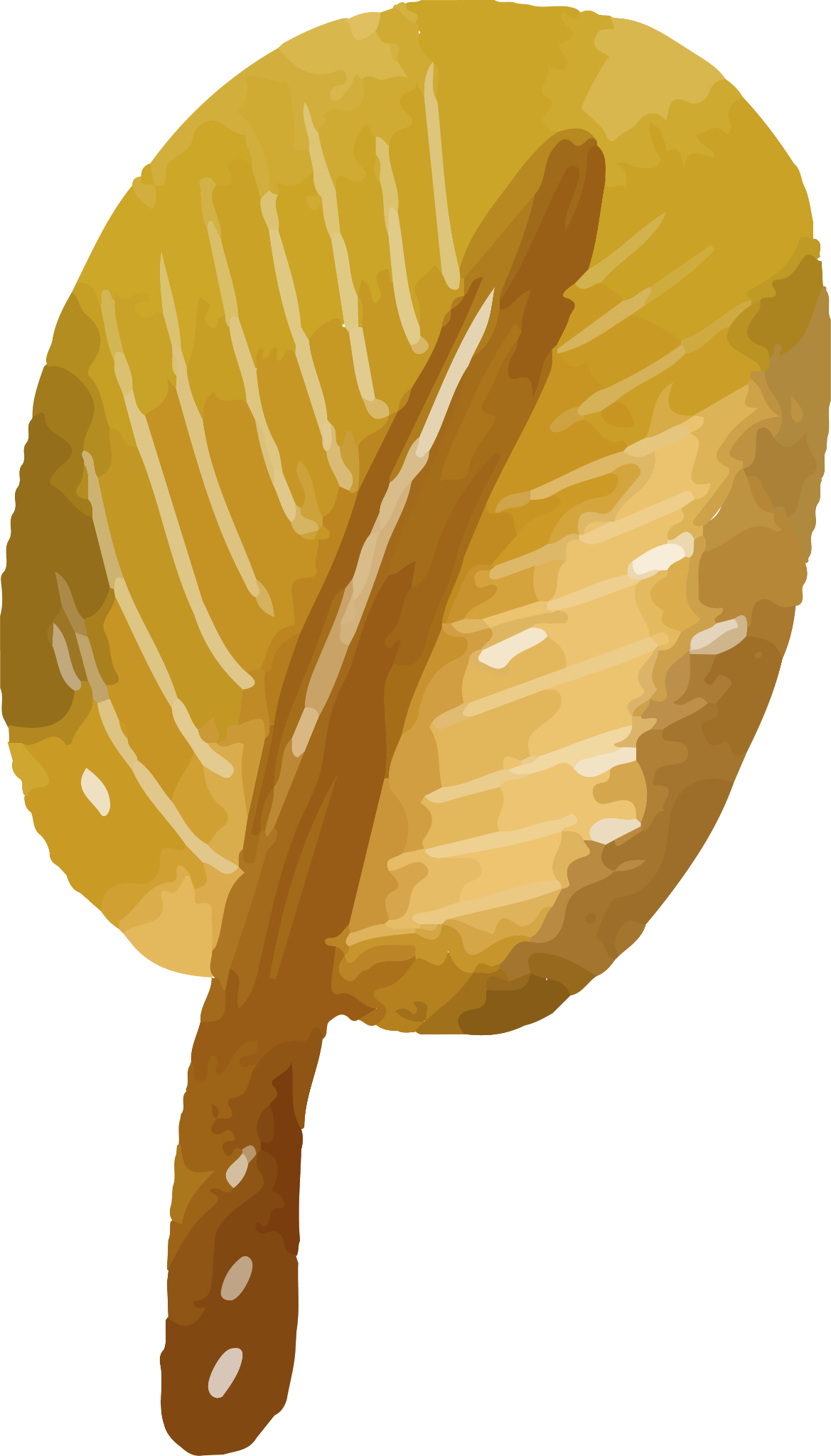 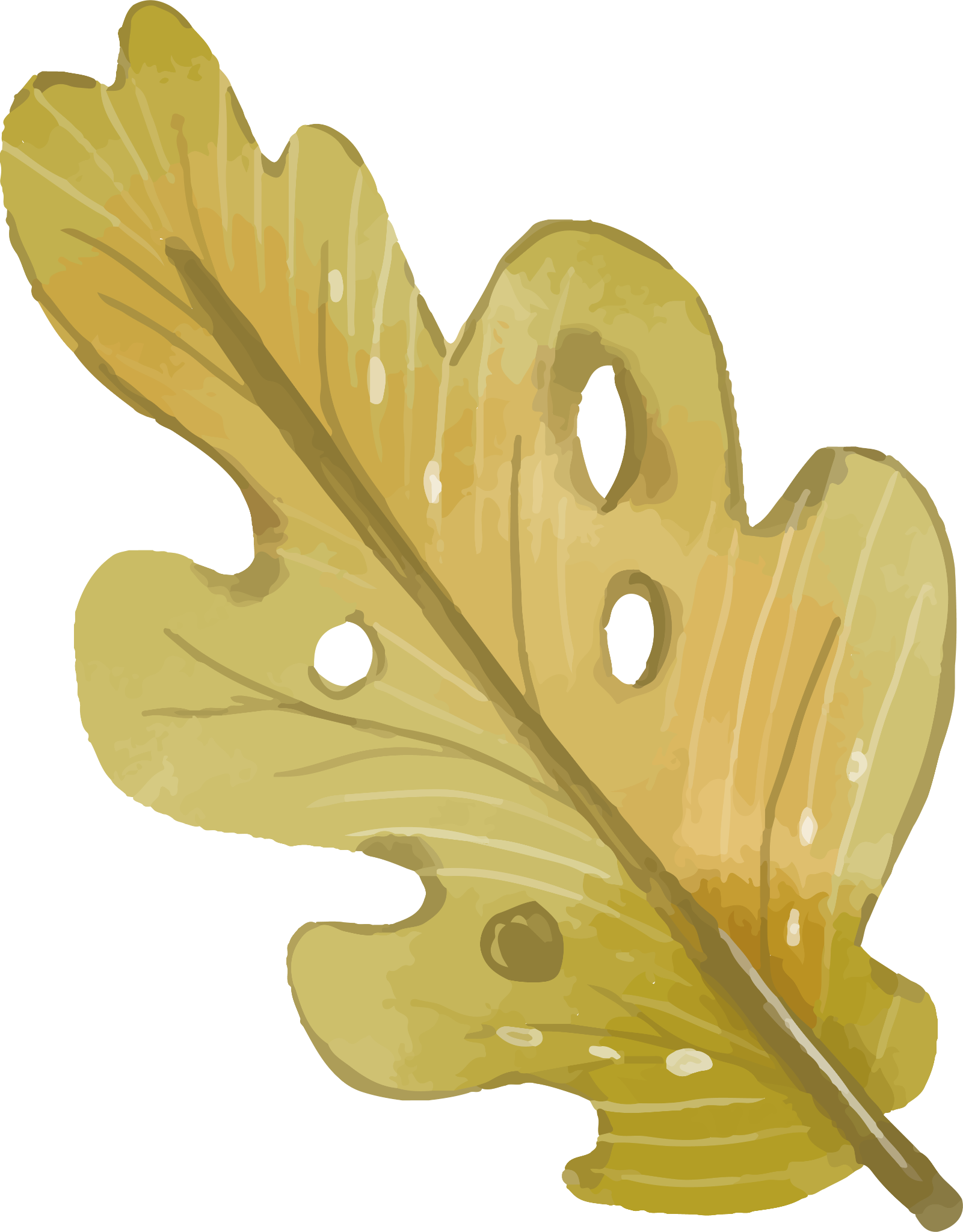 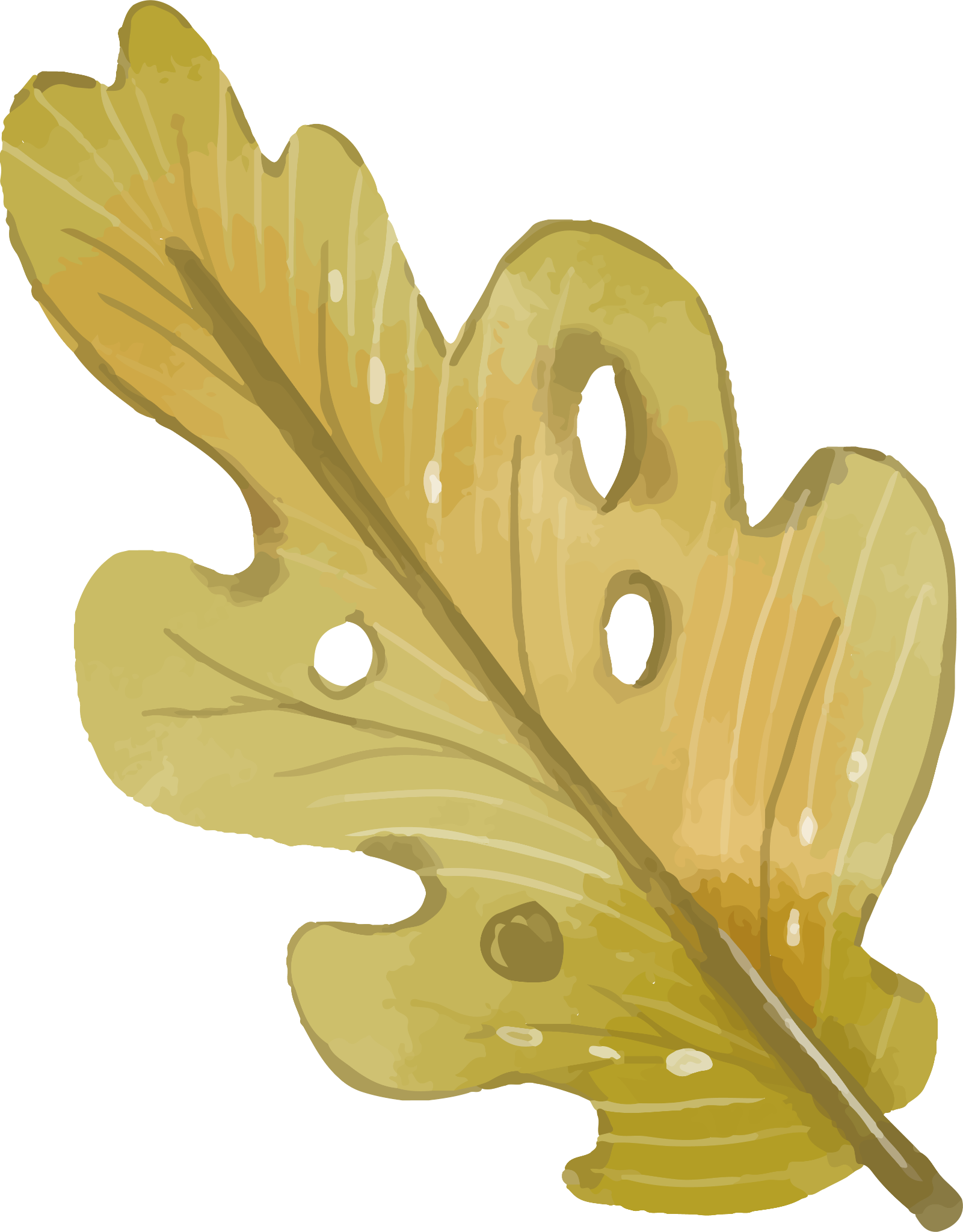 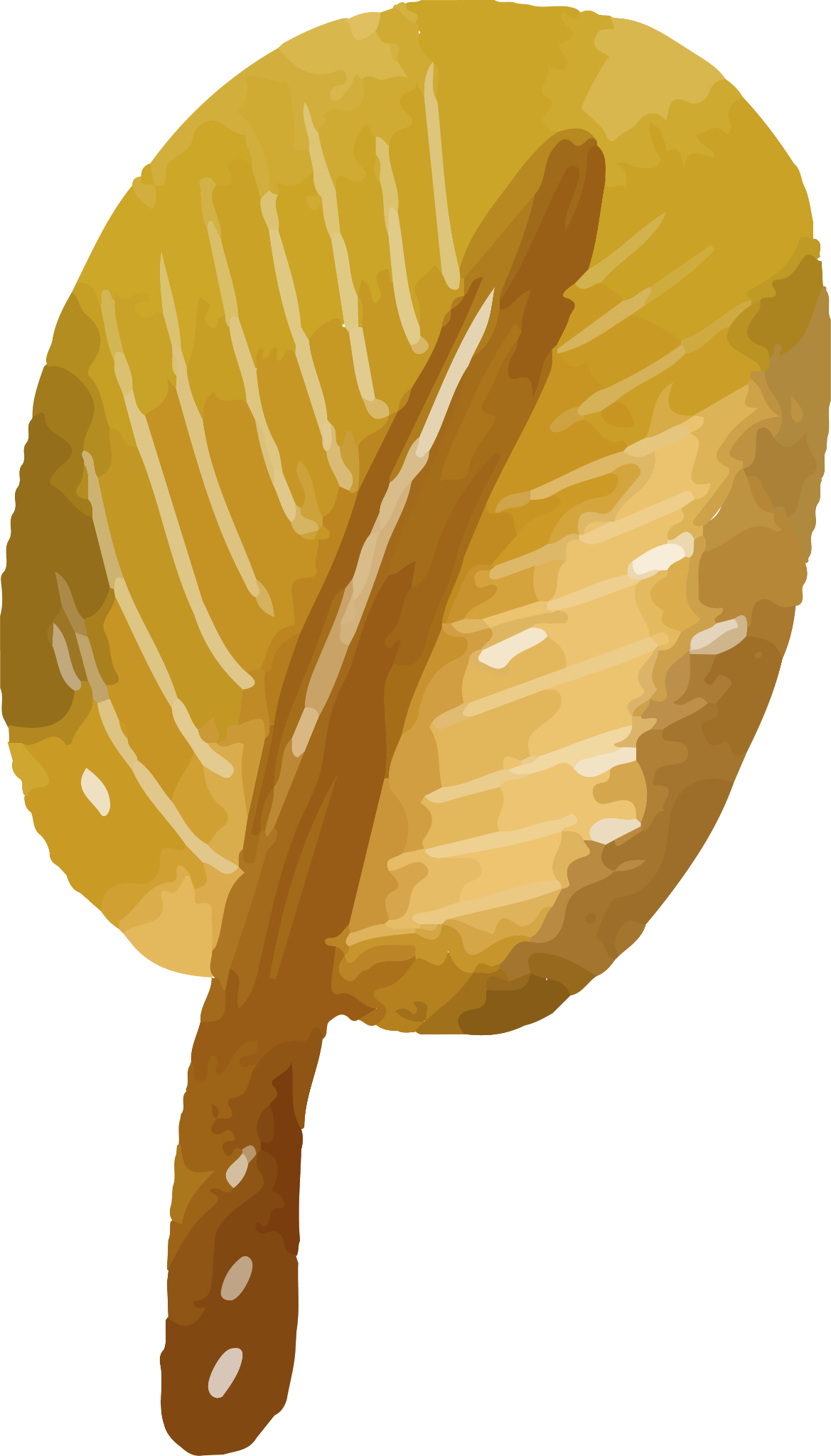 Parcheggio gratuito
Wi-Fi
Aria condizionata
h24
gratuito da richiedere all’arrivo
climatizzatore presente
Giardino
Mini bar
Servizio clientela
con più di 100 piante diverse
sempre rifornito
h24
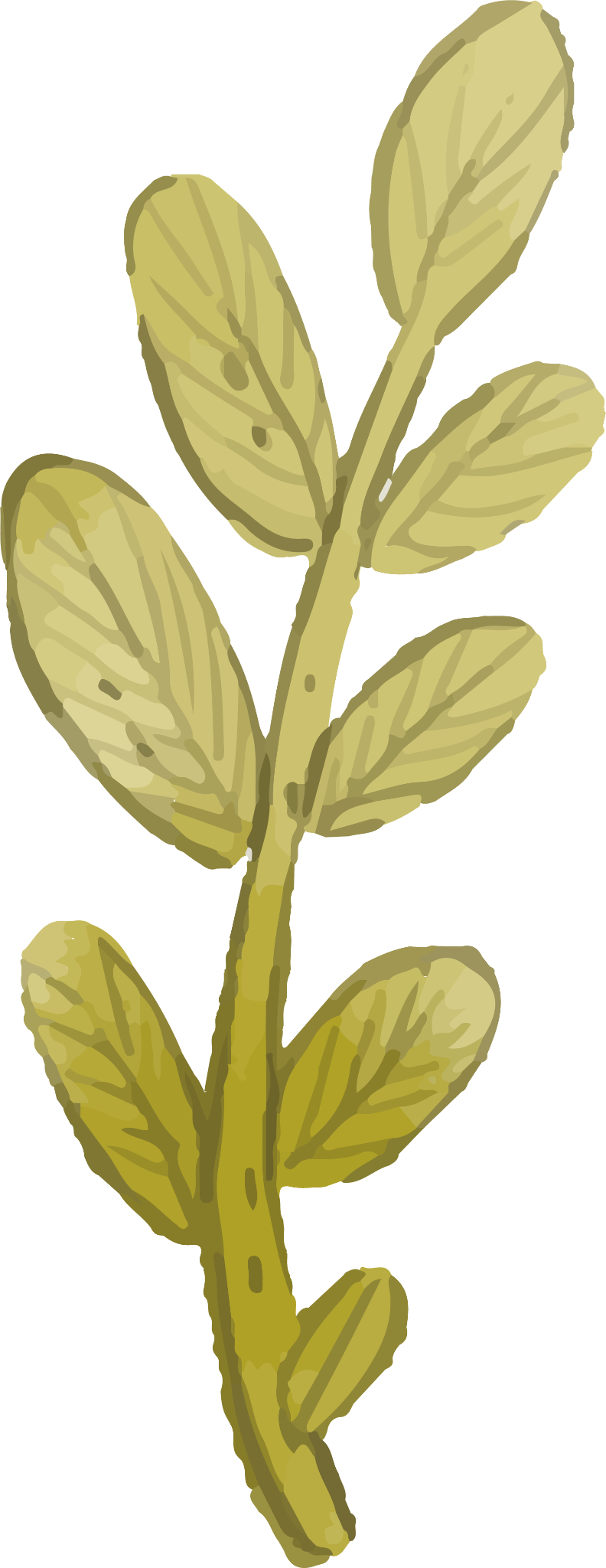 Vi aspettiamo!
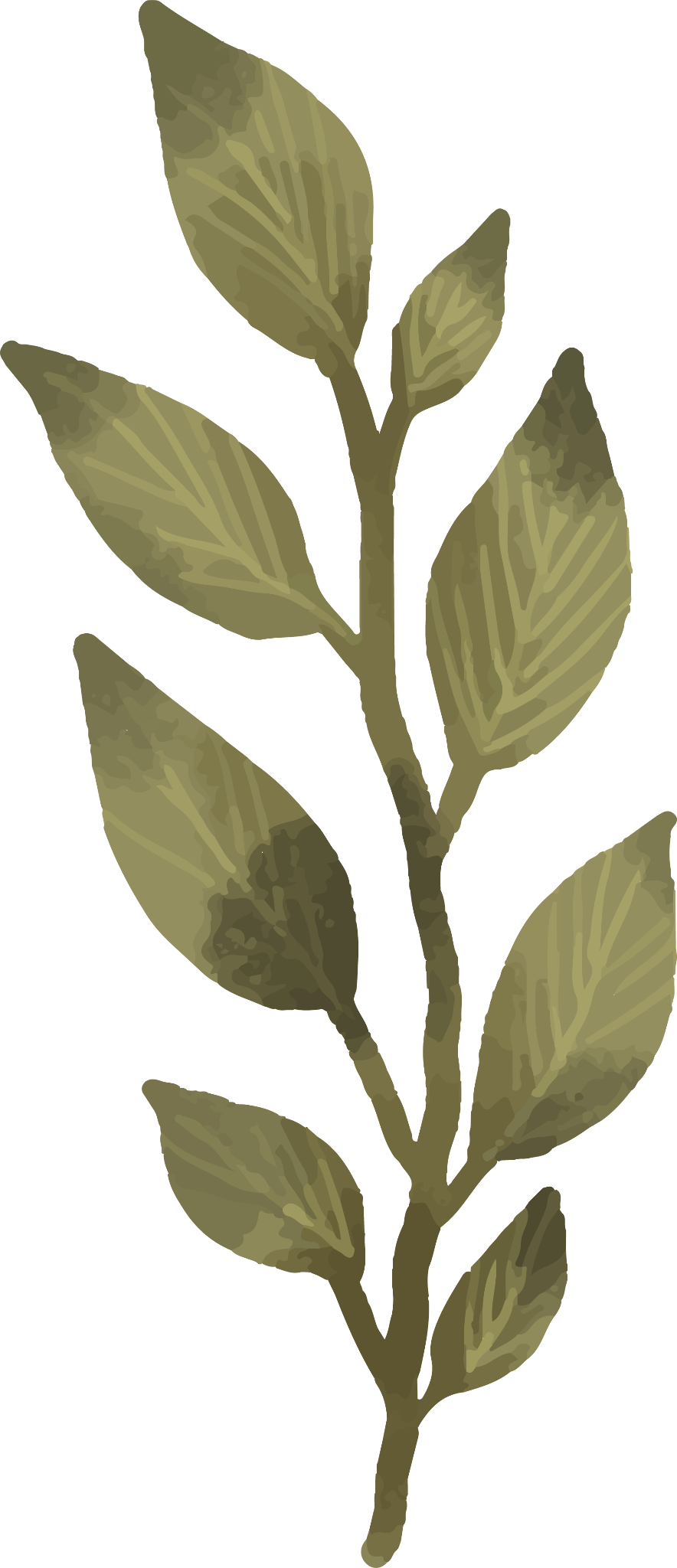 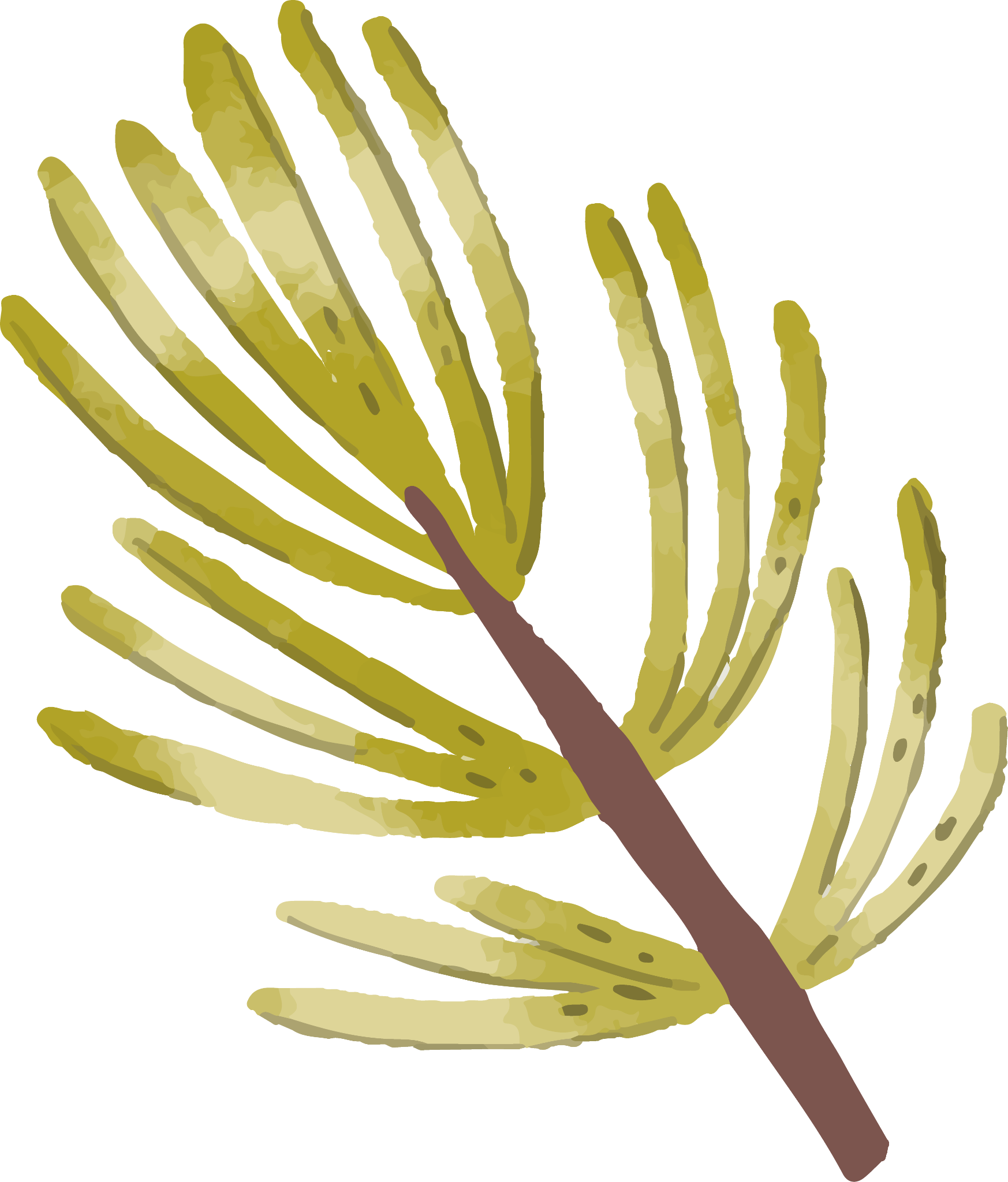 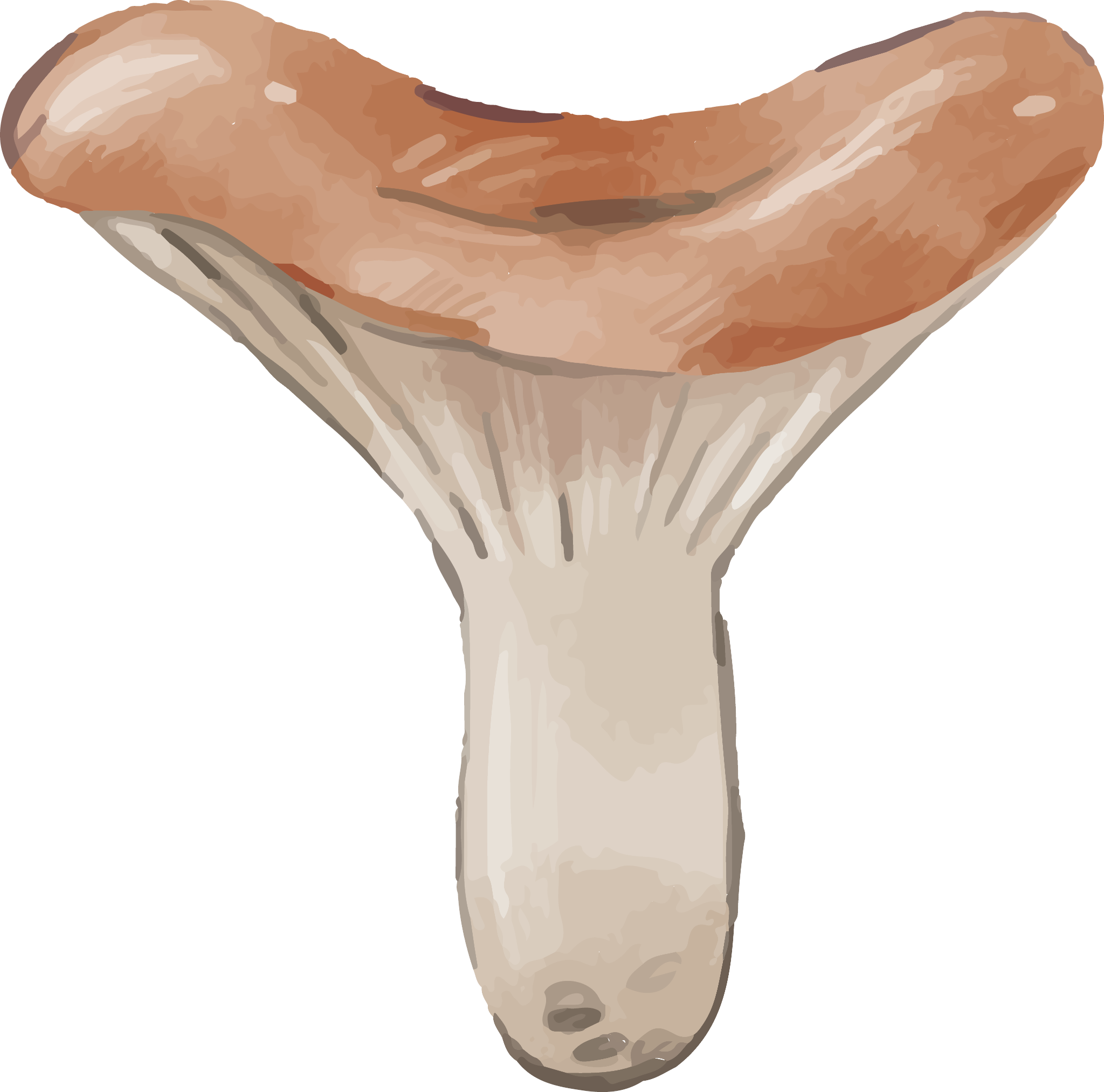 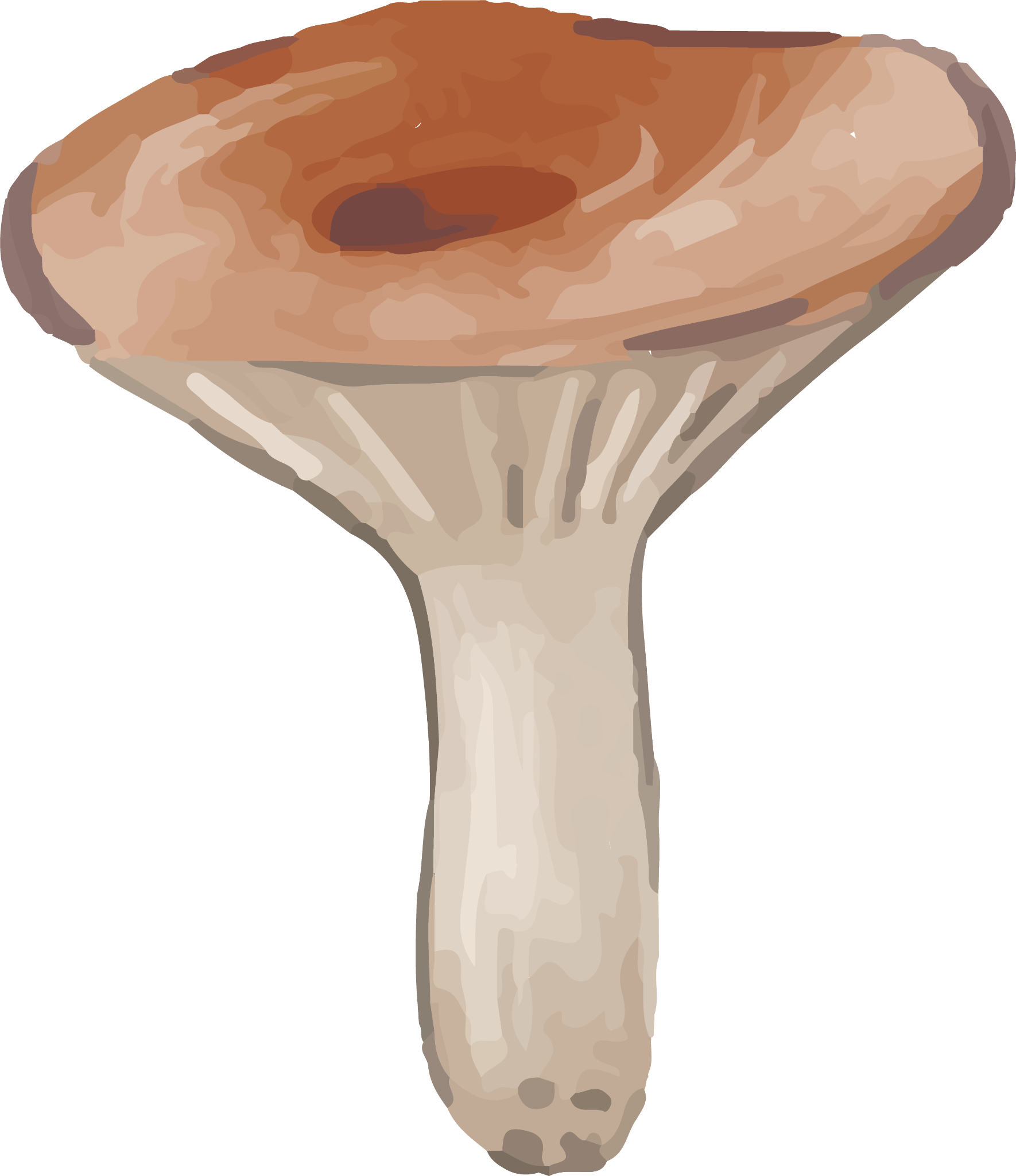 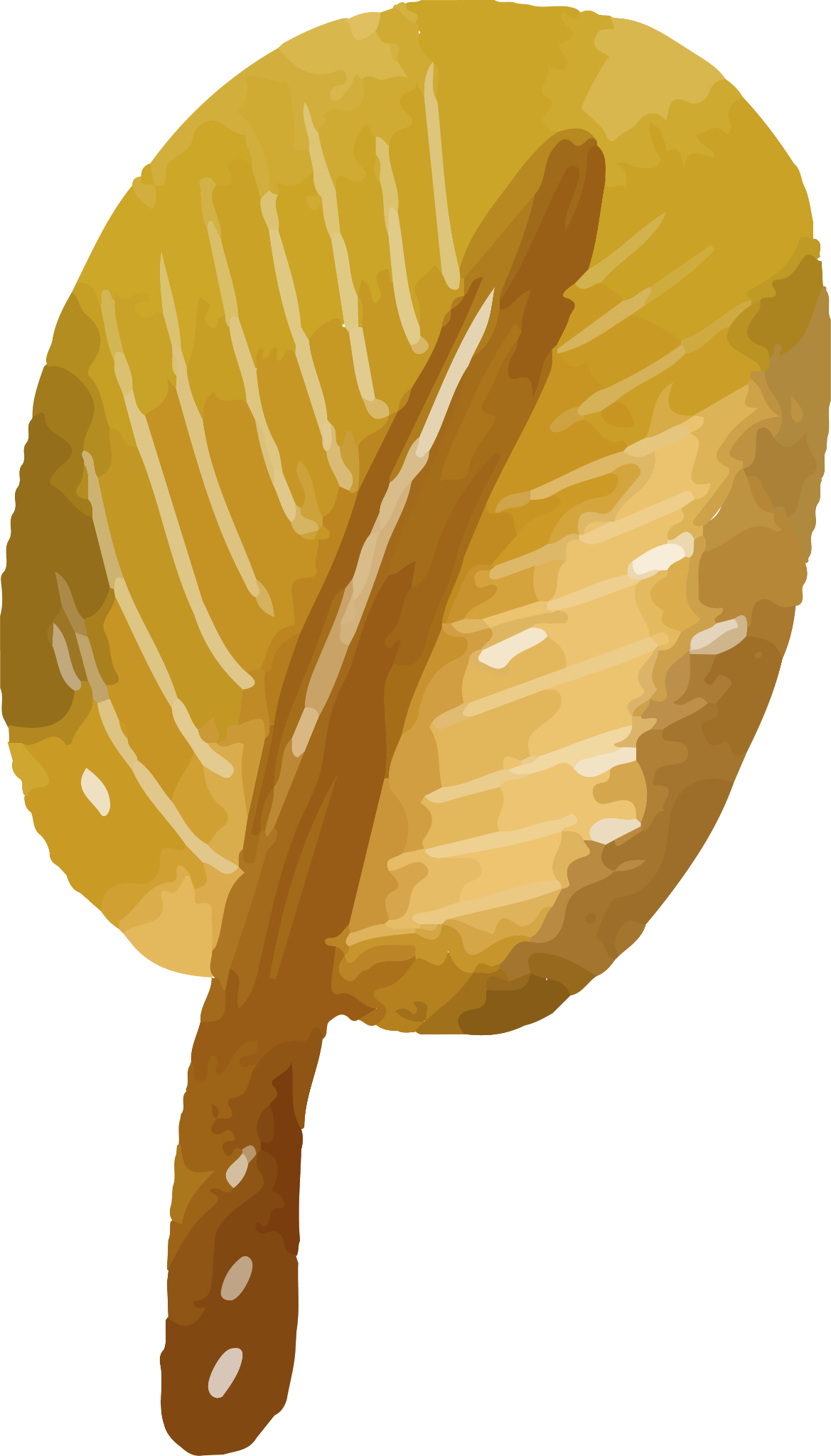 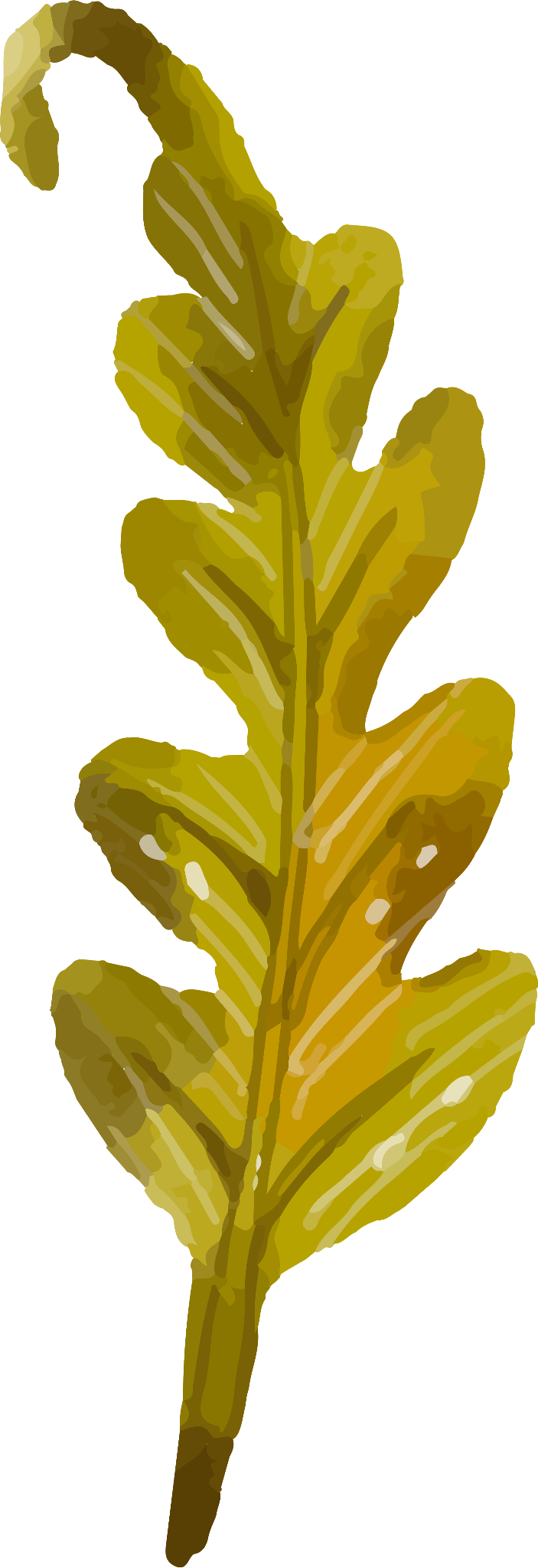 Hai qualche domanda ?
serenitàsuicolli05@gmail.com
+39 654 321 432
serenitàBologna.com
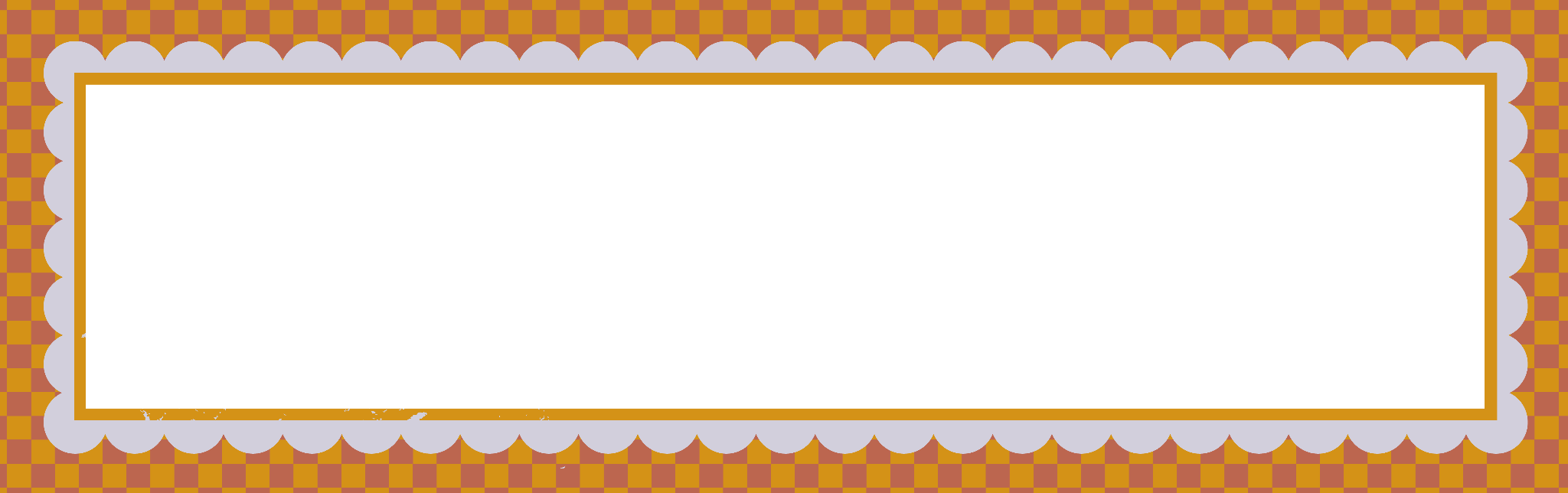 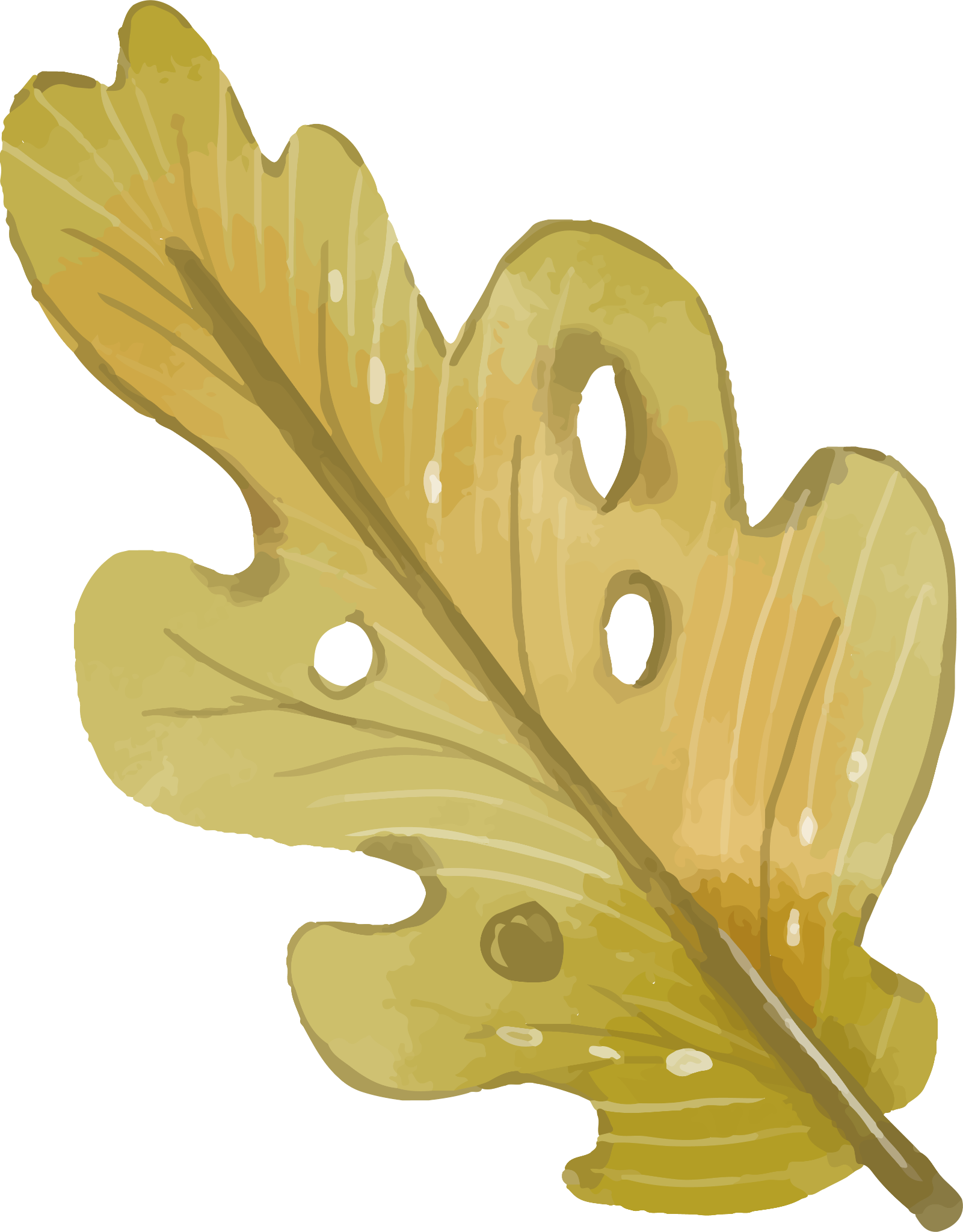 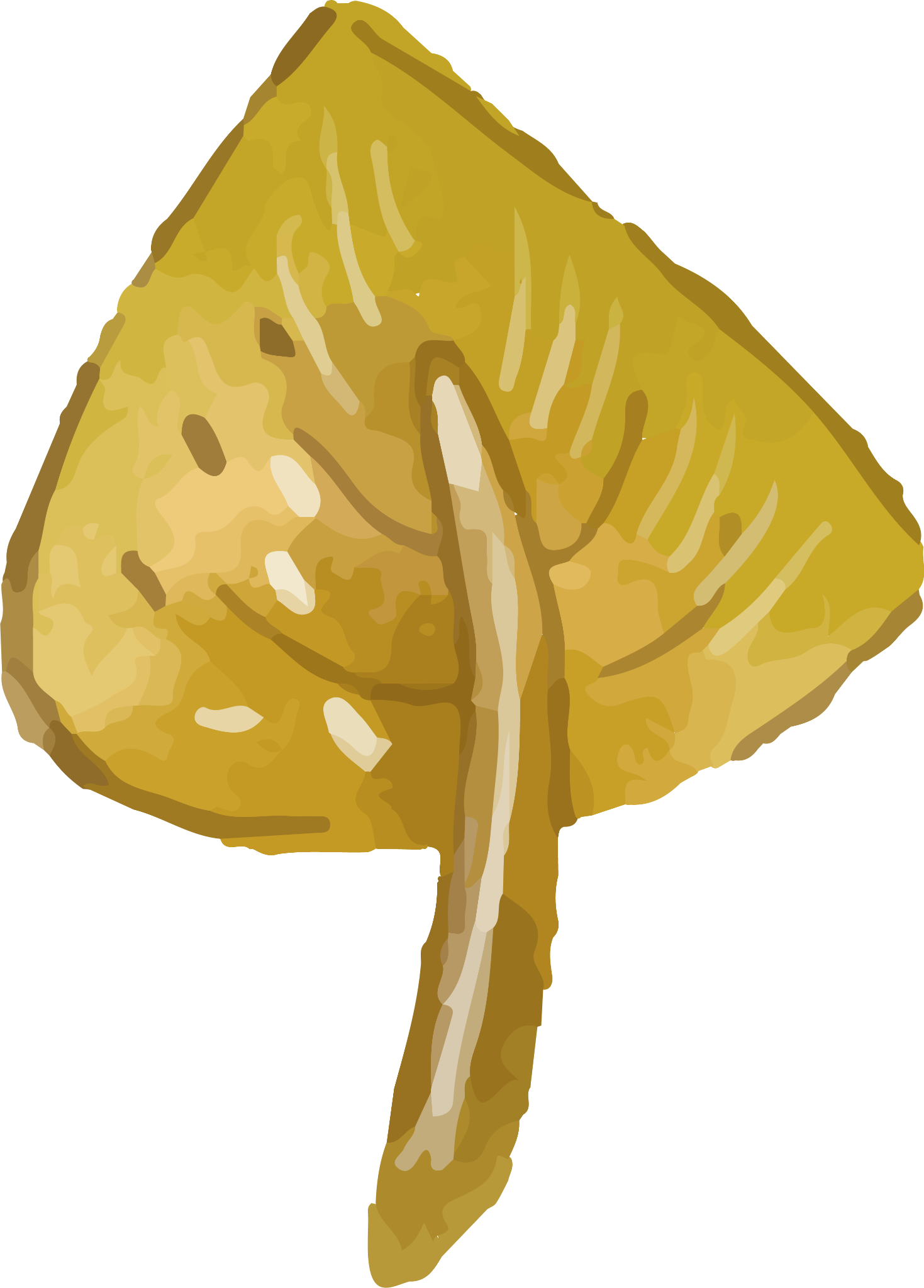 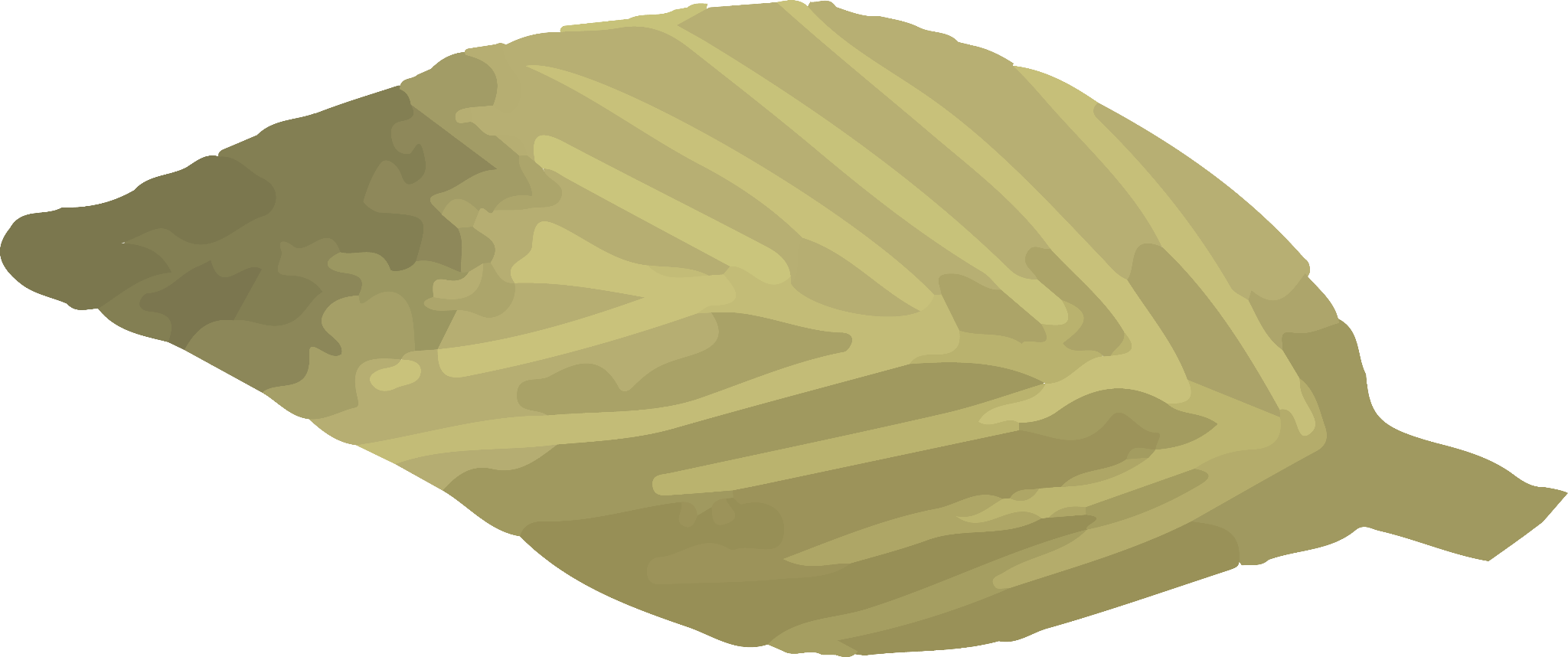 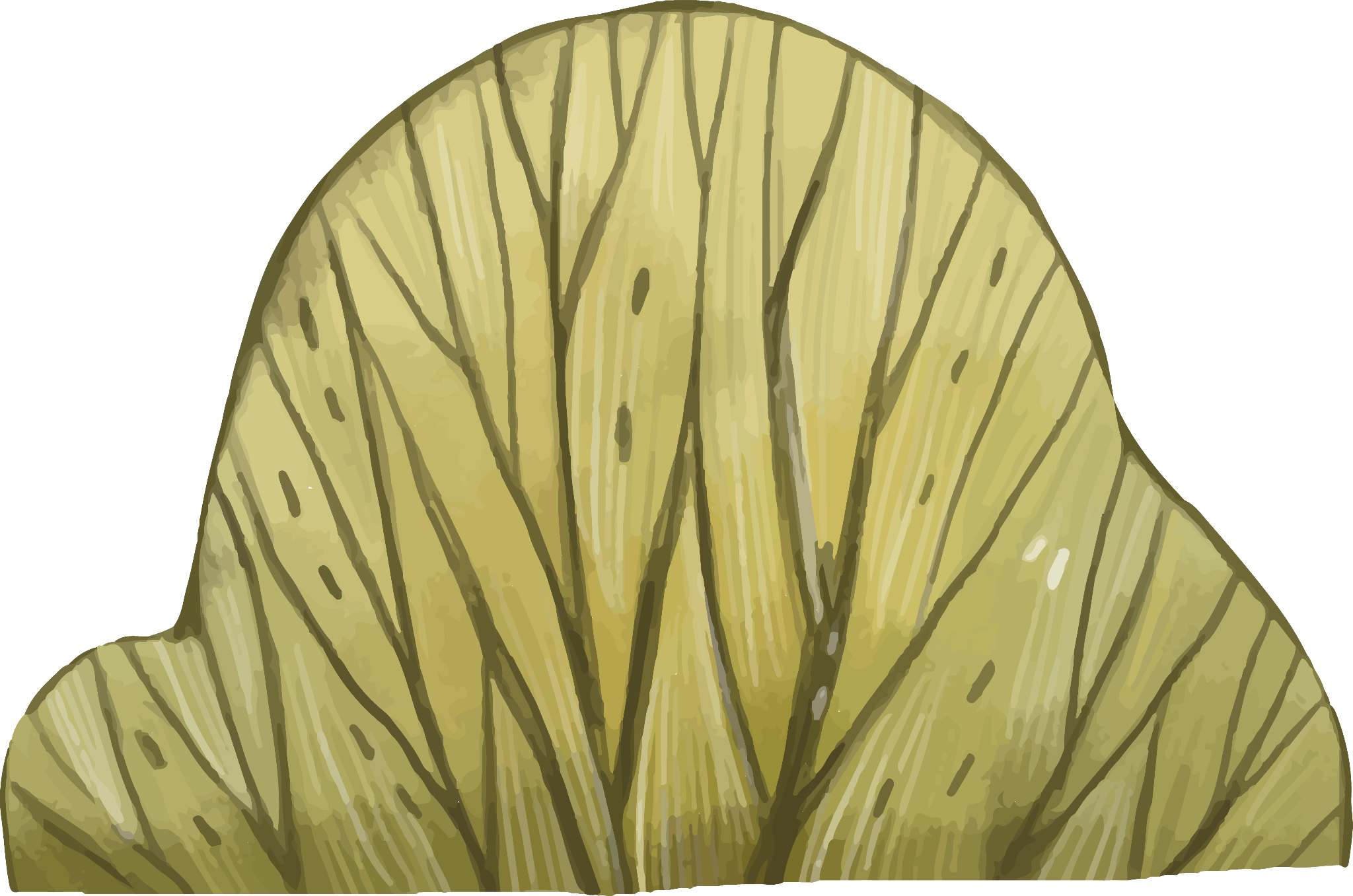 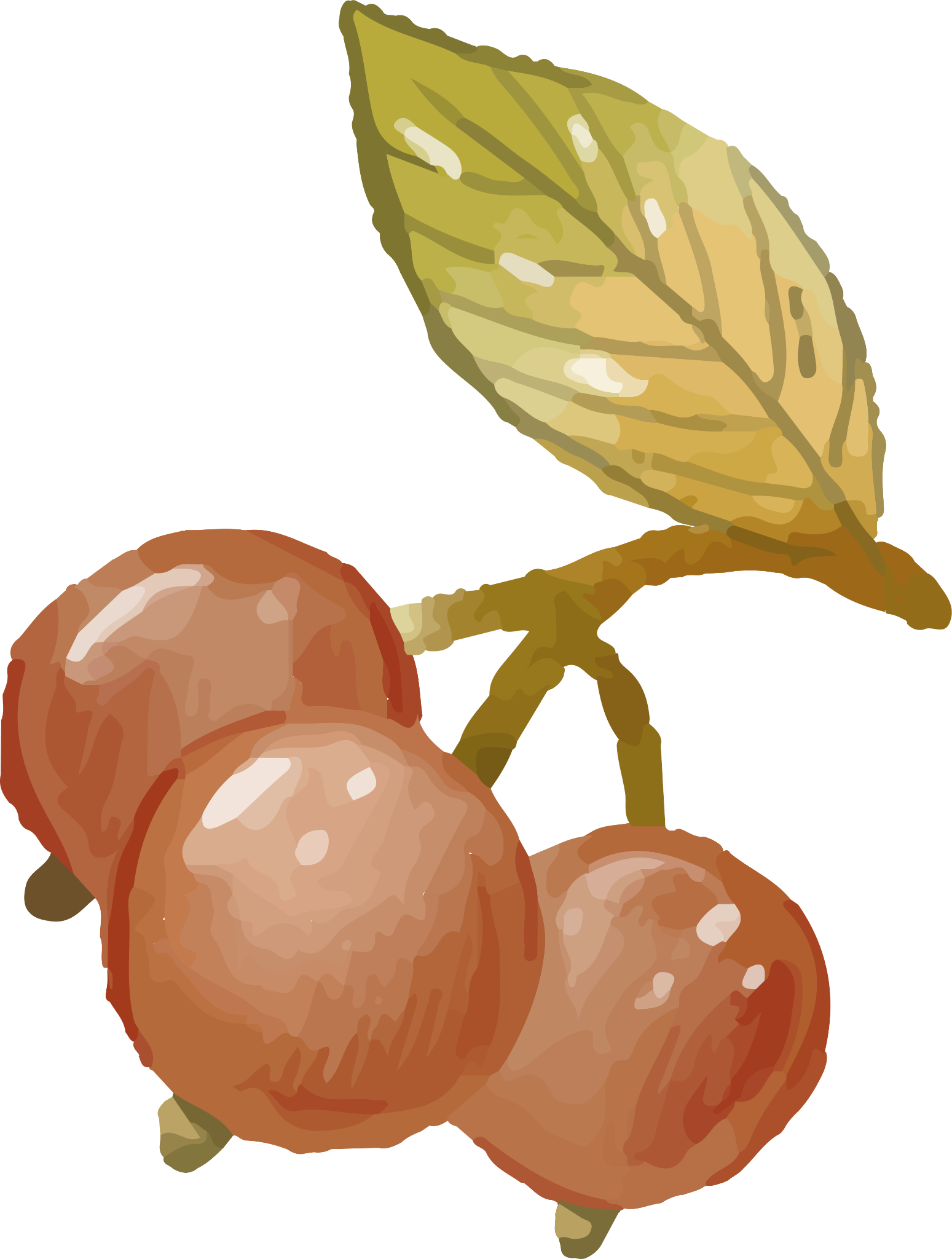 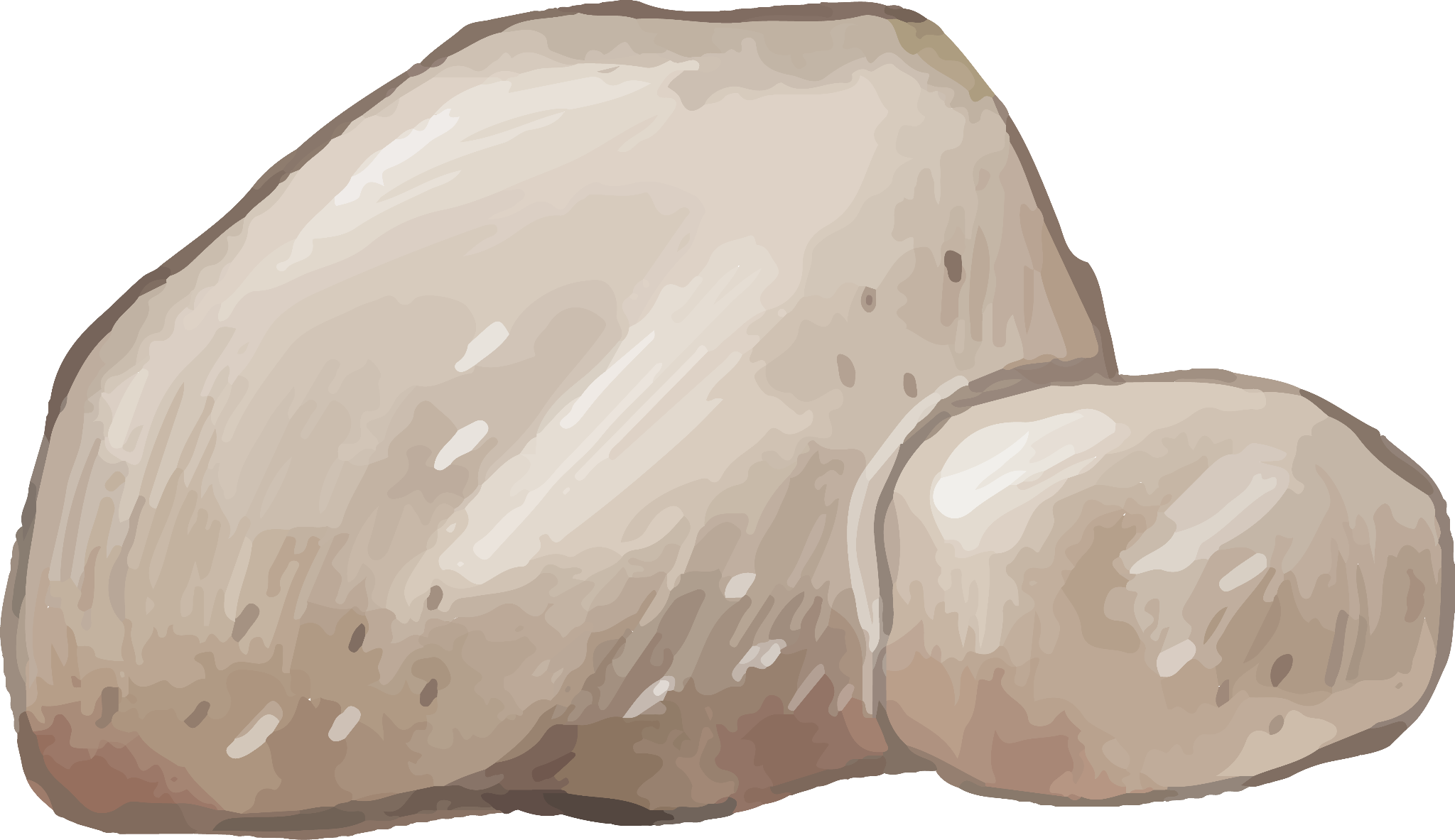 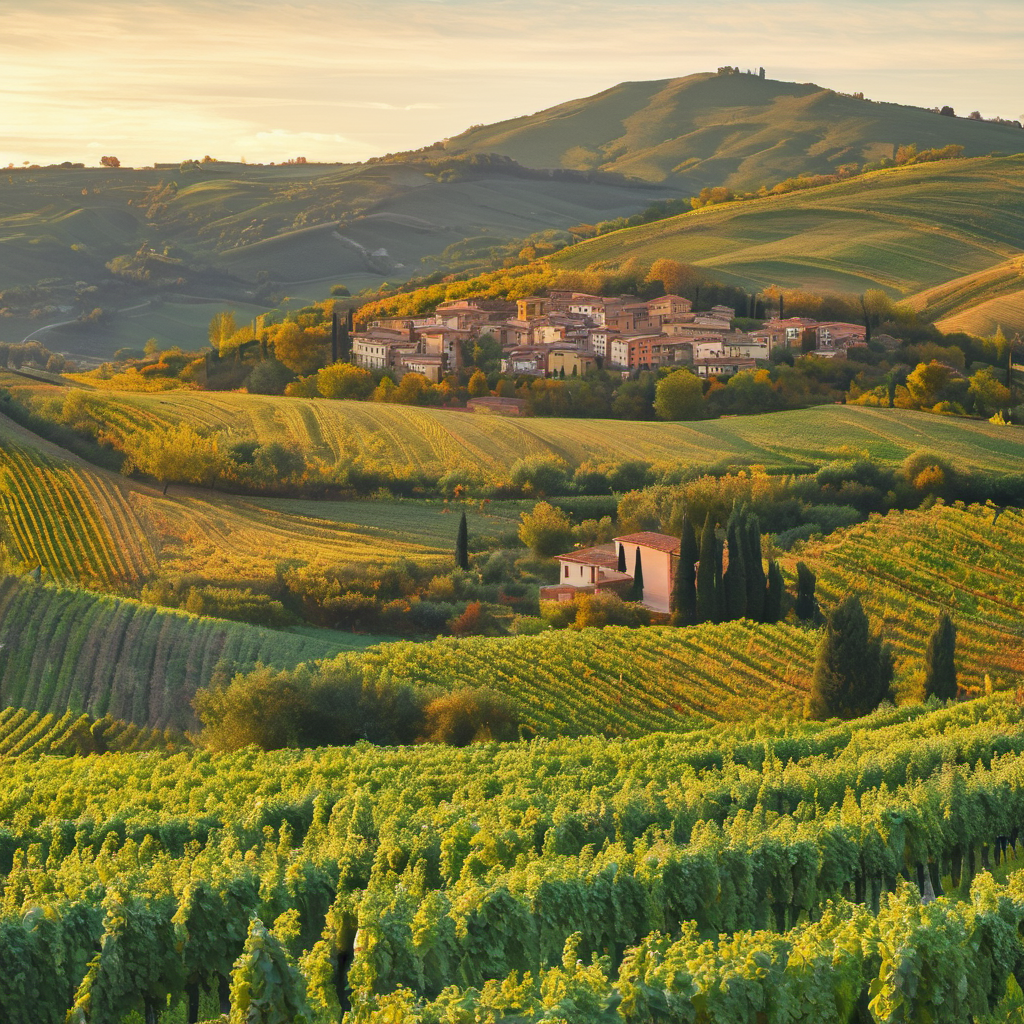 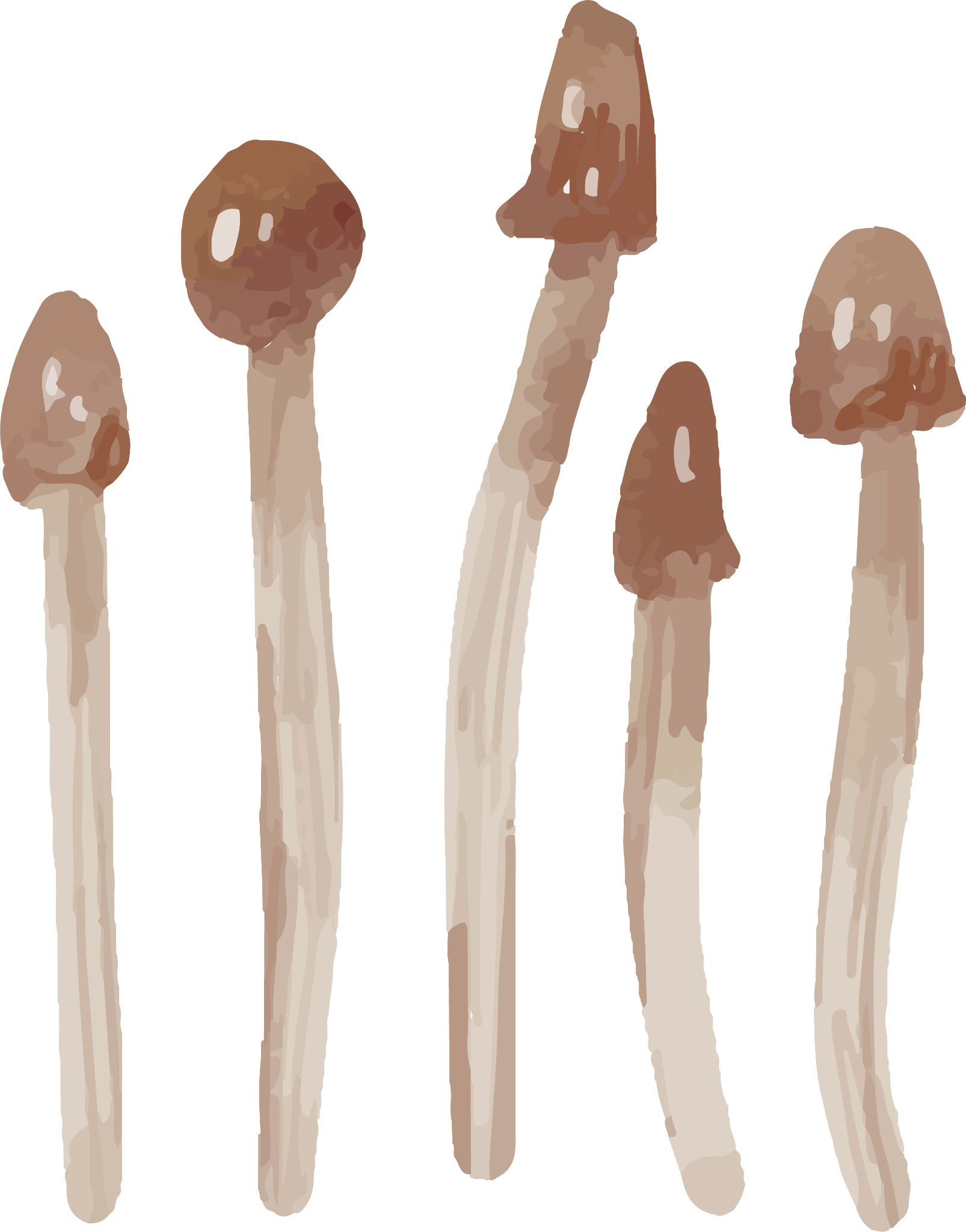 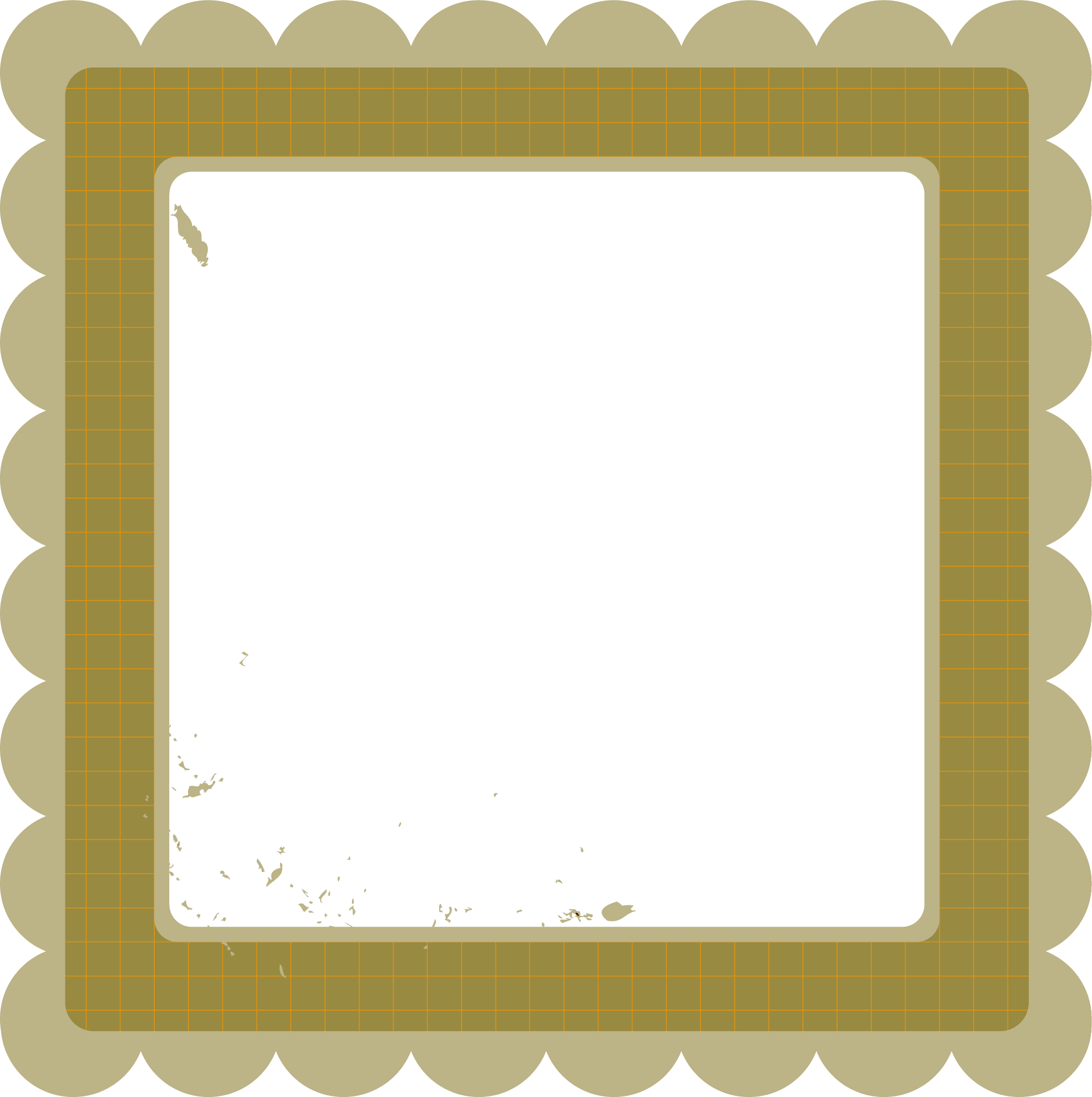 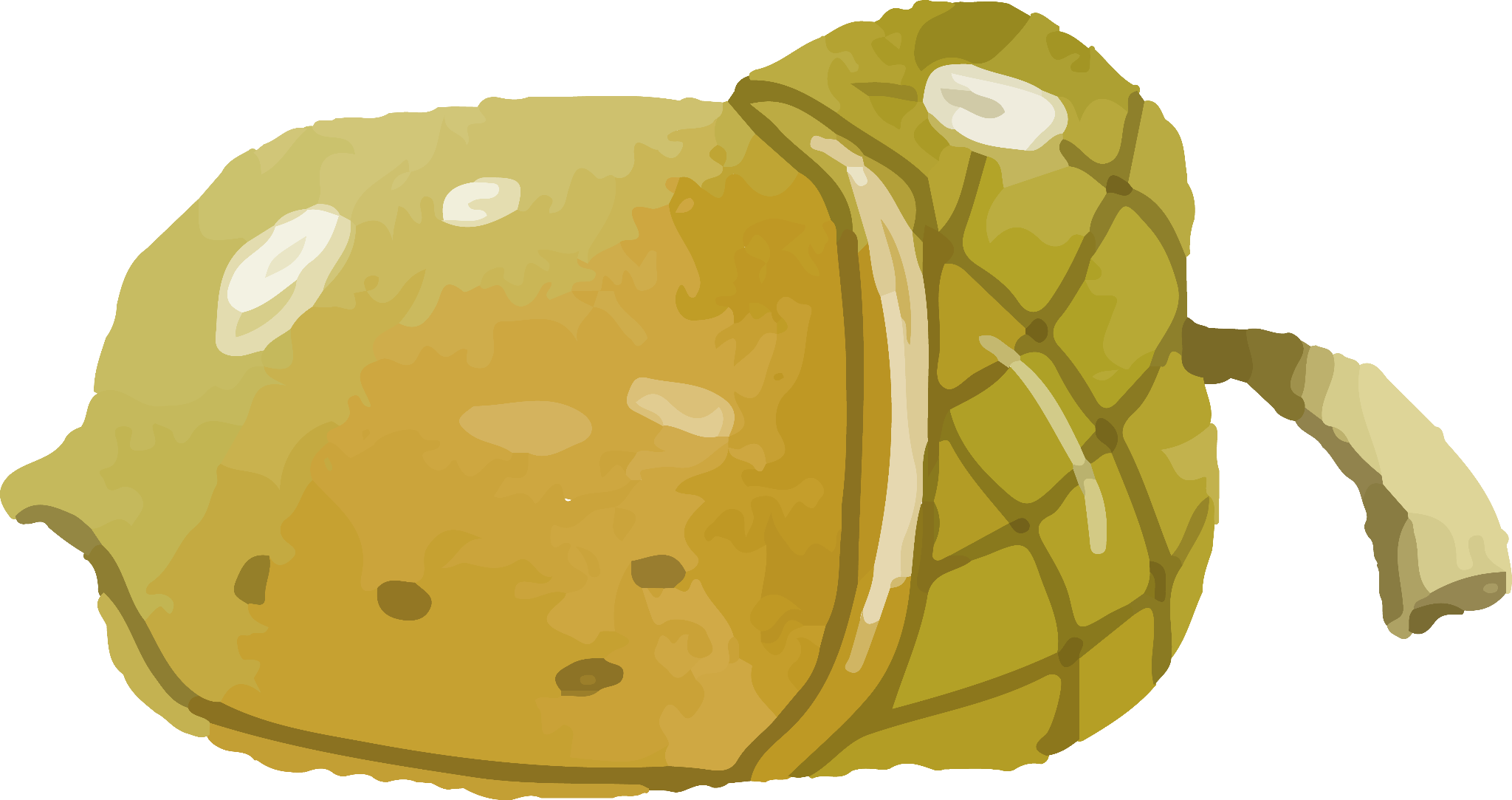 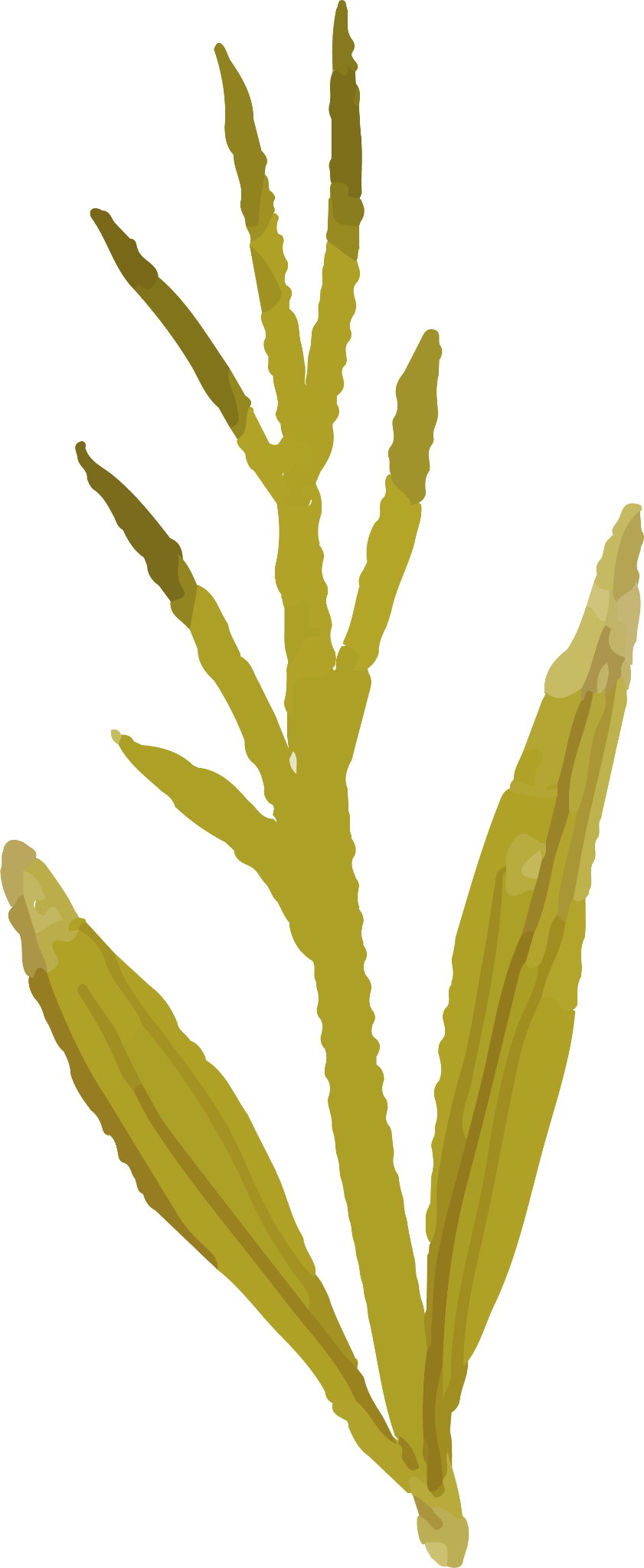